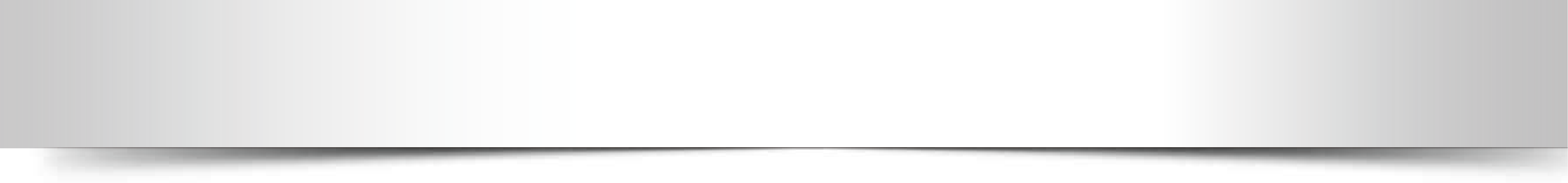 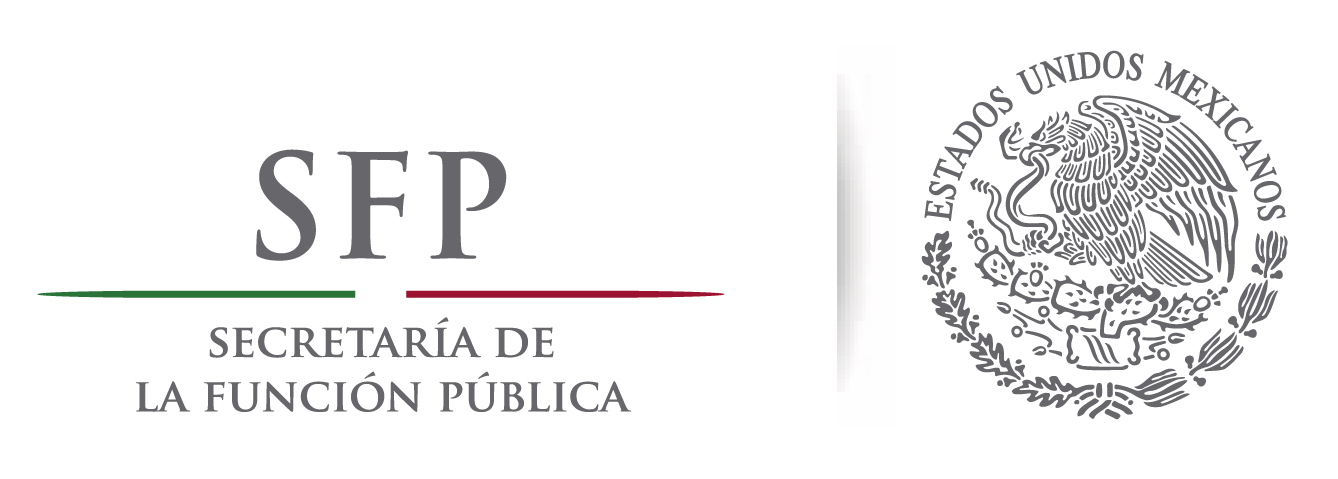 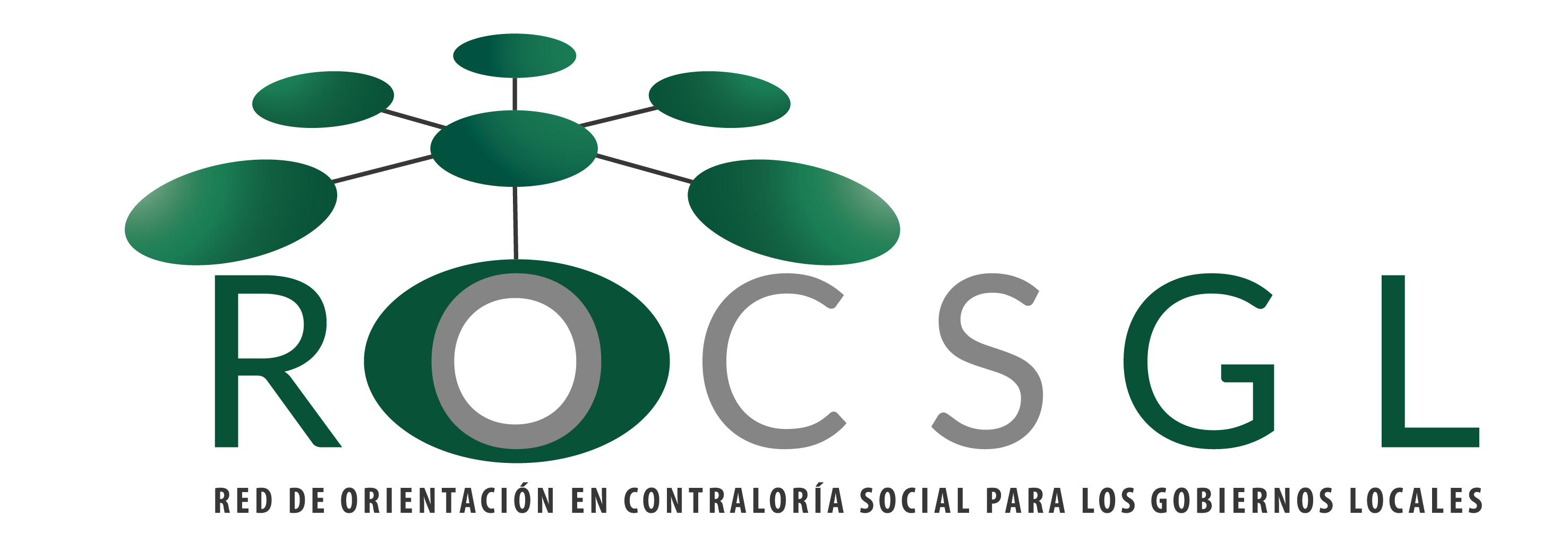 Estado de Michoacán
junio, 2016
Unidad de Operación Regional y Contraloría Social
Dirección General Adjunta de Contraloría Social
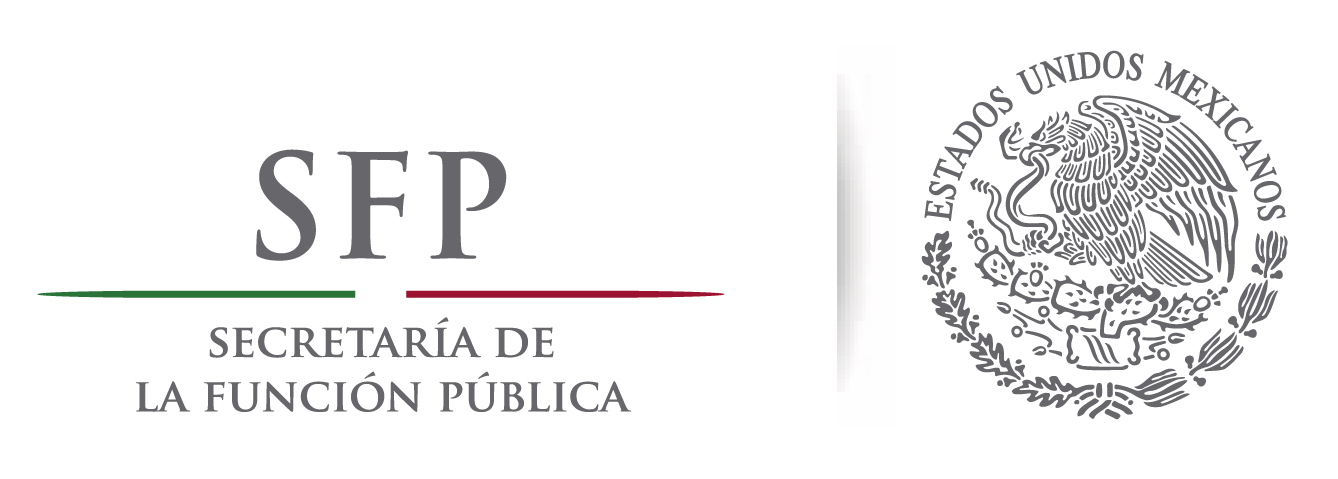 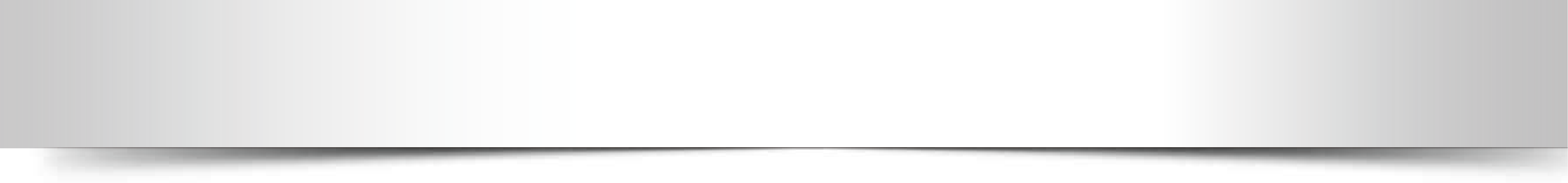 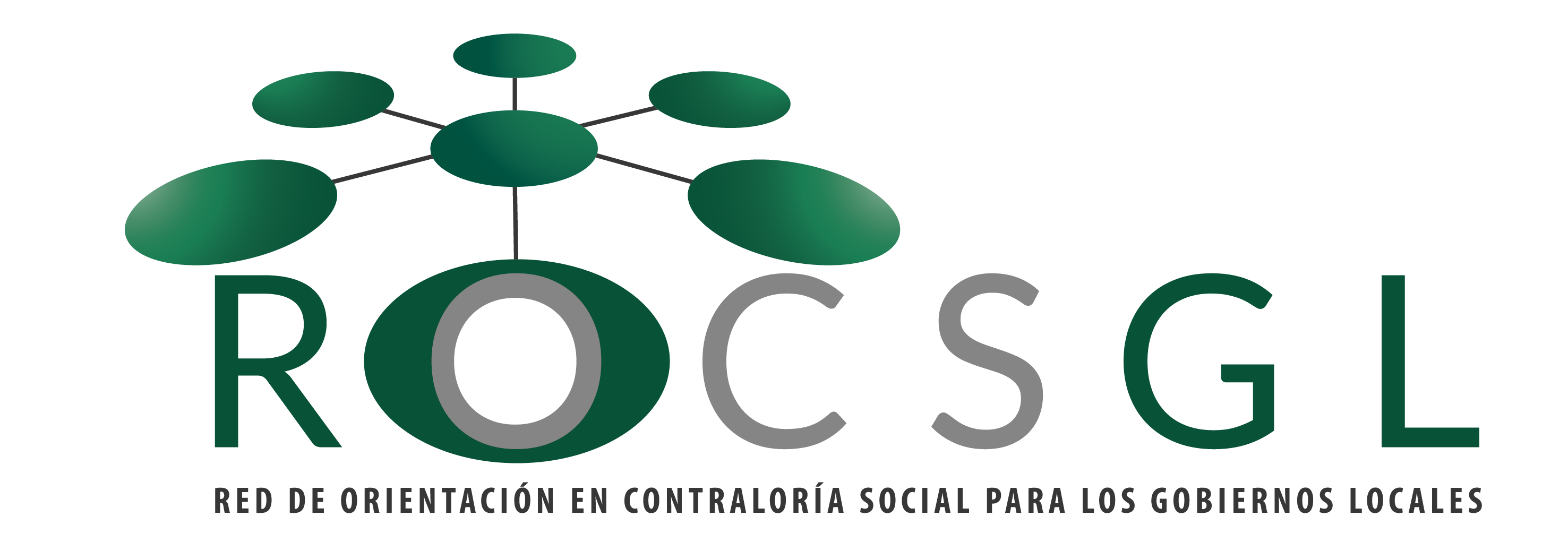 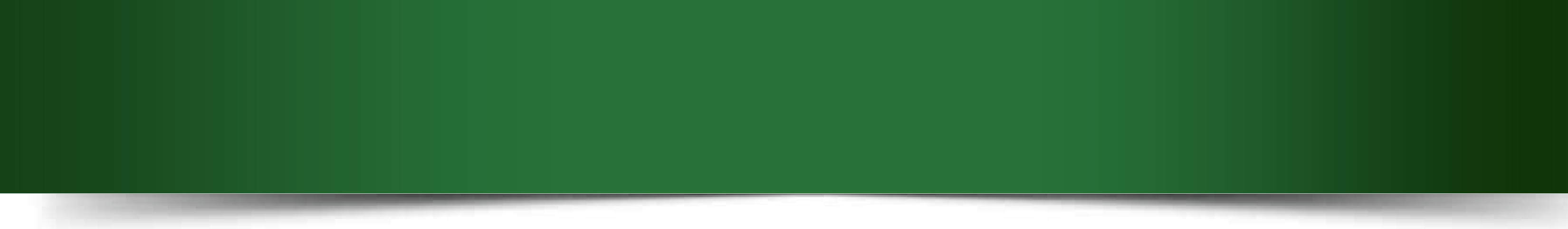 Red de Orientación en Contraloría Social para los Gobiernos Locales  (ROCSGL)
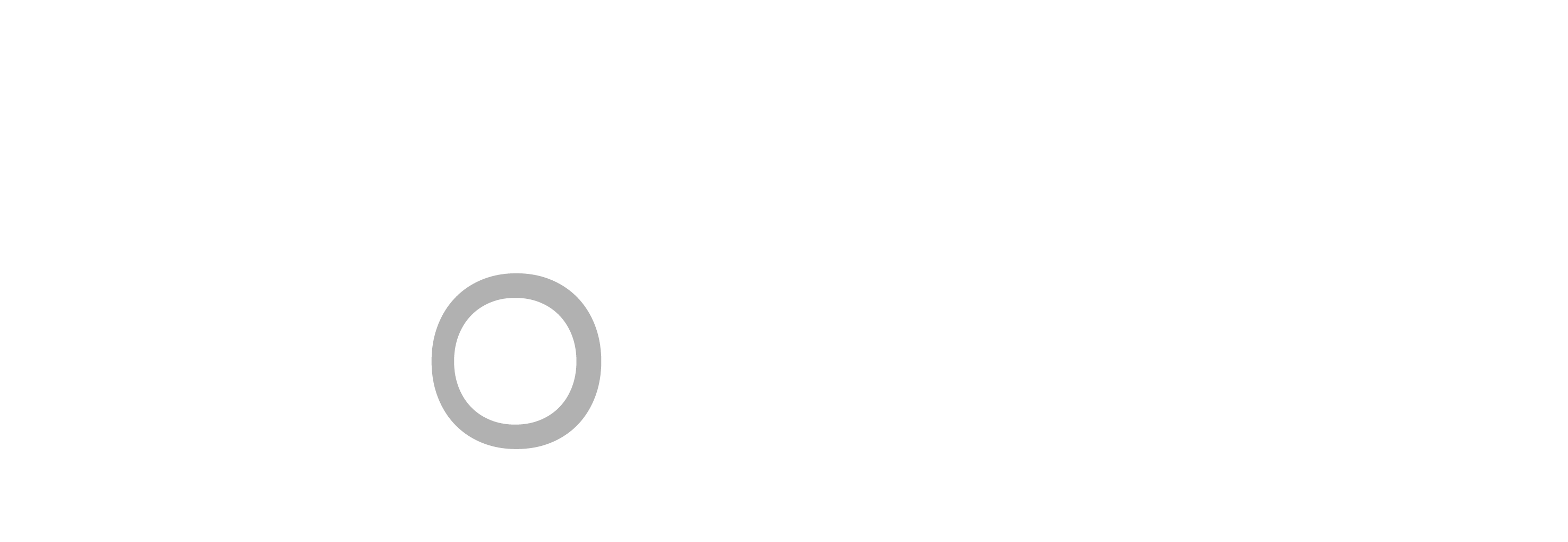 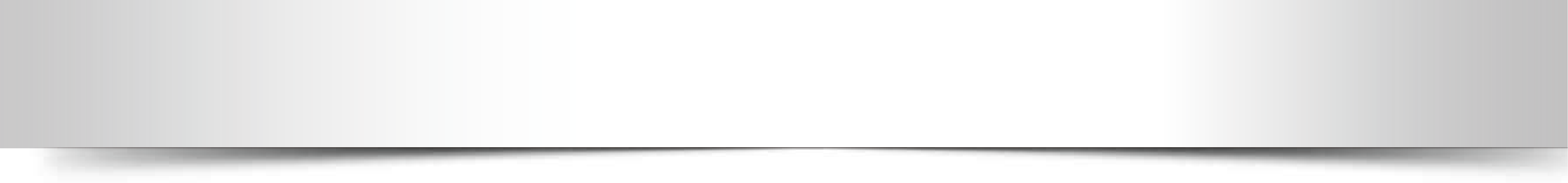 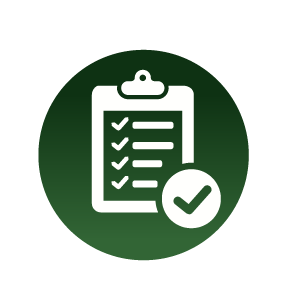 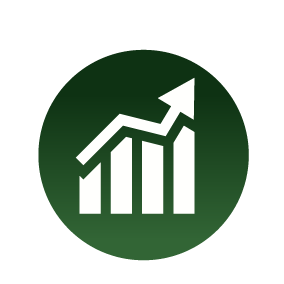 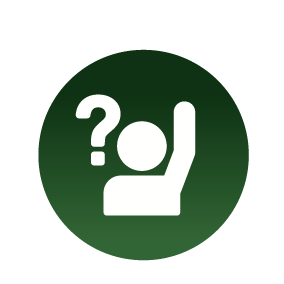 1
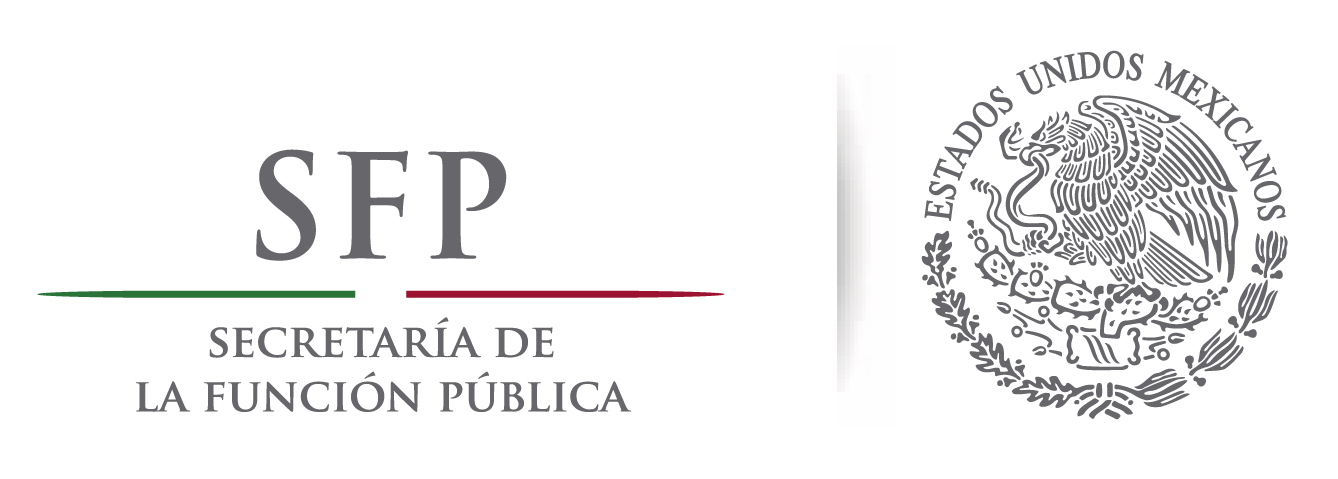 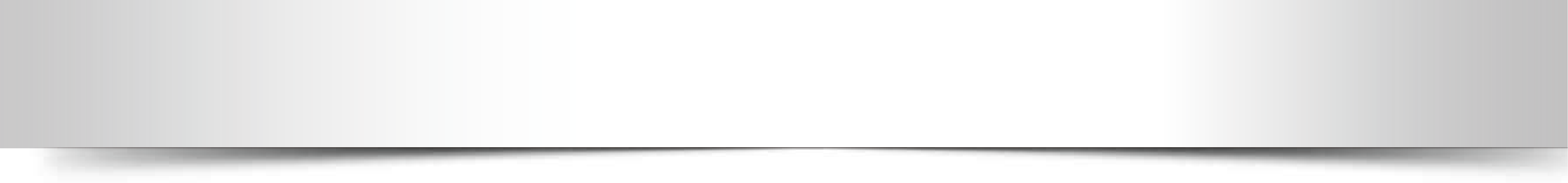 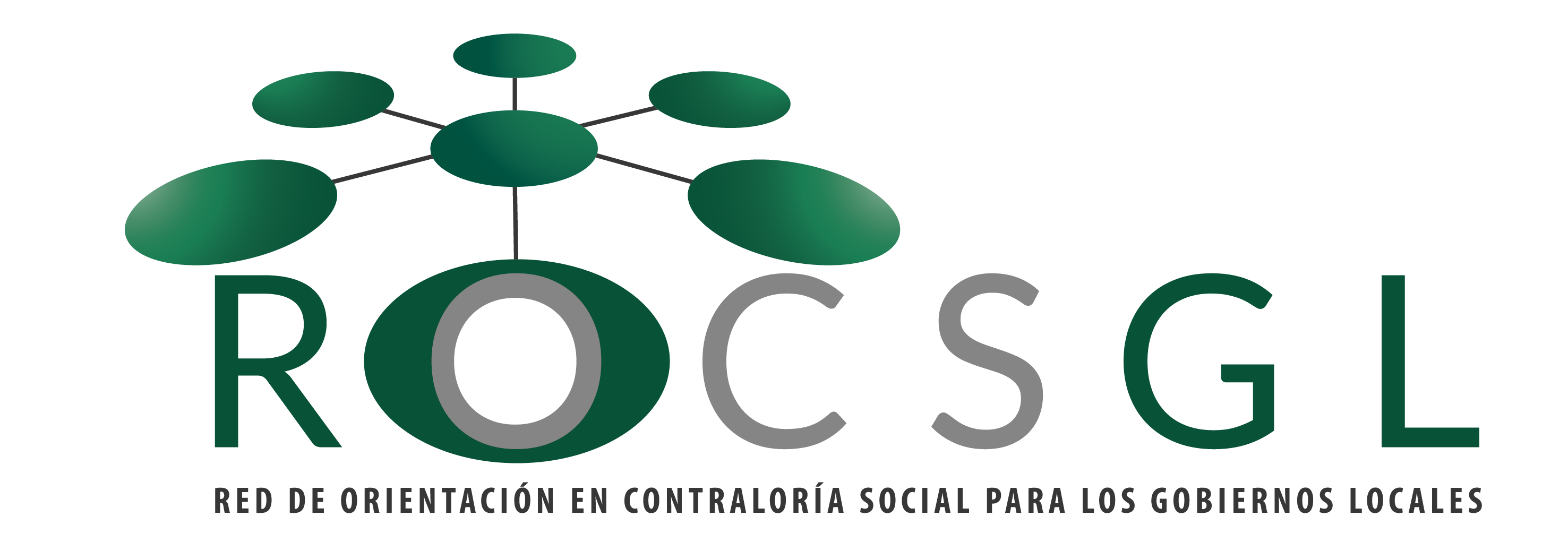 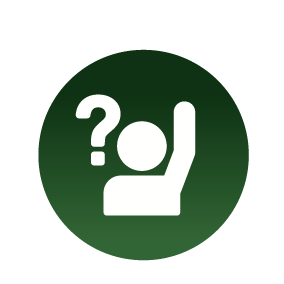 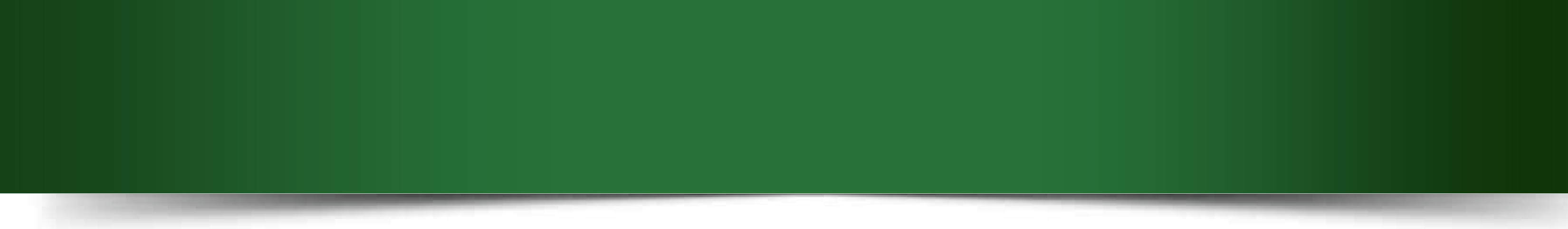 a) ¿Qué es la ROCSGL?
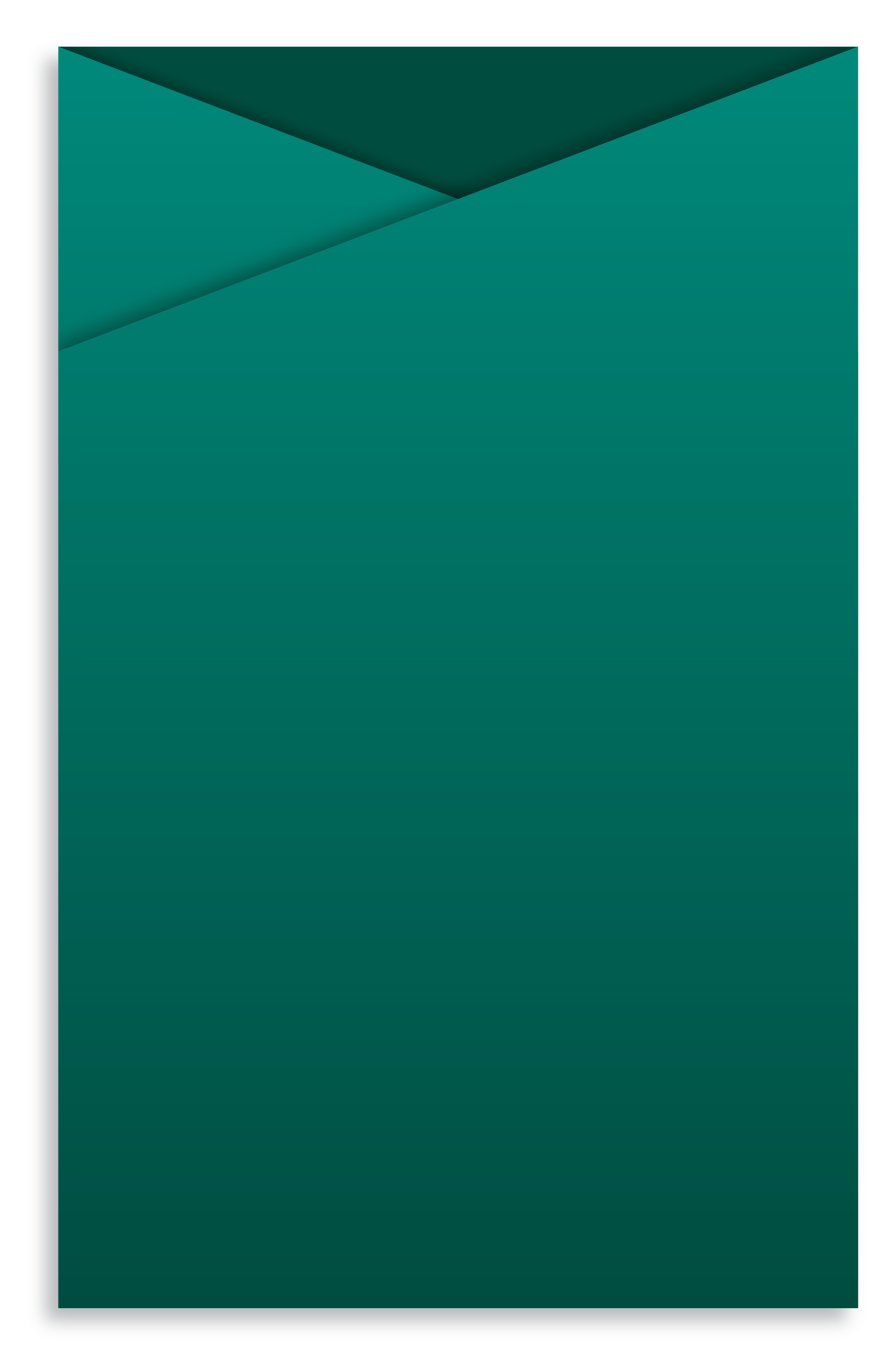 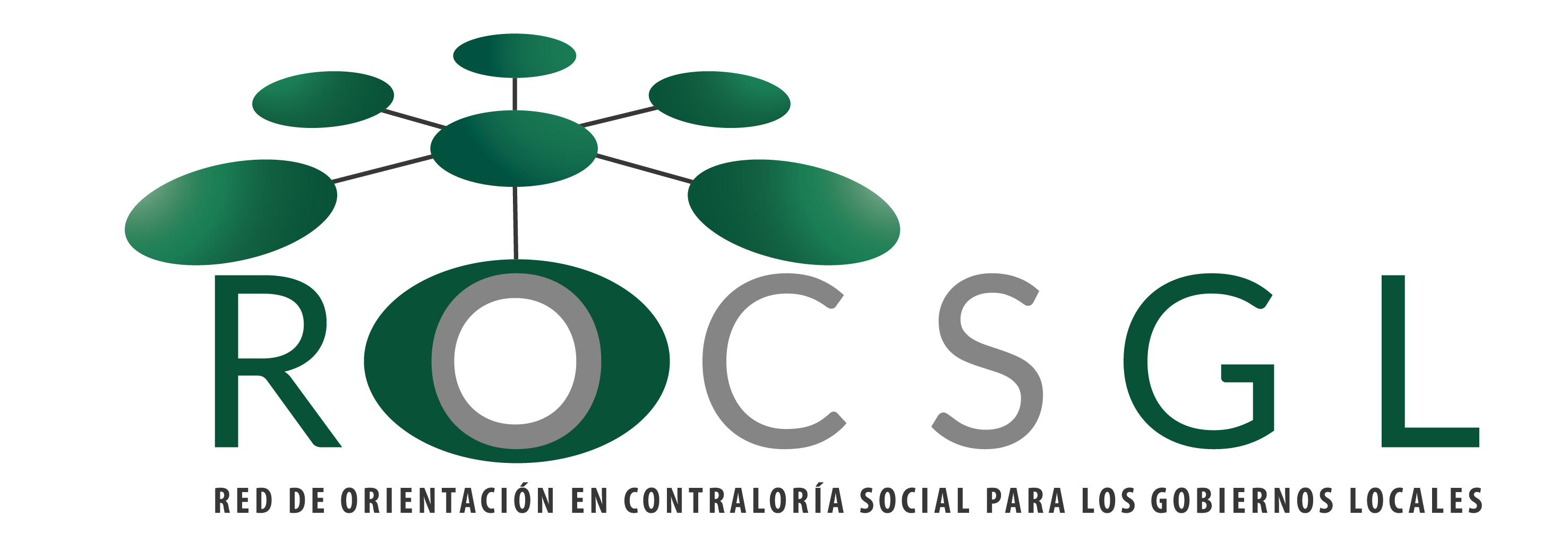 Es una estrategia de asesoría que tiene como finalidad mejorar la operación y seguimiento de la Contraloría Social en los programas que las entidades federativas y los municipios realizan con sus propios recursos y en los programas federales en su carácter de ejecutor.
2
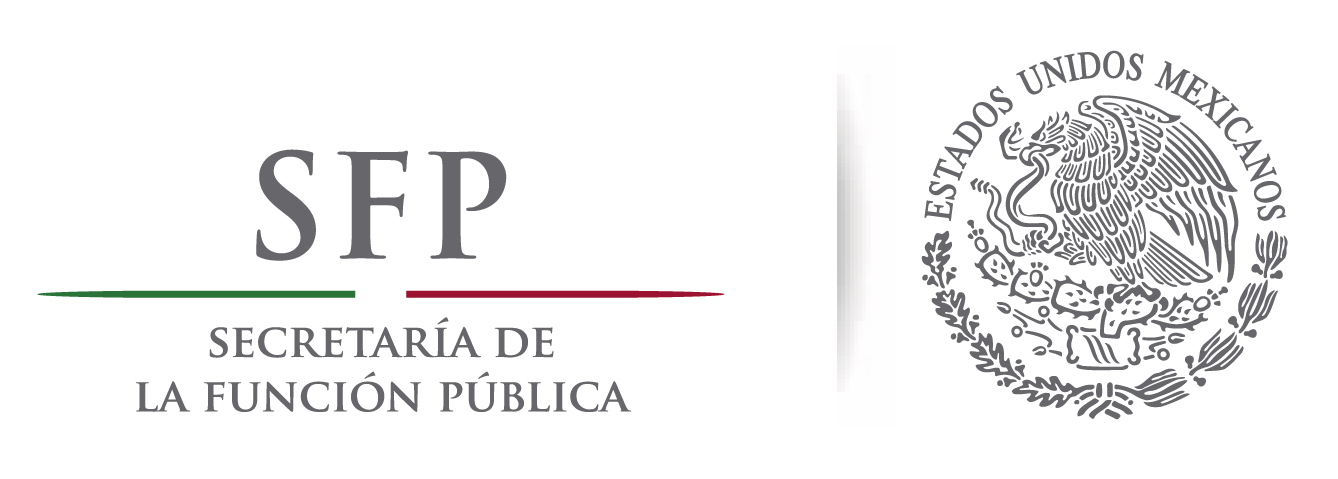 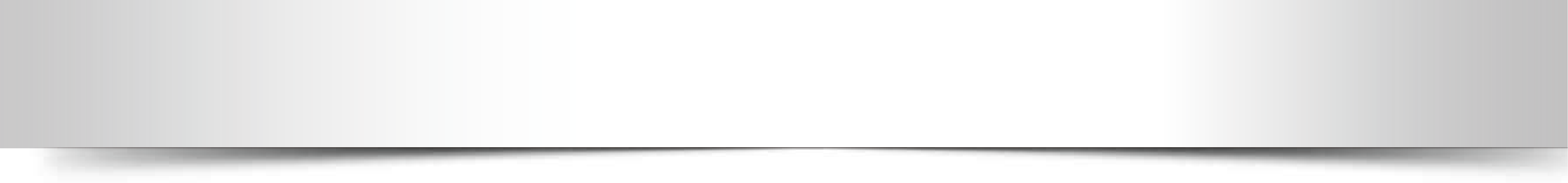 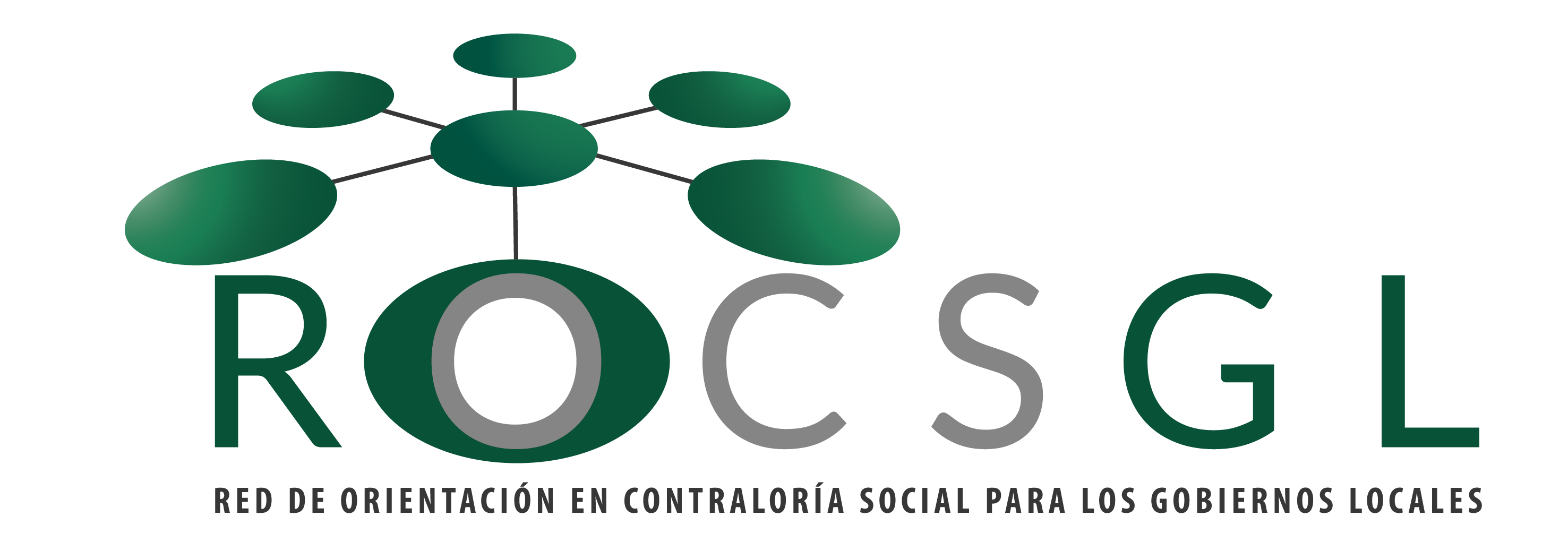 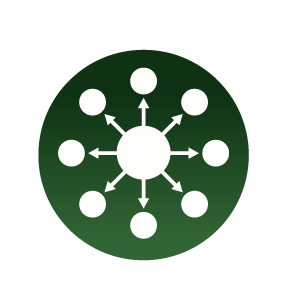 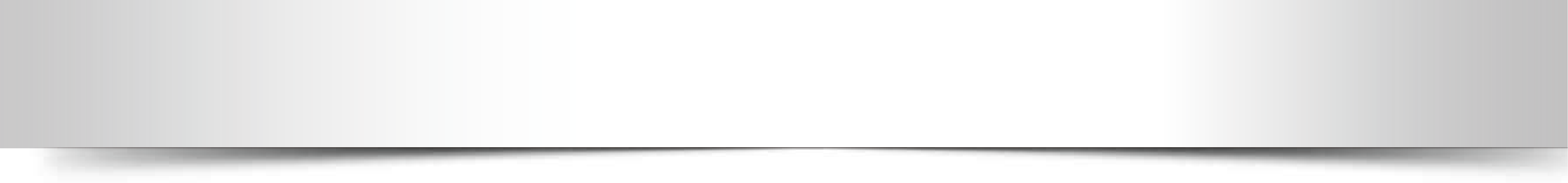 La ROCSGL incluye la participación y colaboración de la Secretaría de la Función Pública (SFP), los órganos de control de las entidades federativas, los gobiernos municipales, las organizaciones de la sociedad civil y las instituciones académicas.
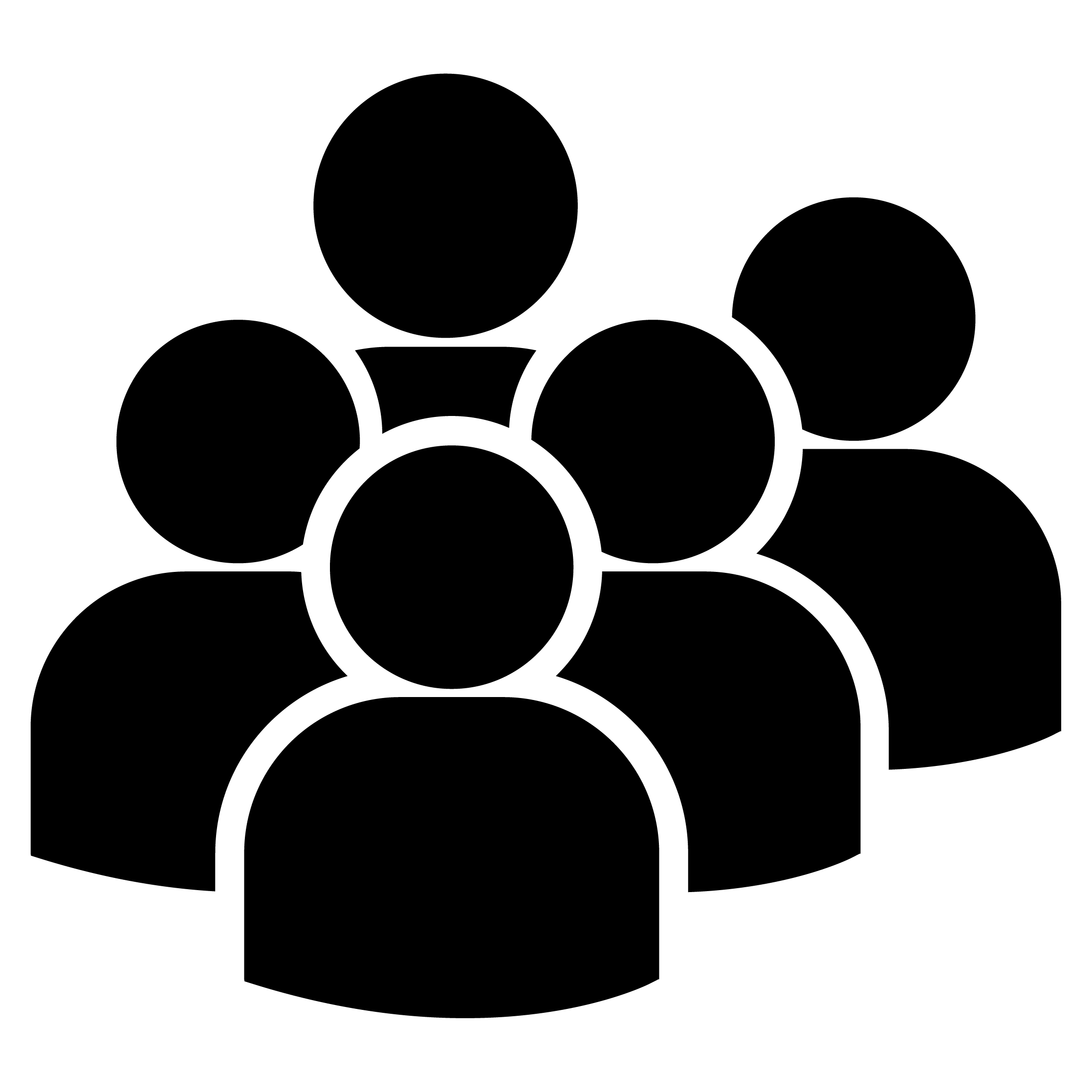 3
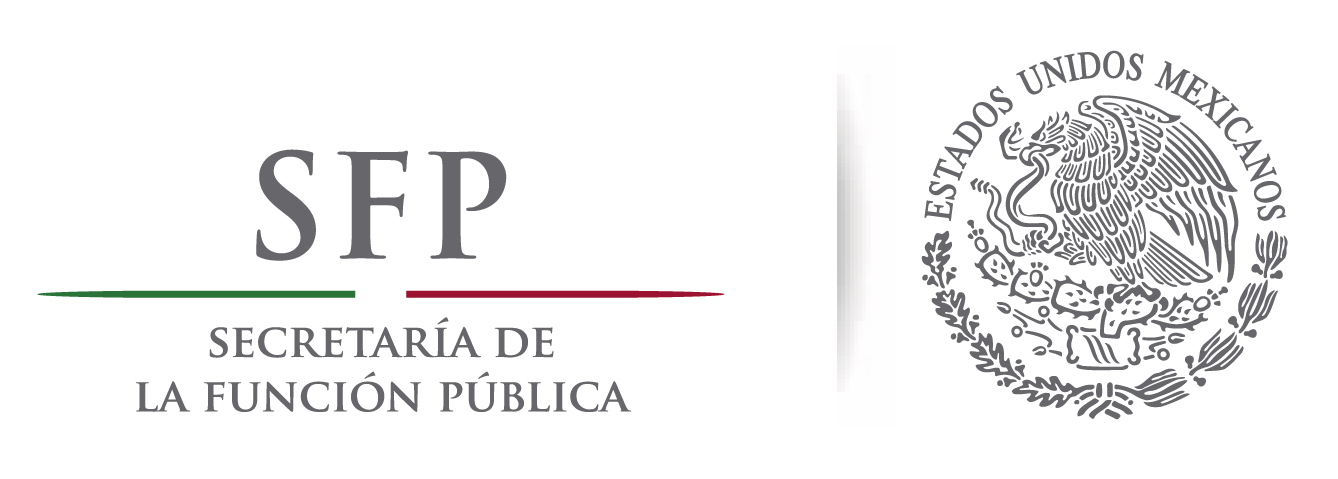 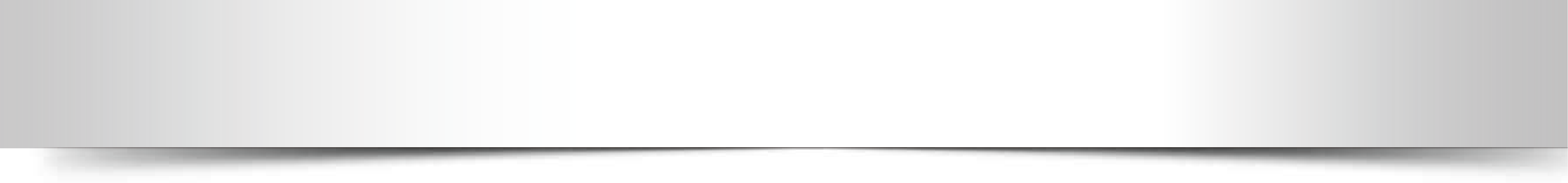 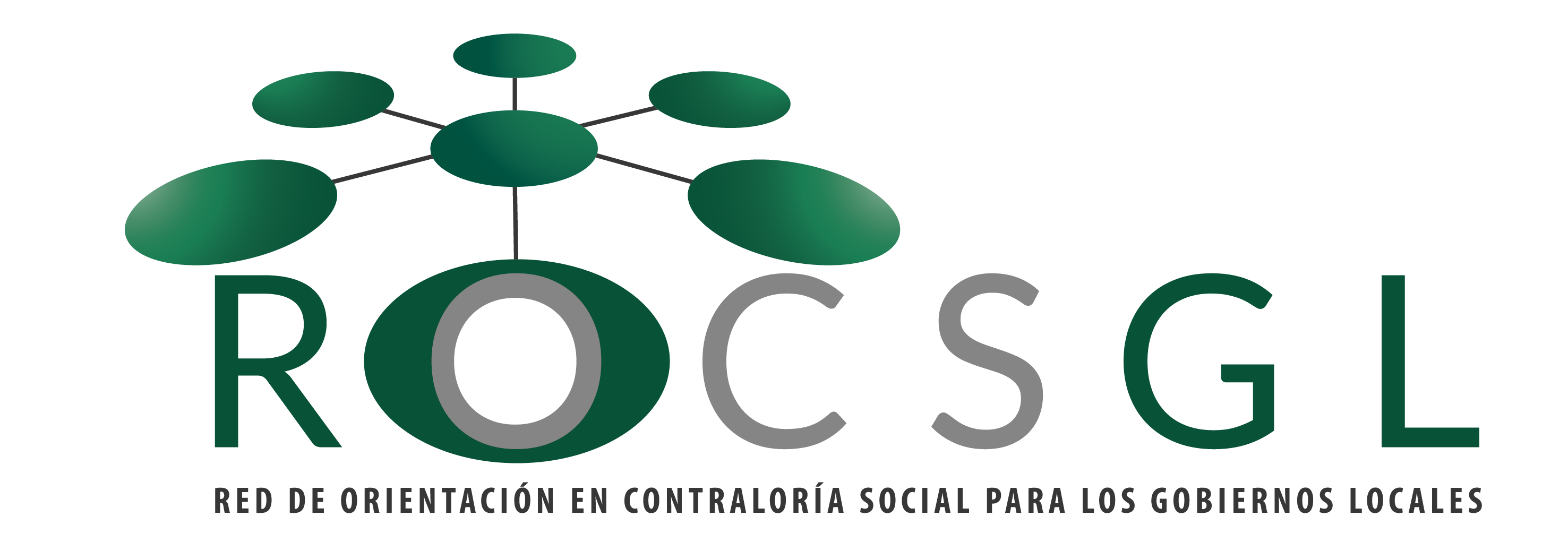 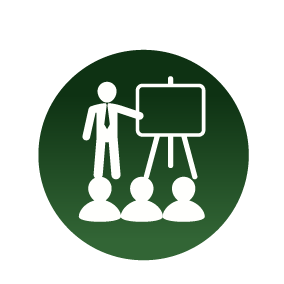 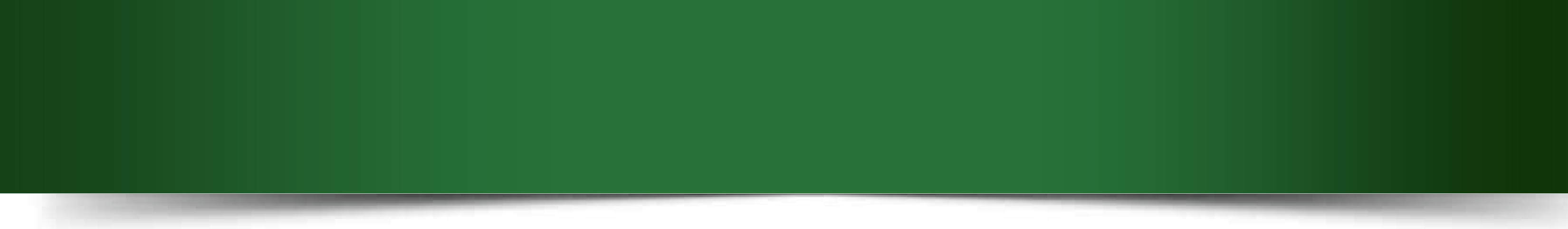 Acuerdos de Coordinación
Capitulo IV. De las acciones de Colaboración en materia de Transparencia y Combate a la Corrupción
Sección V. De la Participación Social. 
“… Coordinar esfuerzos para Desarrollar y Operar el Sistema Integral de la Contraloría Social…”
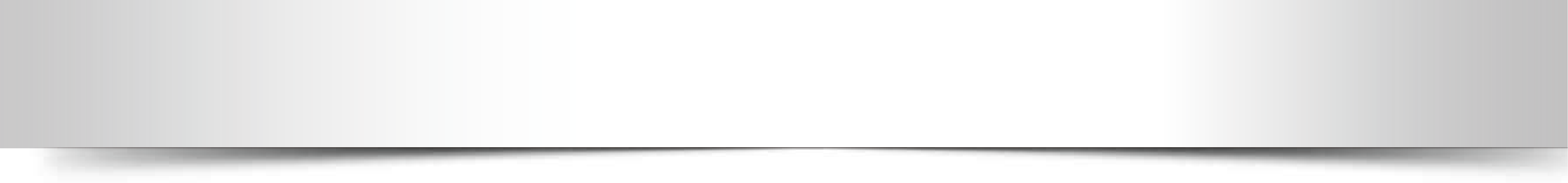 Programa Anual de Trabajo
PAT 2016
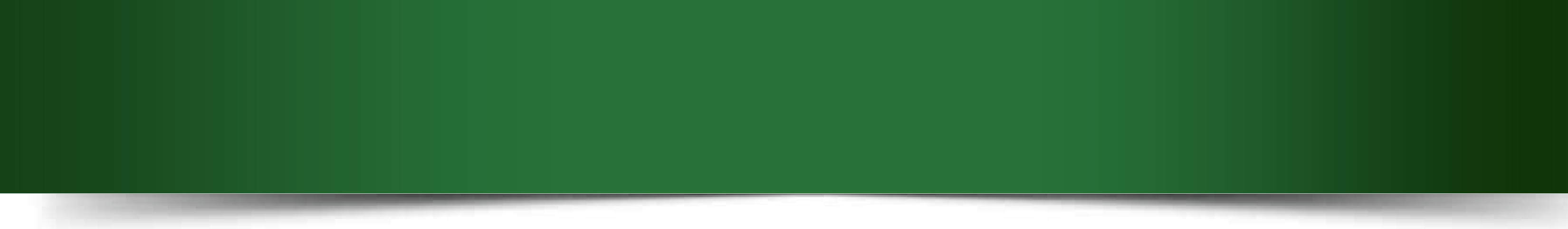 Apartado III. Contraloría Social. 
Punto 4. “Acciones conjuntas para la planeación, operación, seguimiento y evaluación de la Contraloría Social”
	4.1. Concertar Actividades con los Gobiernos Locales
	(…)
	4.4. Impartir Taller de Asesoría a Gobiernos Locales.
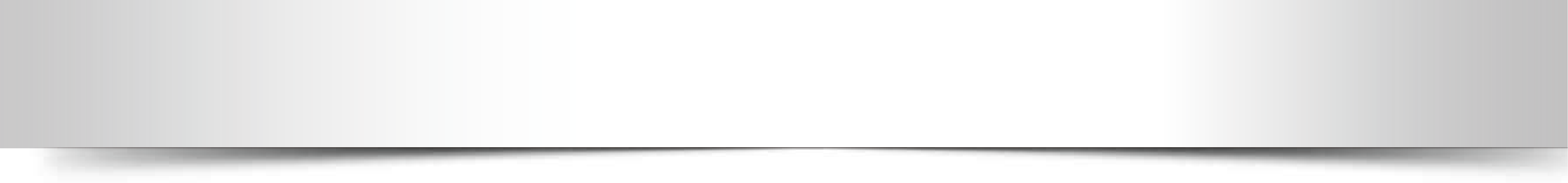 4
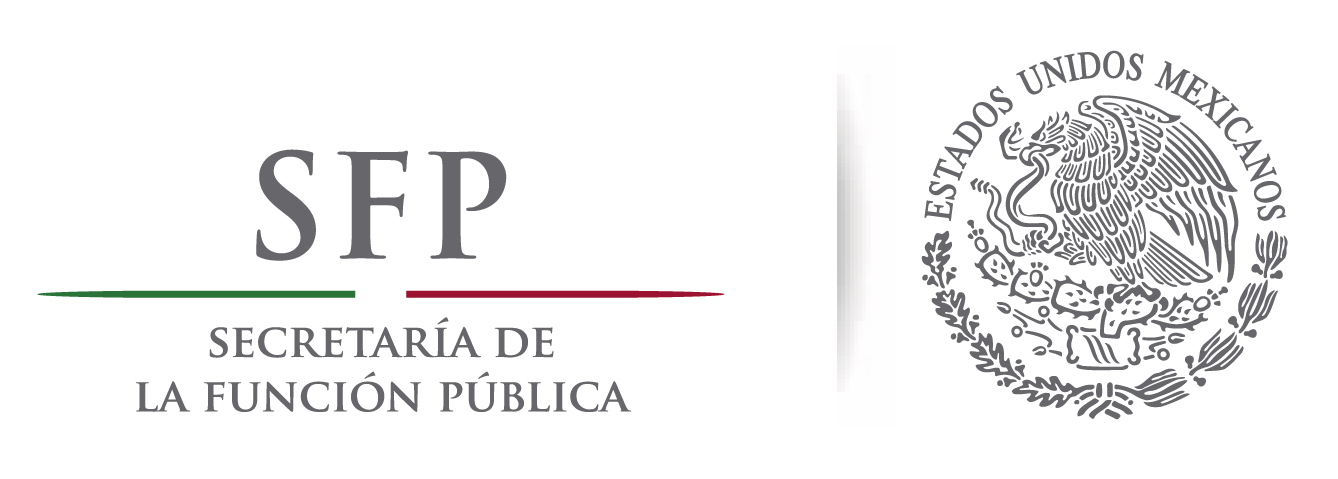 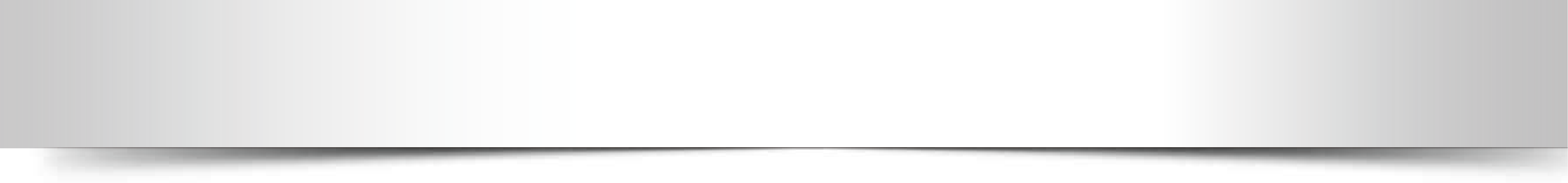 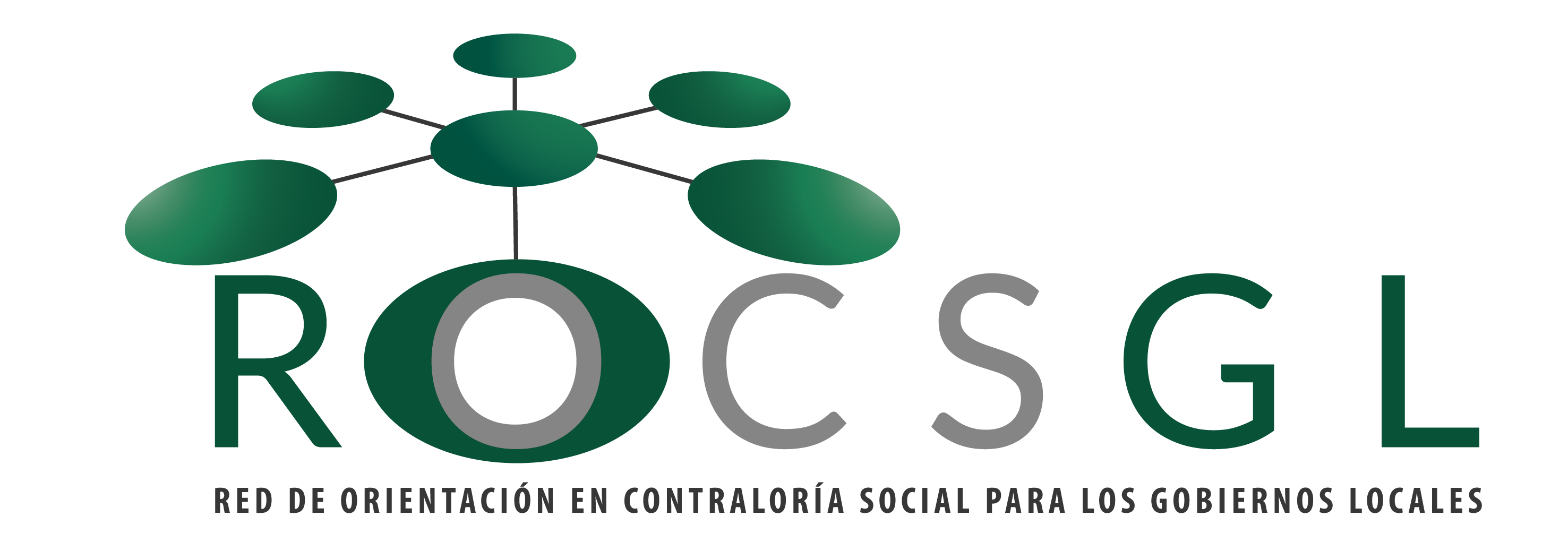 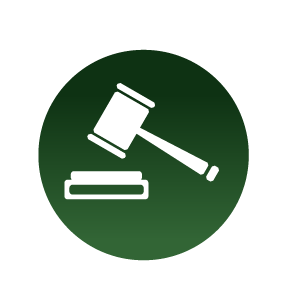 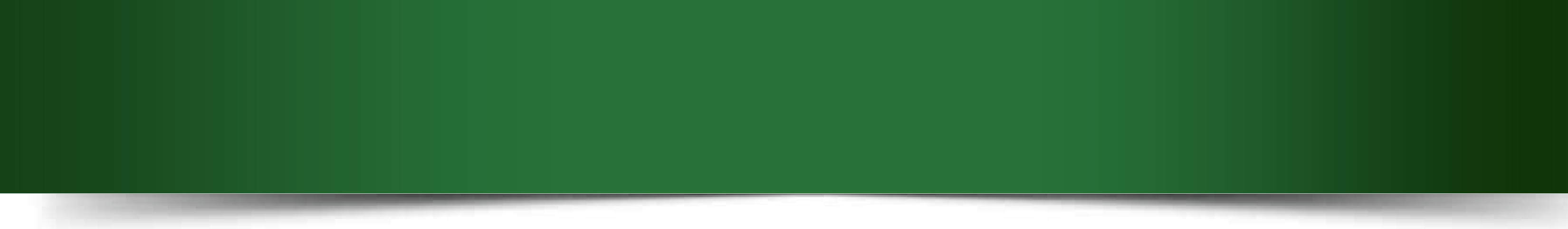 Fundamento Legal de la ROCSGL
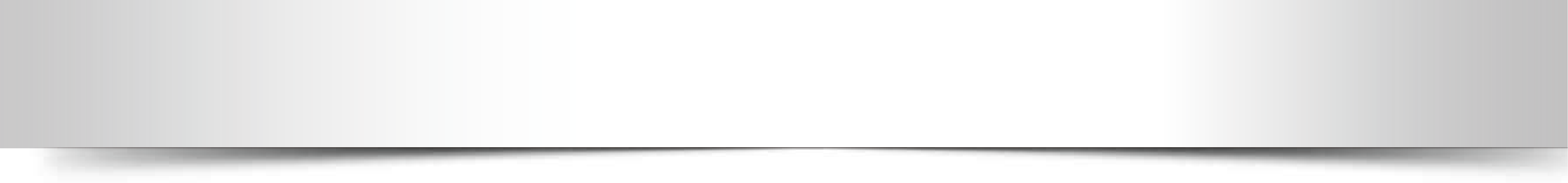 VII.	Asesorar a los gobiernos locales en la implantación de acciones en materia de contraloría social en programas realizados con sus propios recursos.
IX.	Promover la realización de acciones conjuntas con organizaciones de la sociedad civil e instituciones académicas en materia de contraloría social.
5
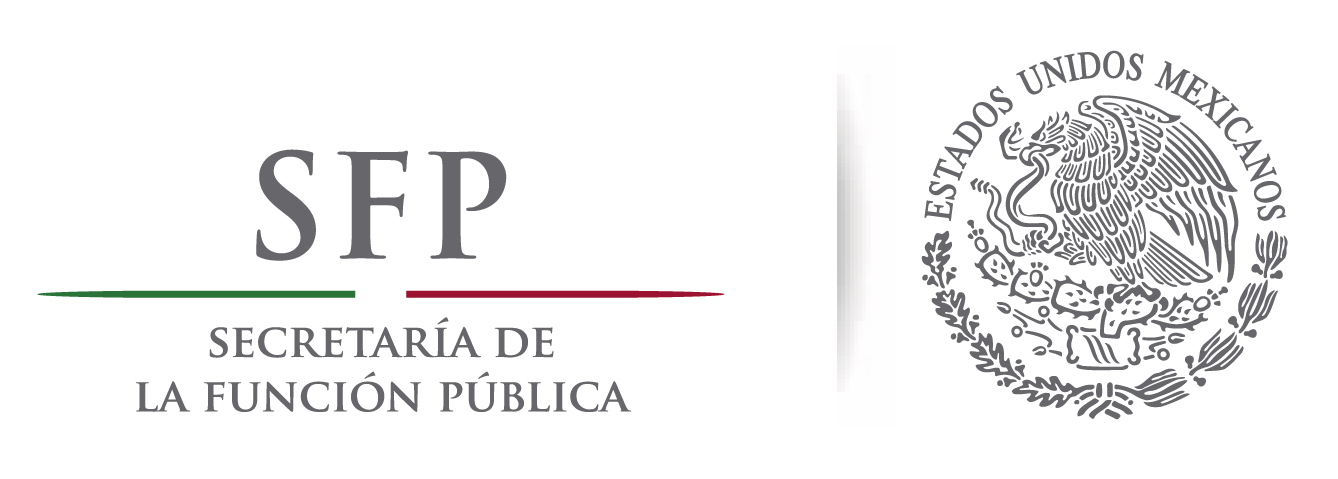 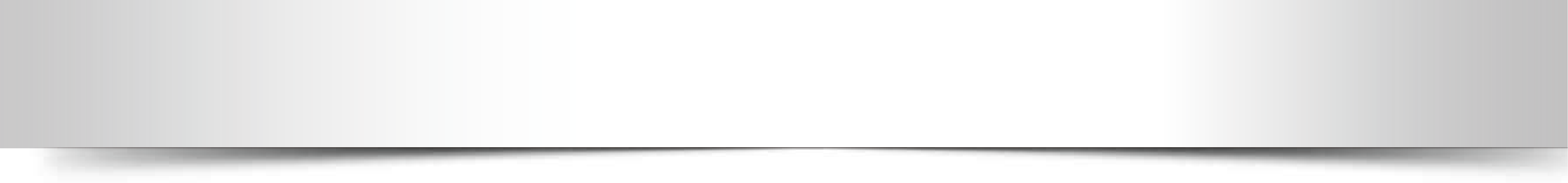 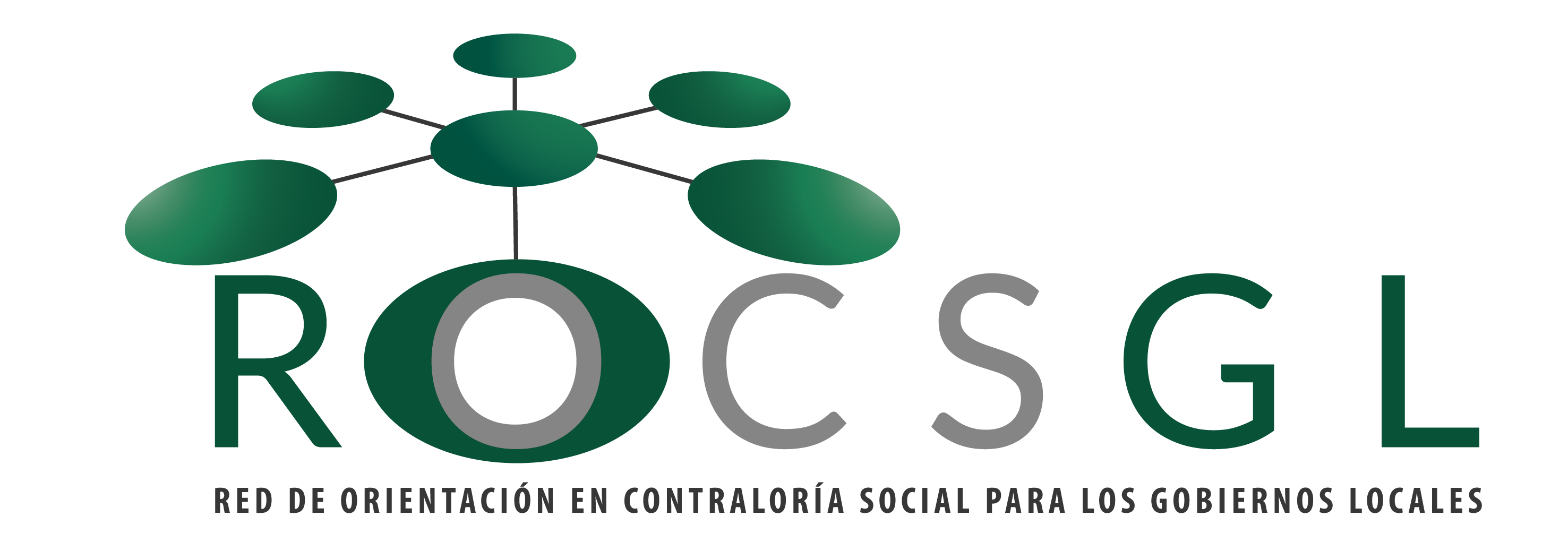 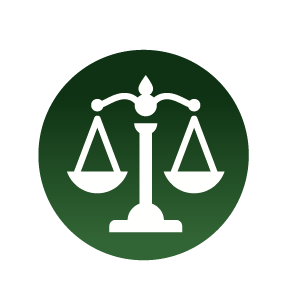 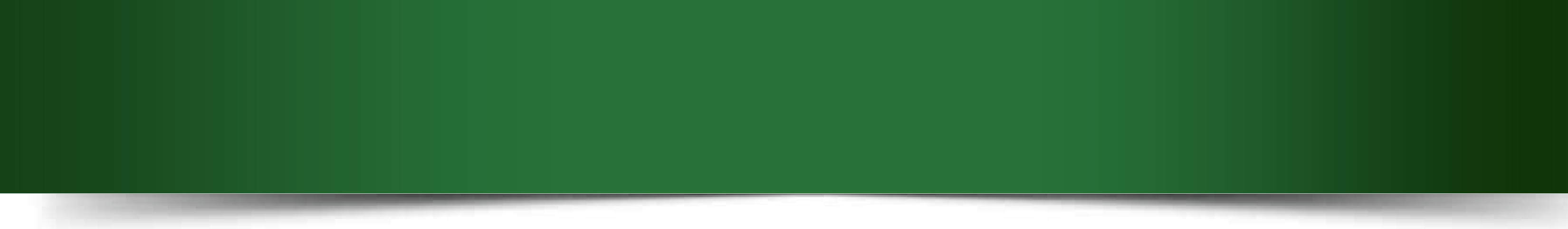 Constitución Política de los Estados Unidos Mexicanos
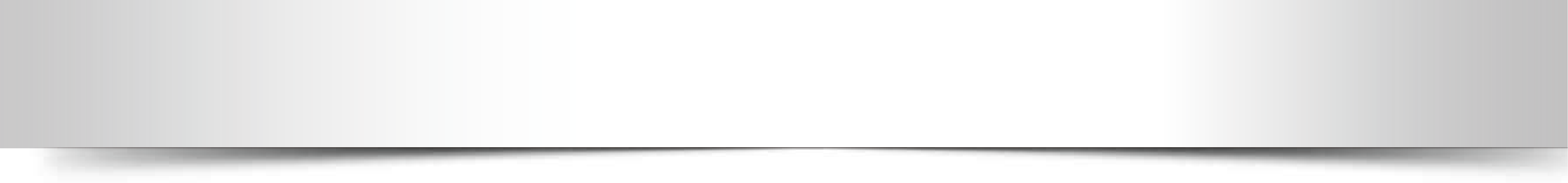 La Contraloría Social se sustenta jurídicamente en los derechos de información, de petición, de asociación y de participación en diversos sectores de la sociedad para la planeación democrática del desarrollo nacional, los cuales están plasmados en la Constitución Política de los Estados Unidos Mexicano, en los siguientes artículos:

Artículo 6º. “[…] El derecho a la información será garantizado por el Estado".

Artículo 8º. "Los funcionarios y empleados públicos respetarán el ejercicio del derecho de petición […]”.

Artículo 9o. "No se podrá coartar el derecho de asociarse o reunirse pacíficamente con cualquier objeto lícito; pero solamente los ciudadanos de la República podrán hacerlo para tomar parte en los asuntos políticos del país." […]
6
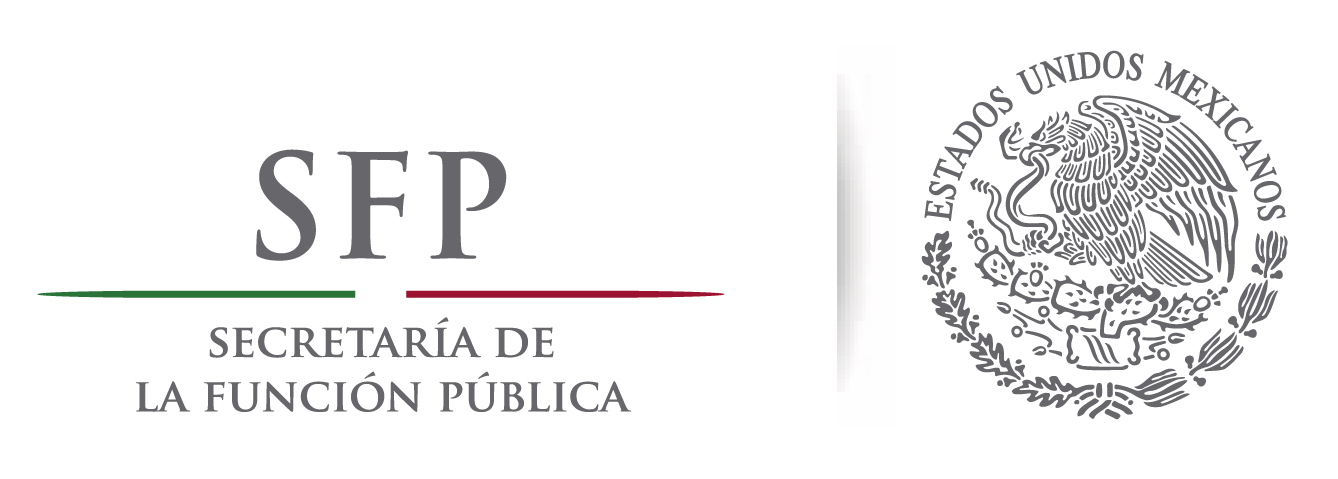 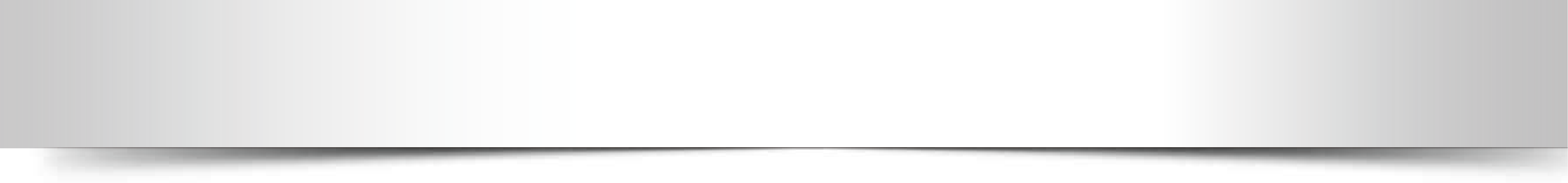 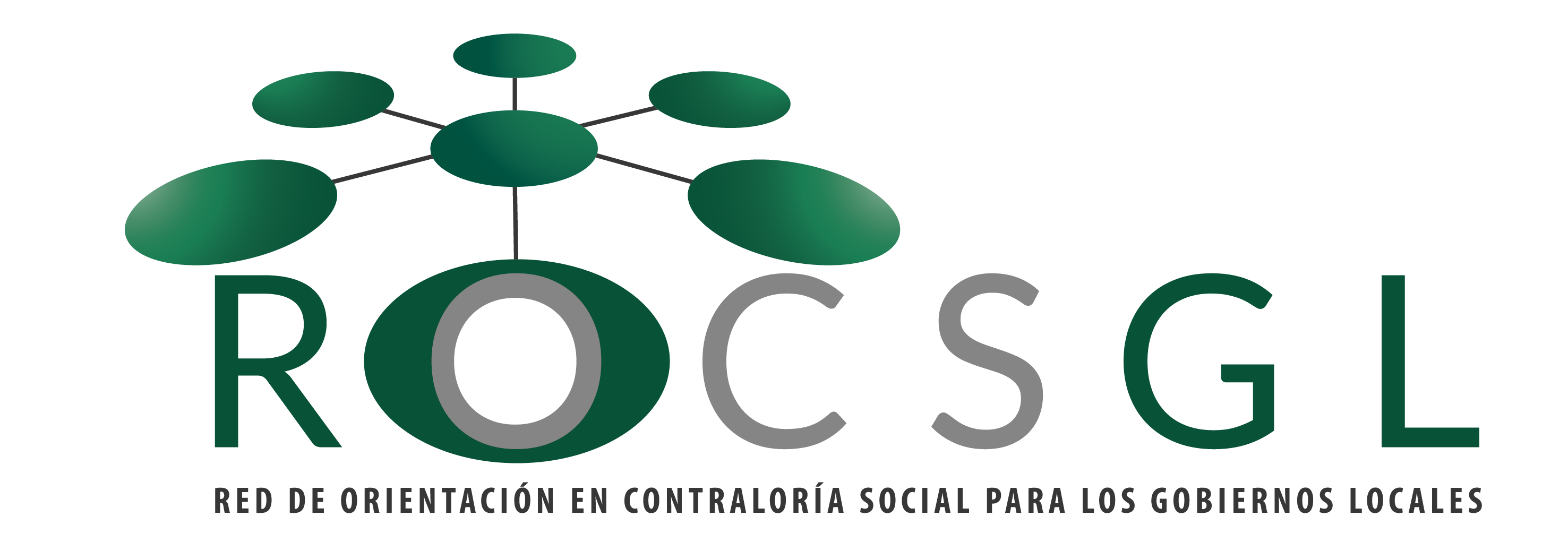 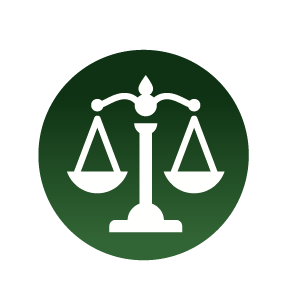 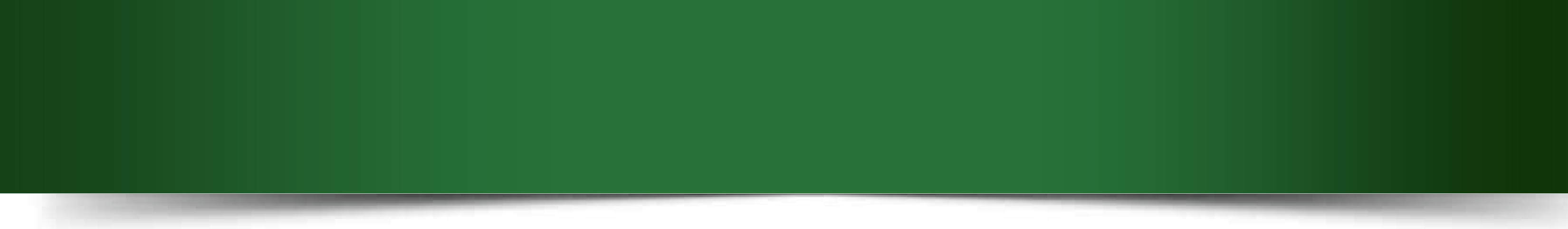 Constitución Política de los Estados Unidos Mexicanos
Artículo 26. […] "La planeación será democrática y deliberativa. Mediante los mecanismos de participación que establezca la ley, recogerá las aspiraciones y demandas de la sociedad para incorporarlas al plan y los programas de desarrollo." […]

Artículo 134. “Los recursos económicos de que dispongan la Federación, los estados, los municipios, el Distrito Federal y los órganos político-administrativos de sus demarcaciones territoriales, se administrarán con eficiencia, eficacia, economía, transparencia y honradez para satisfacer los objetivos a los que estén destinados”. […]
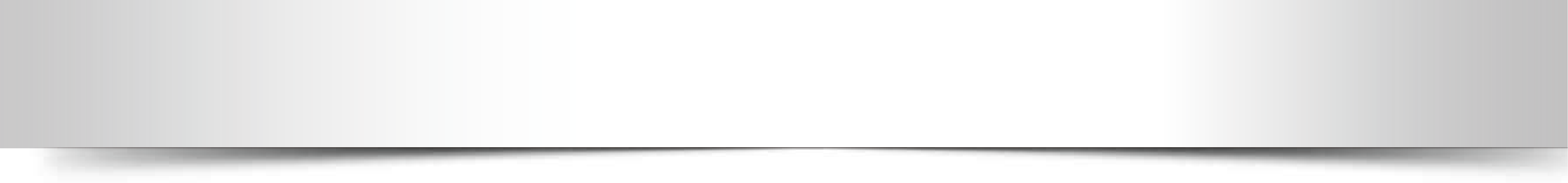 7
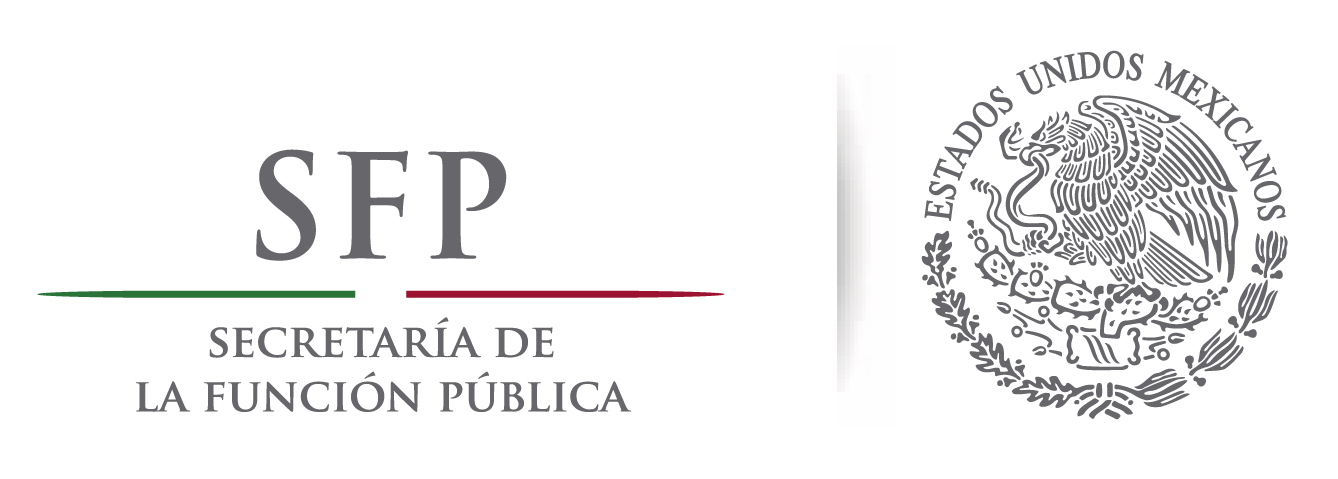 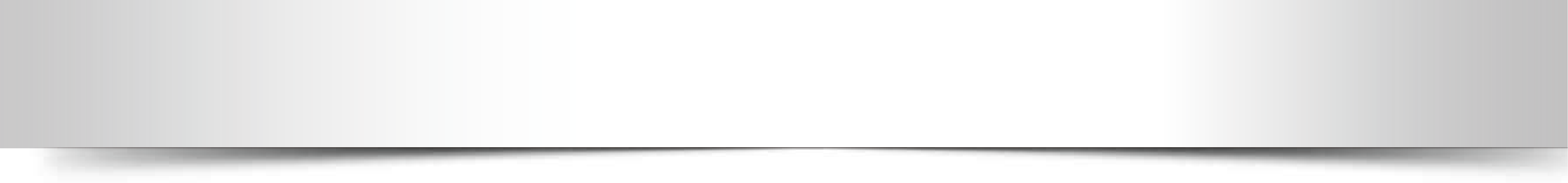 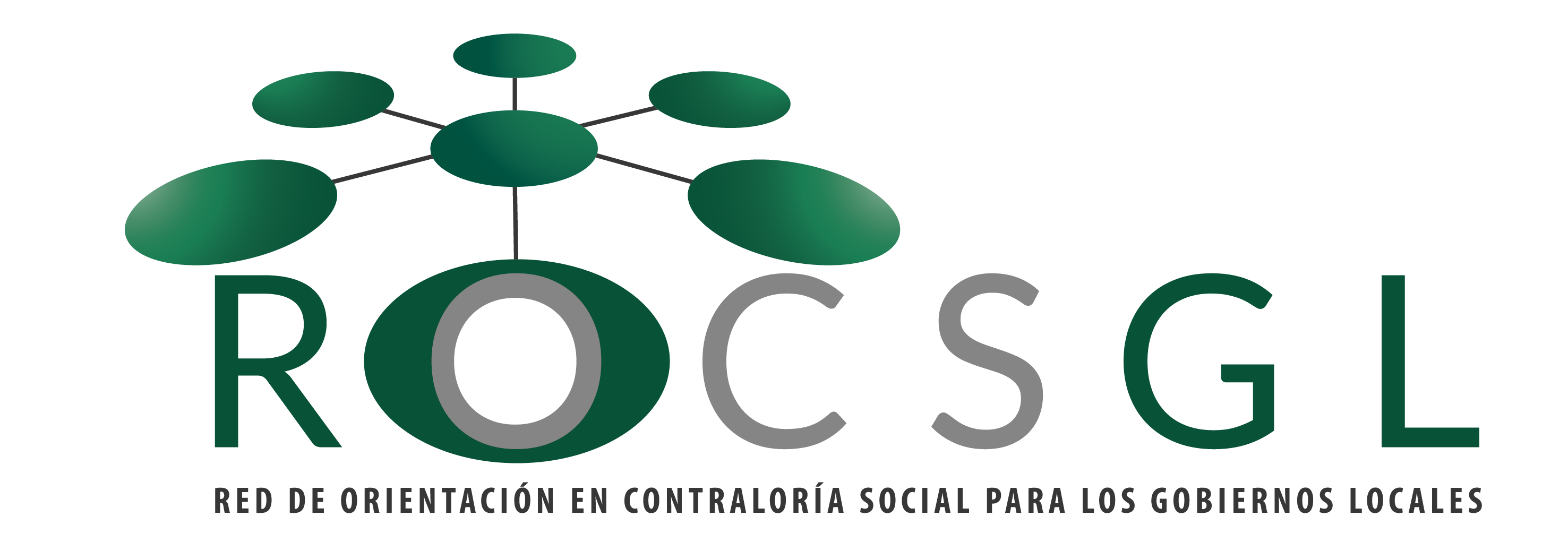 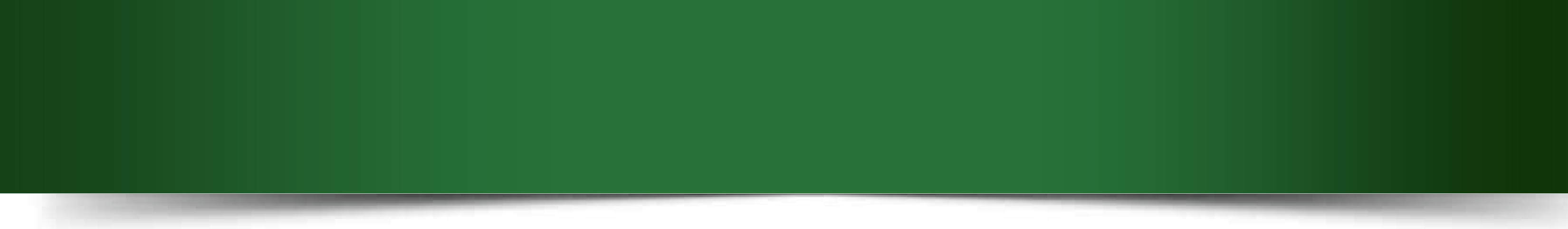 Plan Nacional de Desarrollo 2013-2018
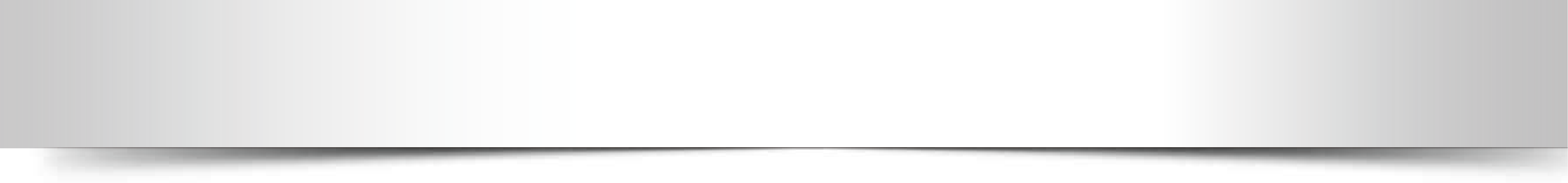 Dentro del PND se incluyó como eje transversal el Gobierno Cercano y Moderno, que atiende criterios de racionalidad y eficiencia en el uso de los recursos públicos, el aprovechamiento de las nuevas tecnologías de información y comunicación, así como el impulso de la transparencia y la rendición de cuentas.
 
Estrategia Transversal “Gobierno Cercano y Moderno”:

Tiene como propósito promover un gobierno con políticas y programas enmarcados en una administración pública orientada a resultados, que sea eficiente y tenga mecanismos de evaluación que mejoren su desempeño, que optimice el uso de los recursos públicos, que simplifique la normatividad y trámites gubernamentales, que implemente, fortalezca y consolide políticas públicas que permitan mejorar la gestión gubernamental, el uso eficiente de los recursos, la transparencia, la participación ciudadana, la rendición de cuentas, y que utilice las nuevas TIC.
8
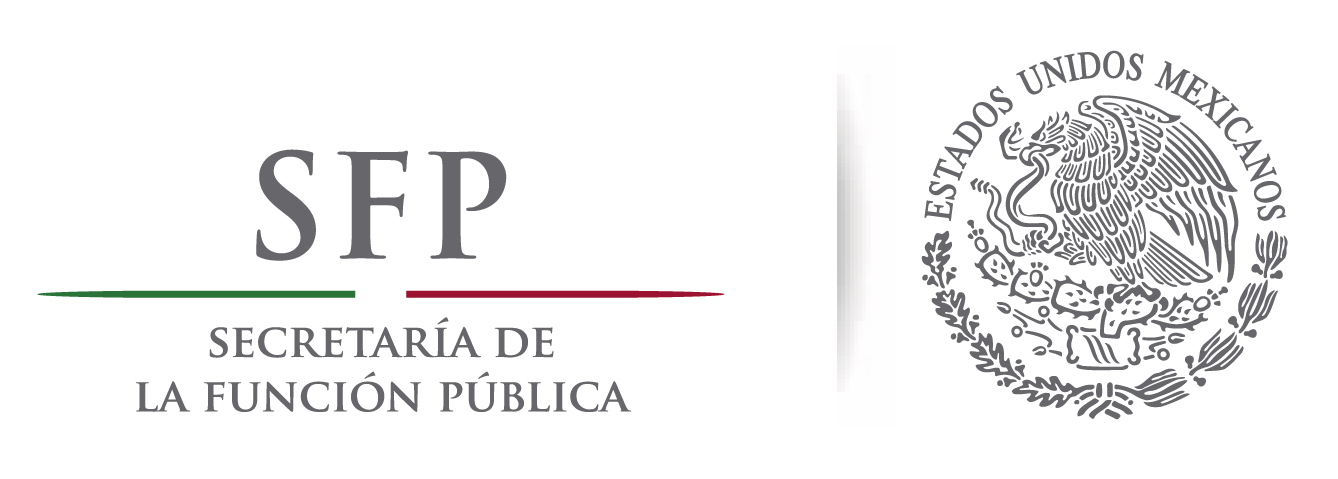 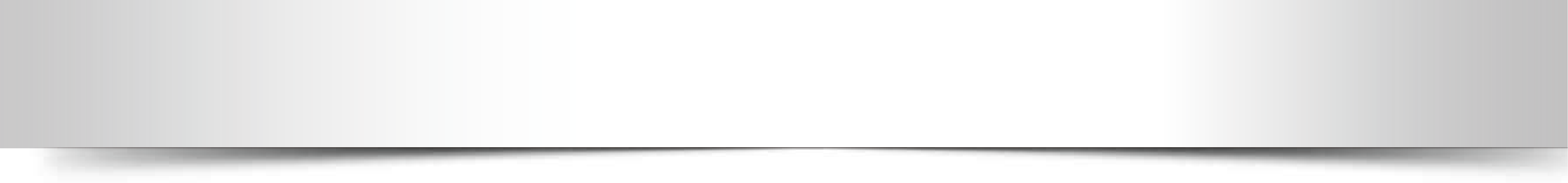 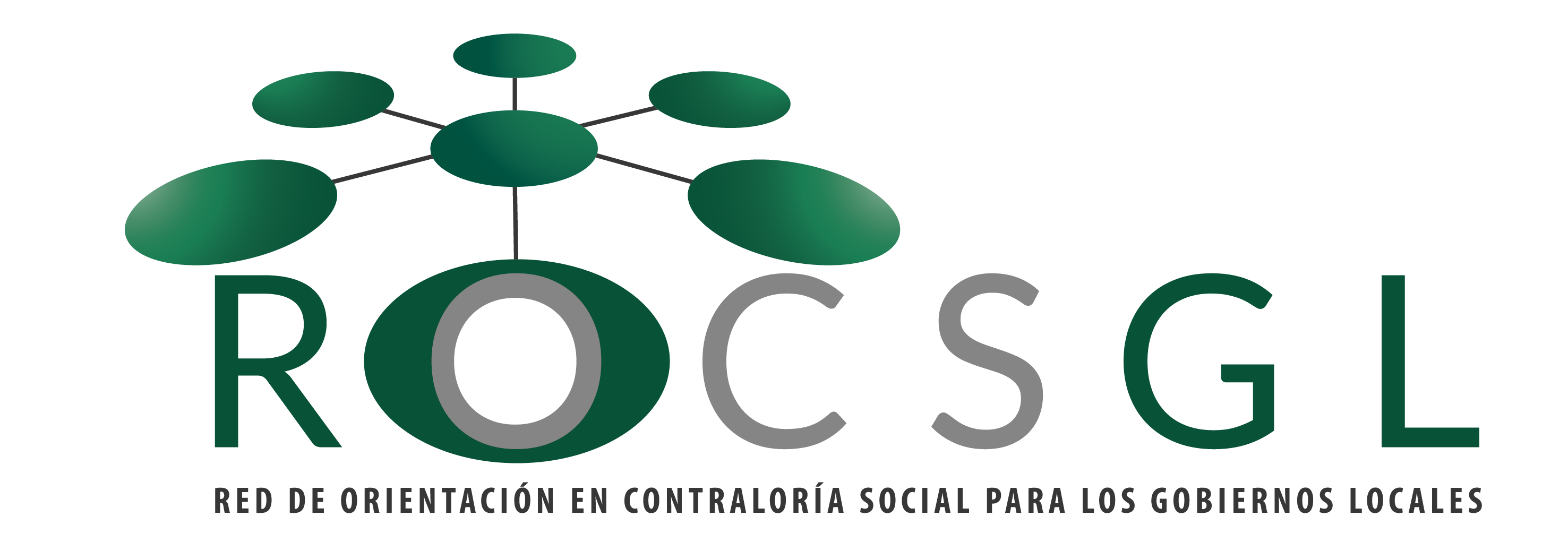 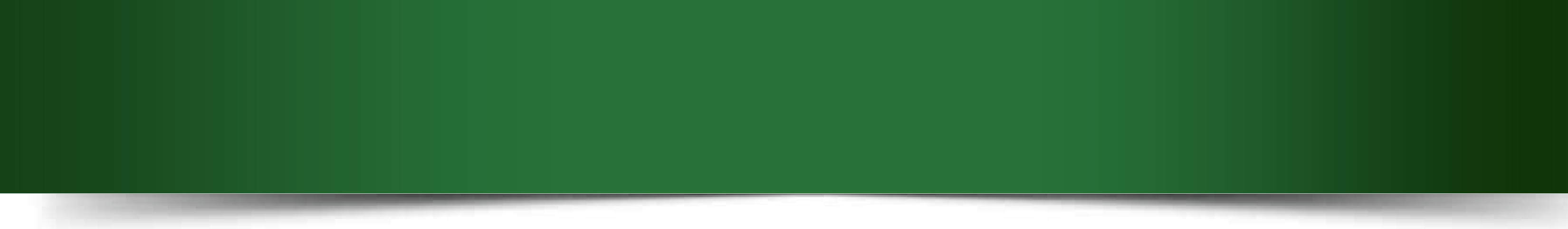 Ley General de Desarrollo Social
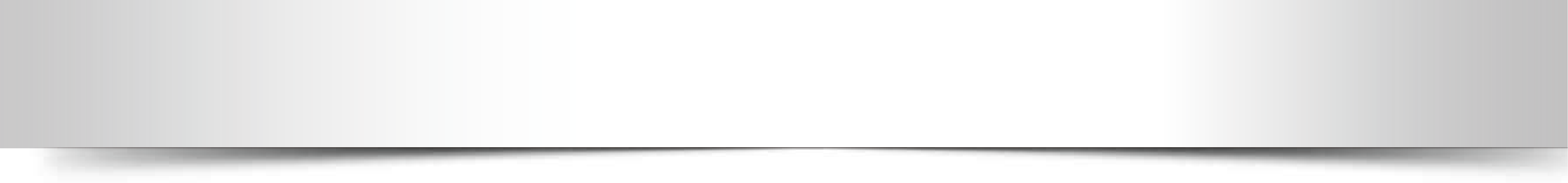 En su capítulo VIII se contienen las bases sobre las que se asienta la Contraloría Social institucionalizada.

Artículo 69: “se reconoce a la Contraloría Social como el mecanismo de los beneficiarios, de manera organizada, para verificar el cumplimiento de las metas y la correcta aplicación de los recursos públicos asignados a los programas de desarrollo social”. 

Artículo 70: Establece la obligación del Gobierno Federal, de impulsar la Contraloría Social y le facilitar el acceso a la información necesaria para el cumplimiento de sus funciones.
9
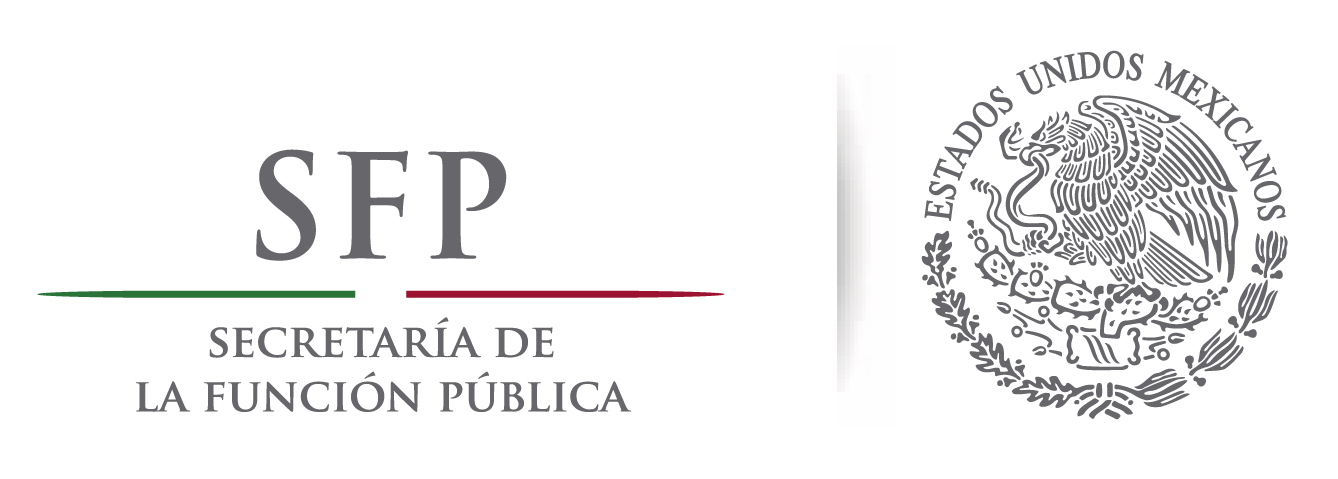 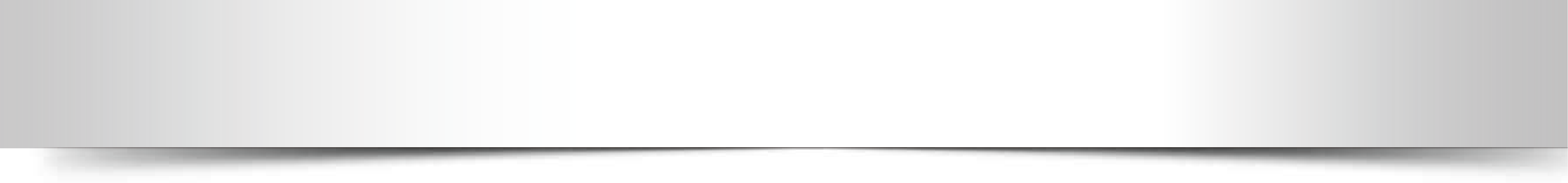 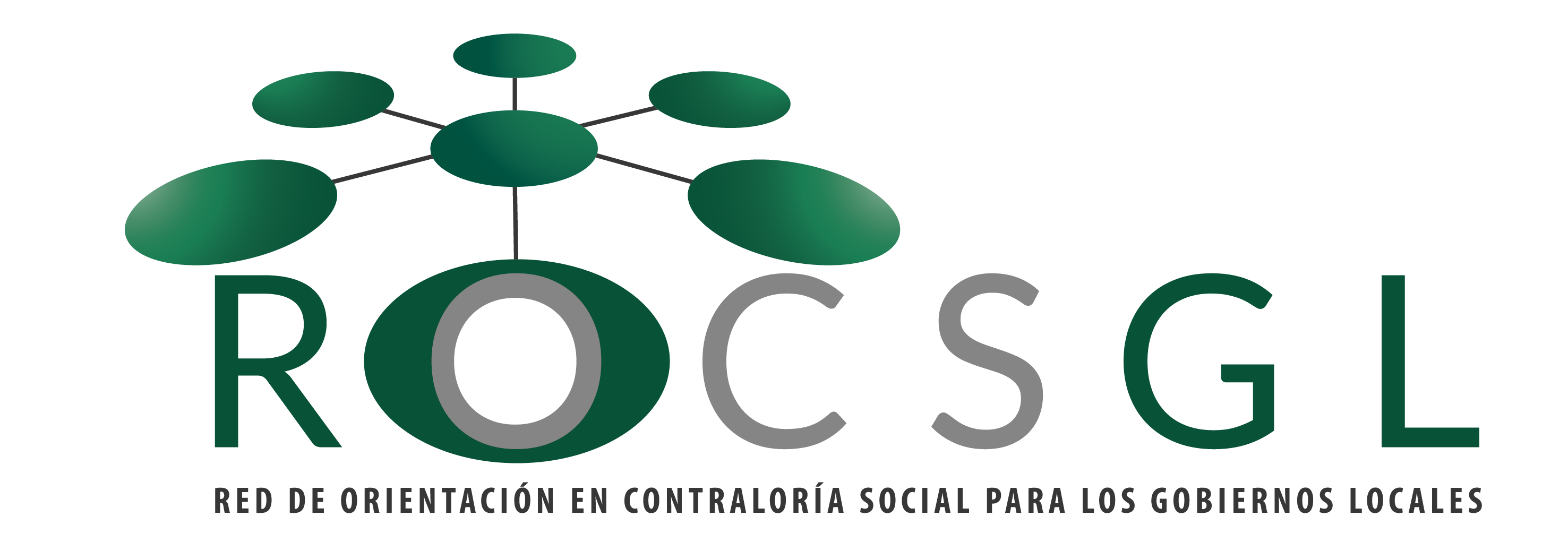 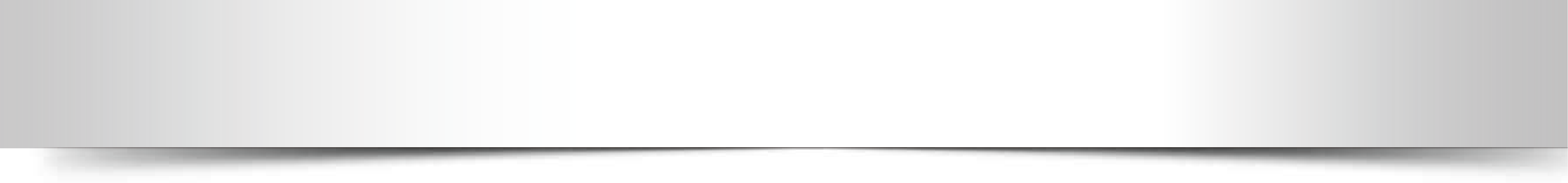 Artículo 71: Establece cuáles son las funciones a las que se circunscribirá la contraloría social:
 
“I. Solicitar la información a las autoridades federales, estatales y municipales responsables de los programas de desarrollo social que considere necesaria para el desempeño de sus funciones; 
II. Vigilar el ejercicio de los recursos públicos y la aplicación de los programas de desarrollo social conforme a la Ley y a las reglas de operación; 
III. Emitir informes sobre el desempeño de los programas y ejecución de los recursos públicos; 
IV. Atender e investigar las quejas y denuncias presentadas sobre la aplicación y ejecución de los programas, y 
V. Presentar ante la autoridad competente las quejas y denuncias que puedan dar lugar al fincamiento de responsabilidades administrativas, civiles o penales relacionadas con los programas sociales.”
10
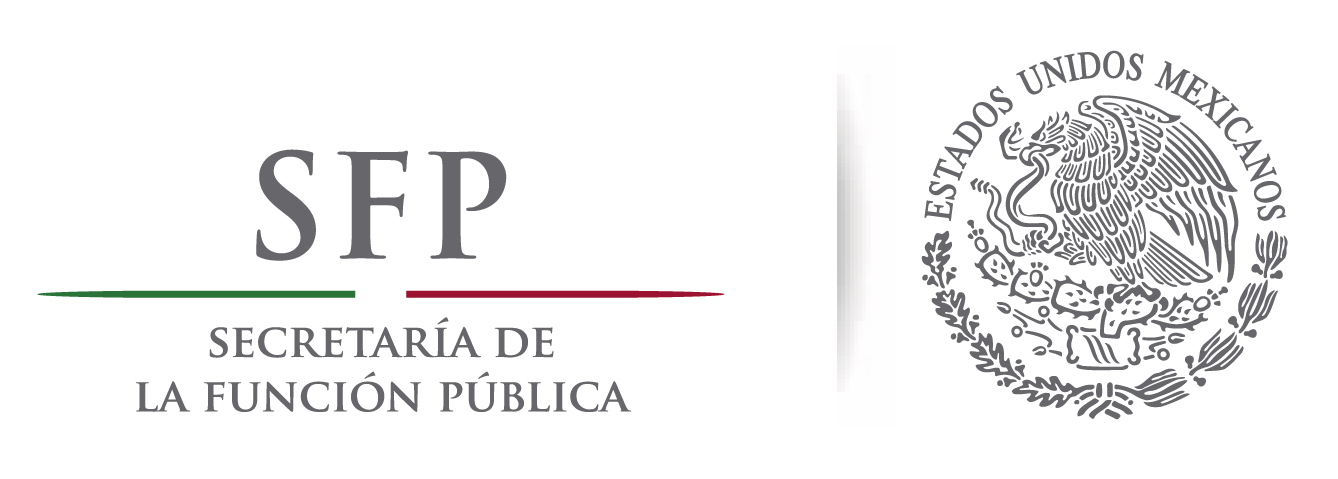 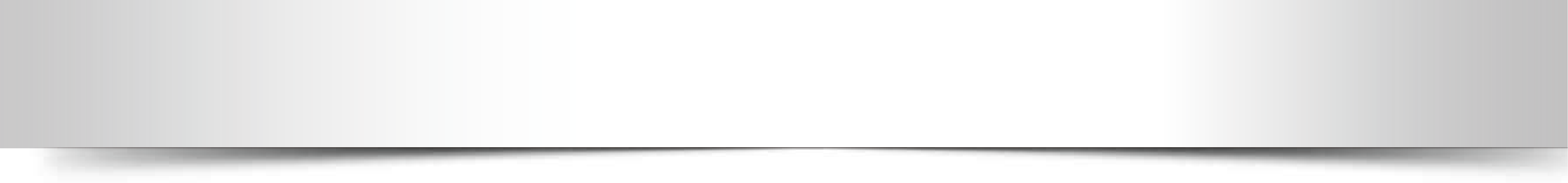 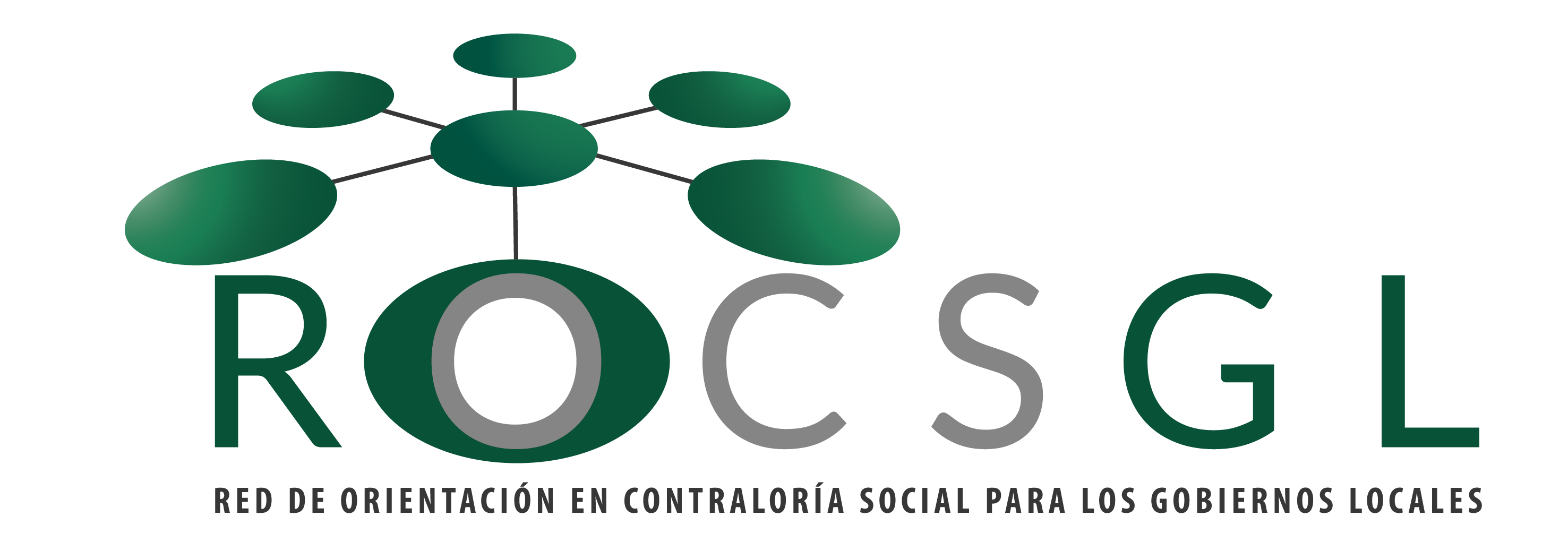 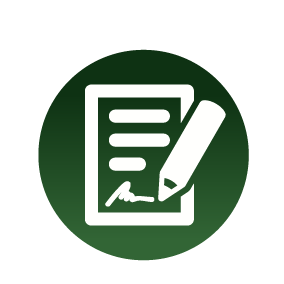 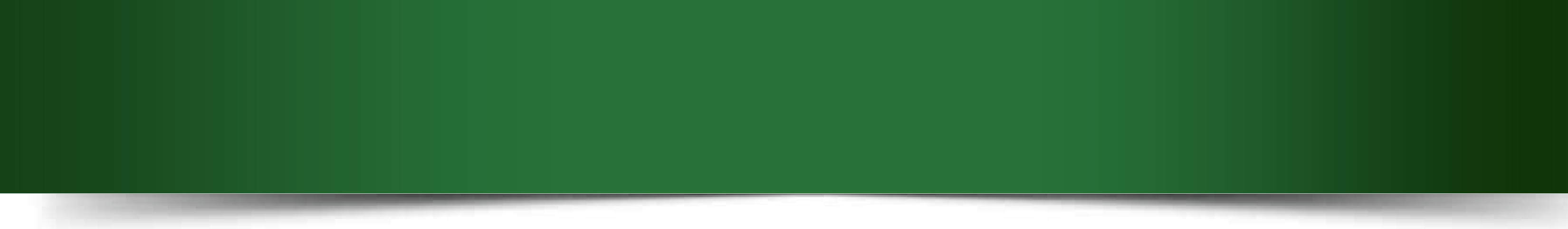 Reglamento Interior Secretaría
de la Función Pública
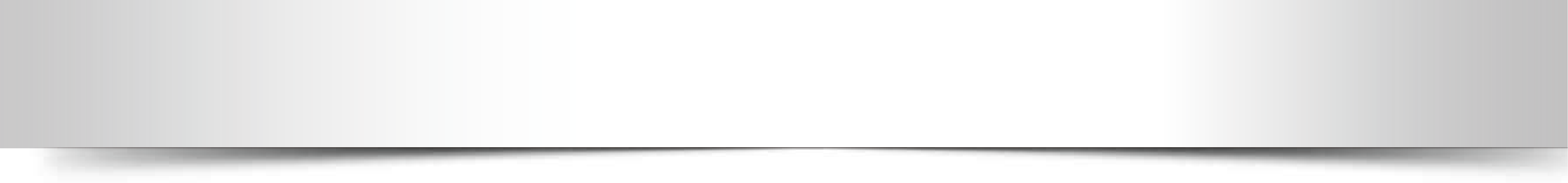 ARTÍCULO 33.- Corresponderá a la Unidad de Operación Regional y Contraloría Social el ejercicio de las siguientes atribuciones:
I a VI (…)

VI.	Elaborar y someter a la consideración del Secretario, a través del Subsecretario, las disposiciones administrativas que en materia de contraloría social corresponda emitir a la Secretaría, así como asesorar a las dependencias y las entidades, así como a otros ejecutores de recursos federales en las acciones que en esa materia realicen;

VII.	Asesorar a los gobiernos locales en la implantación de acciones en materia de contraloría social en programas realizados con sus propios recursos;

VIII.	Establecer, coordinar y promover las estrategias para la implantación de la contraloría social en programas y recursos federales, así como dar seguimiento a su operación y evaluar el impacto de su aplicación;

IX.	Promover la realización de acciones conjuntas con organizaciones de la sociedad civil e instituciones académicas en materia de contraloría social;

X a XVIII (…)”
11
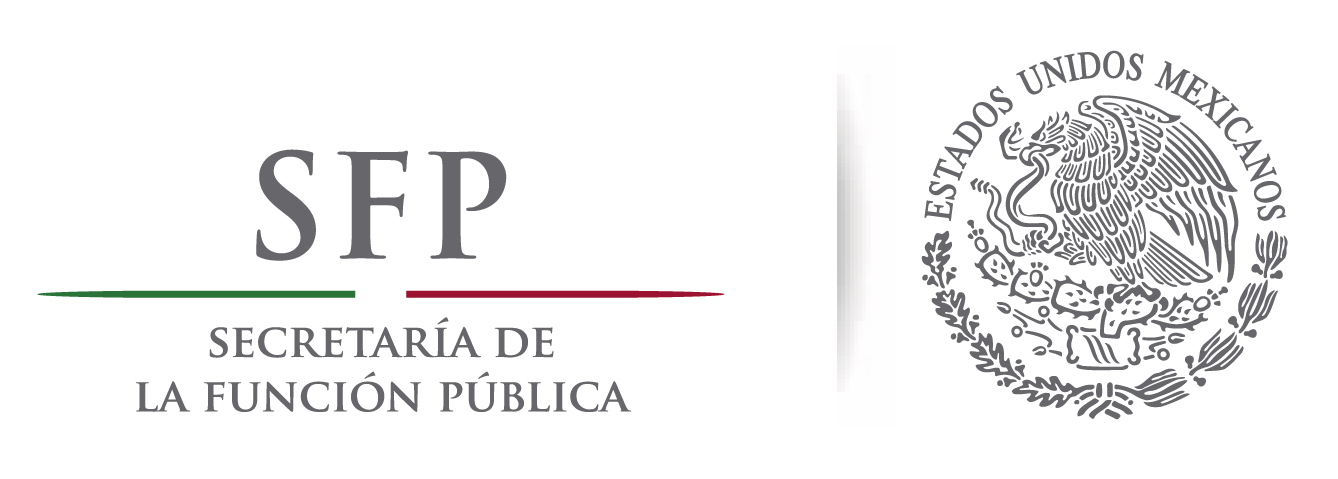 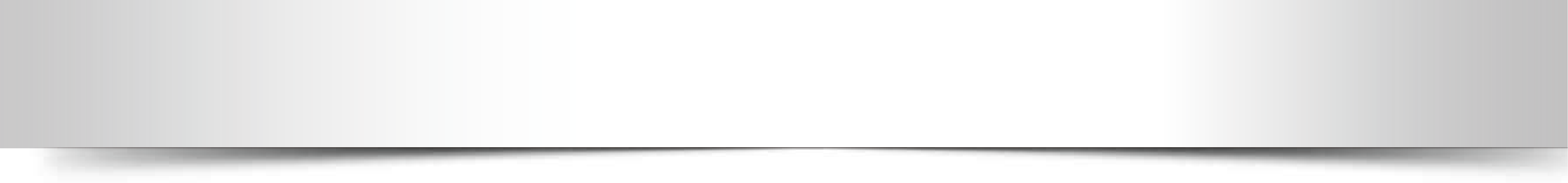 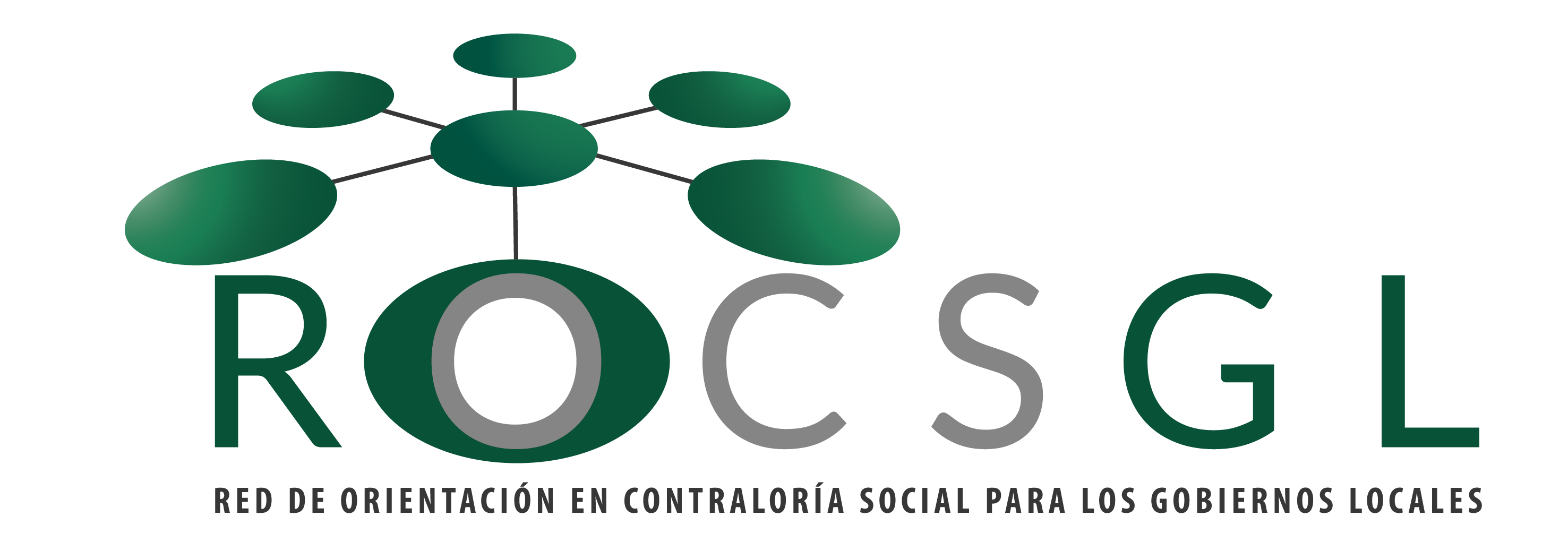 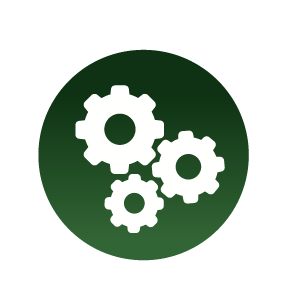 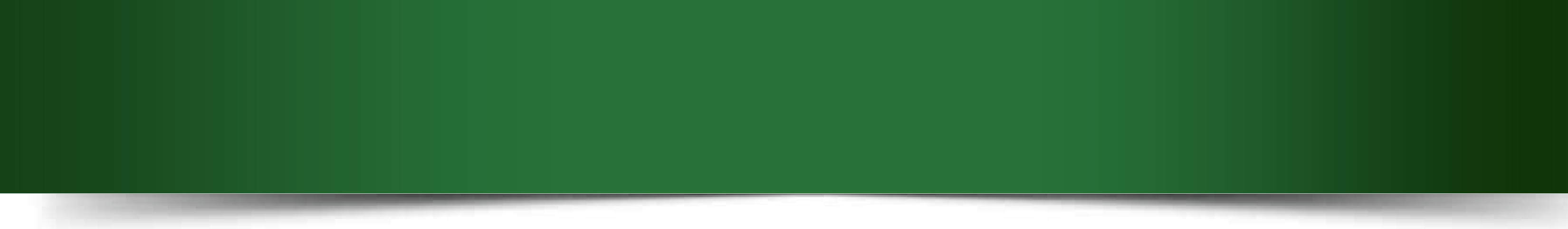 c) Objetivo de la ROCSGL
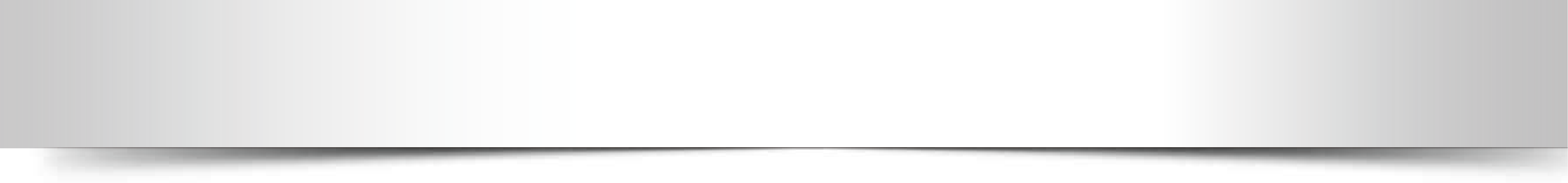 Asesorar a los gobiernos locales en la implementación de acciones en materia de Contraloría Social:

Programas ejecutados con sus propios recursos.

Programas federales en su carácter de  ejecutor.
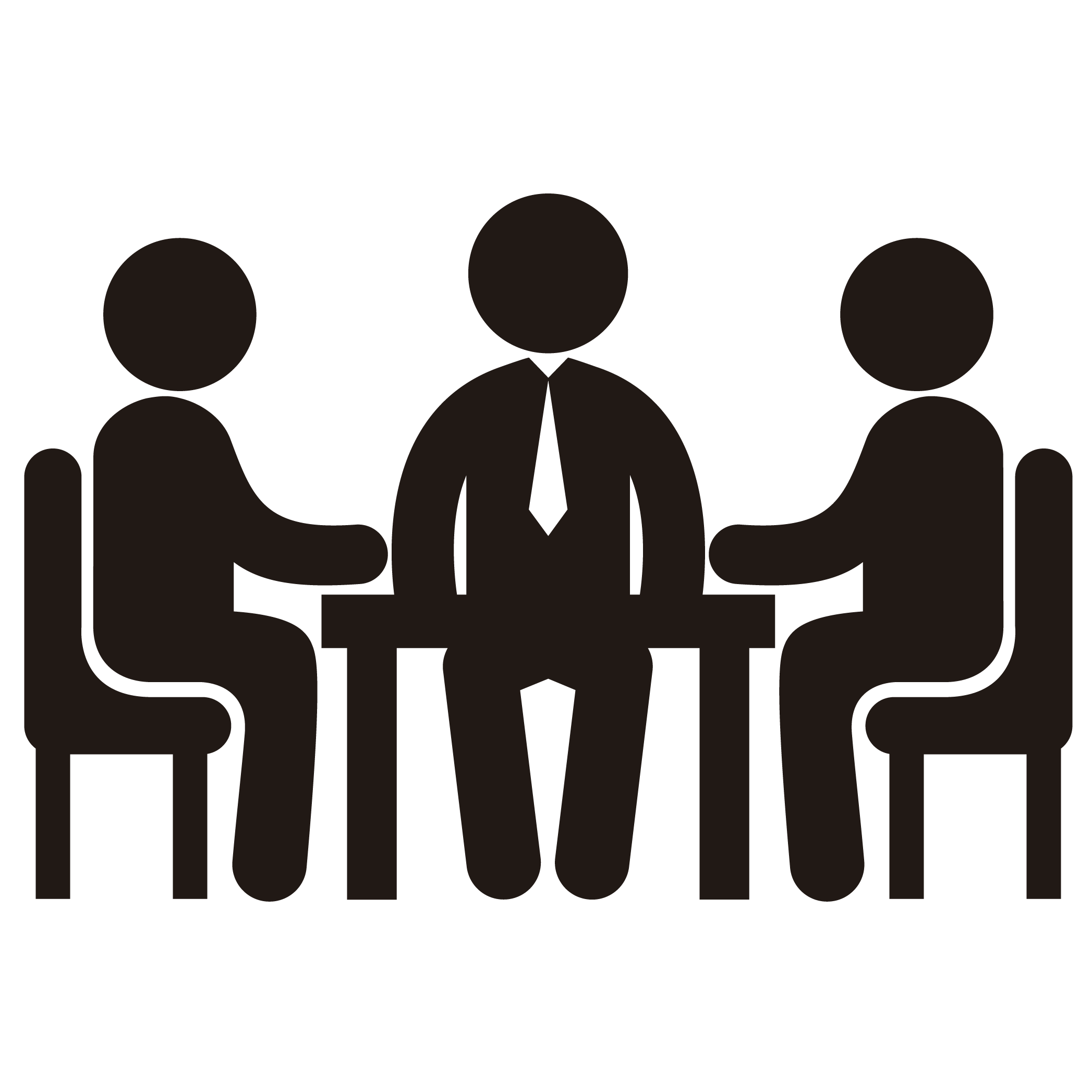 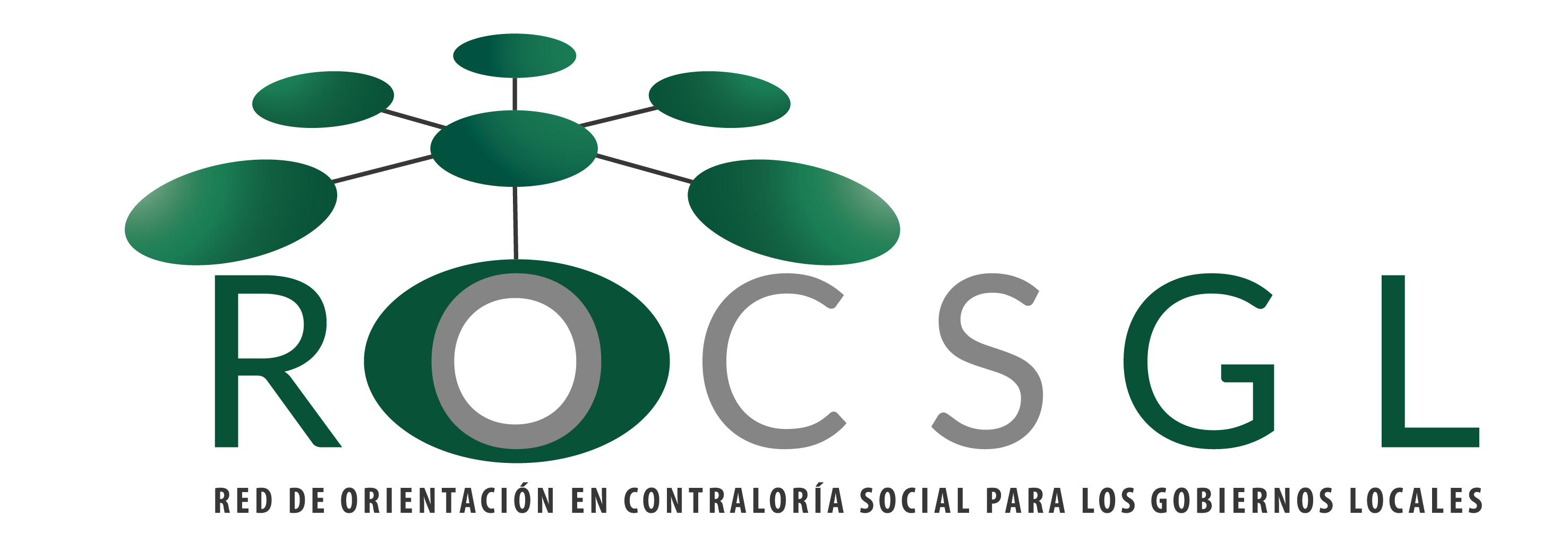 12
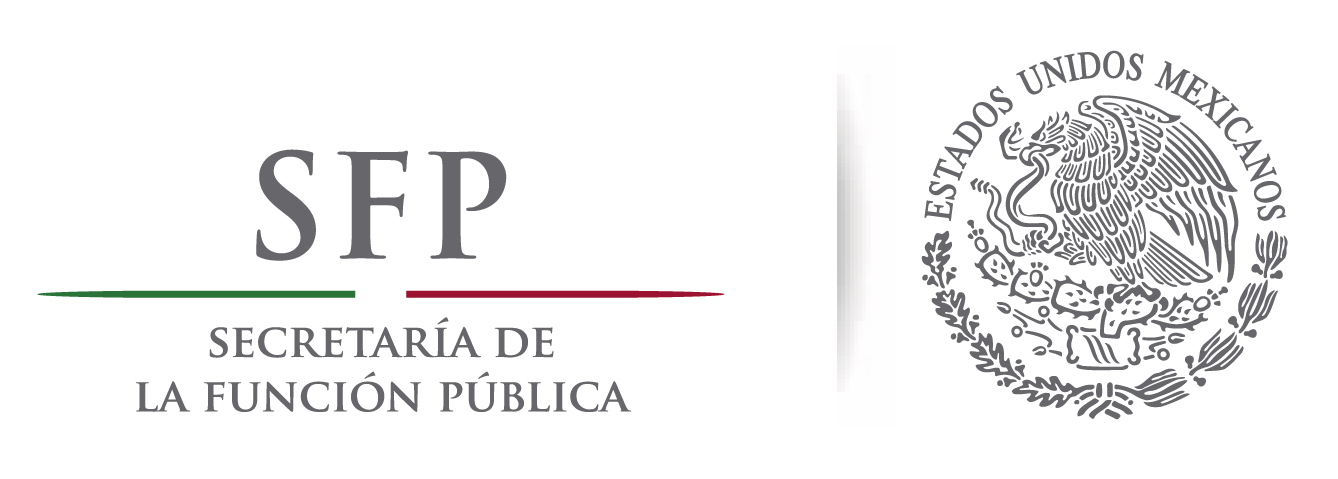 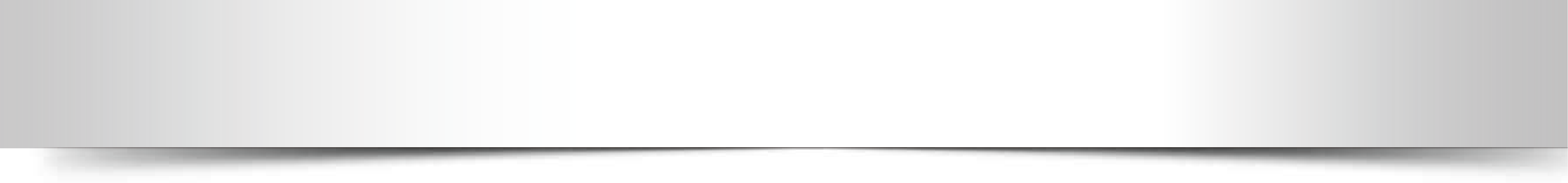 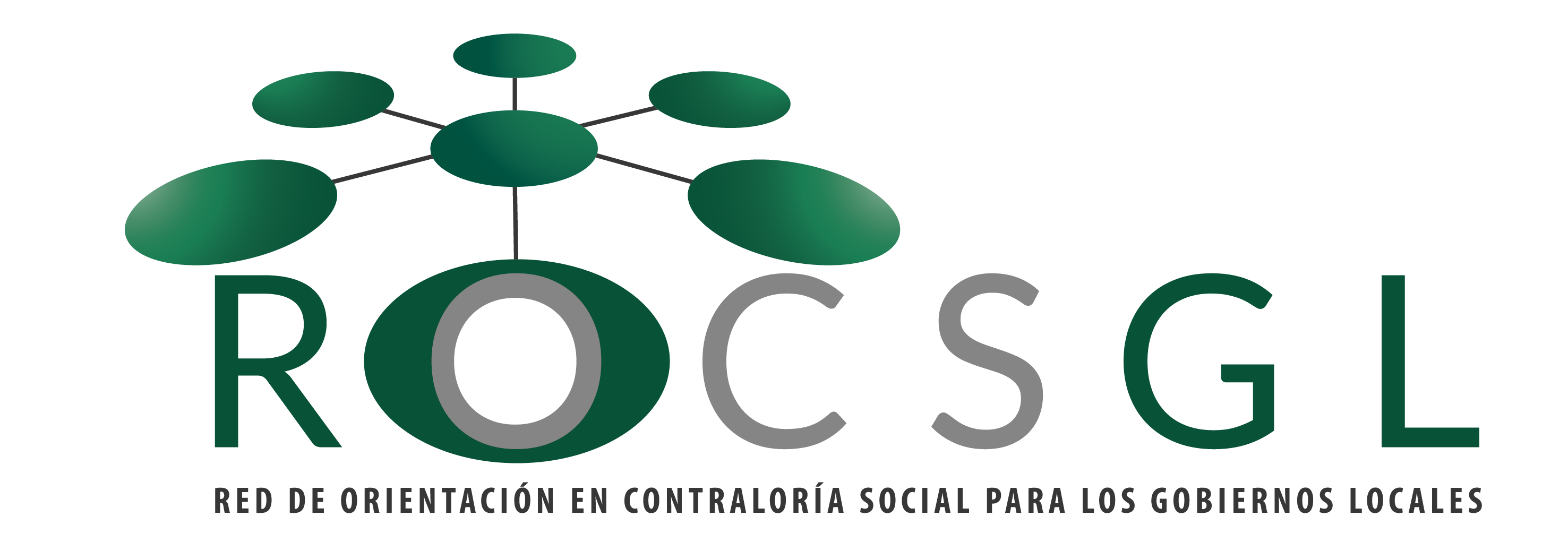 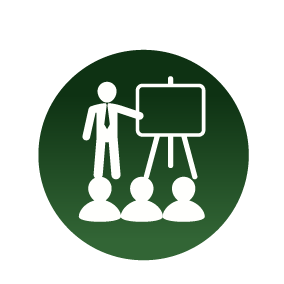 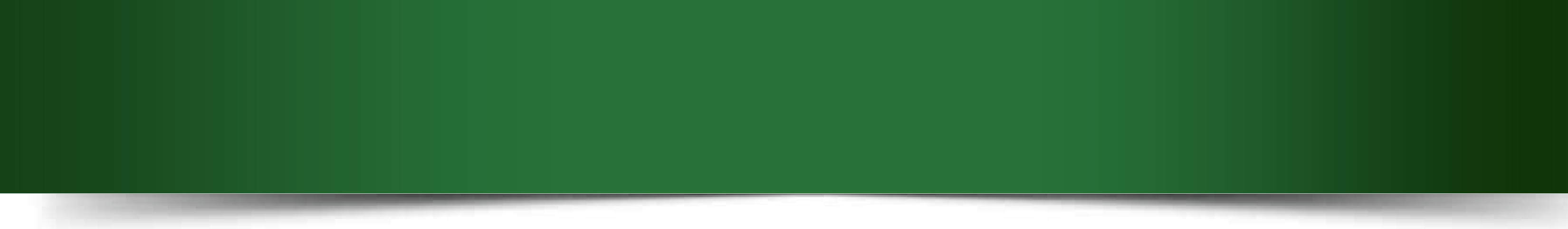 Acciones que pueden realizar los gobiernos locales para promover la Contraloría Social
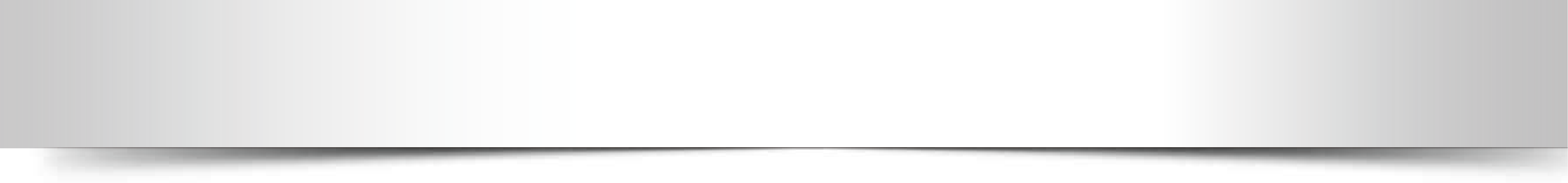 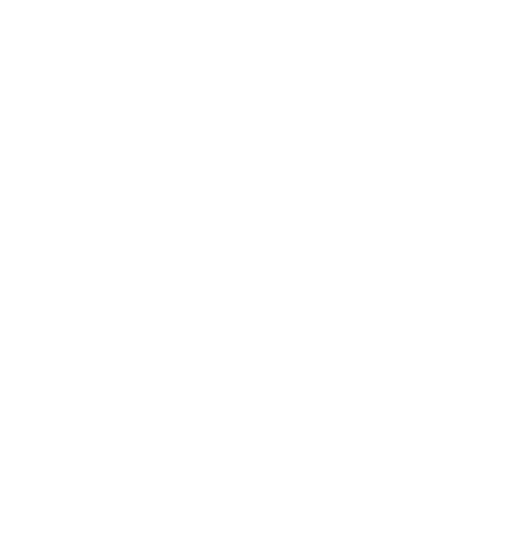 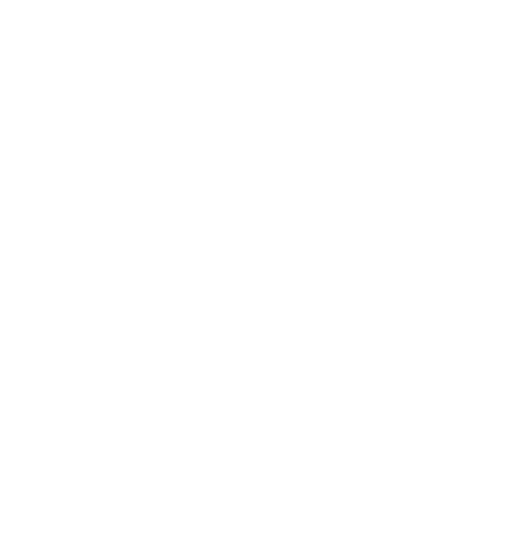 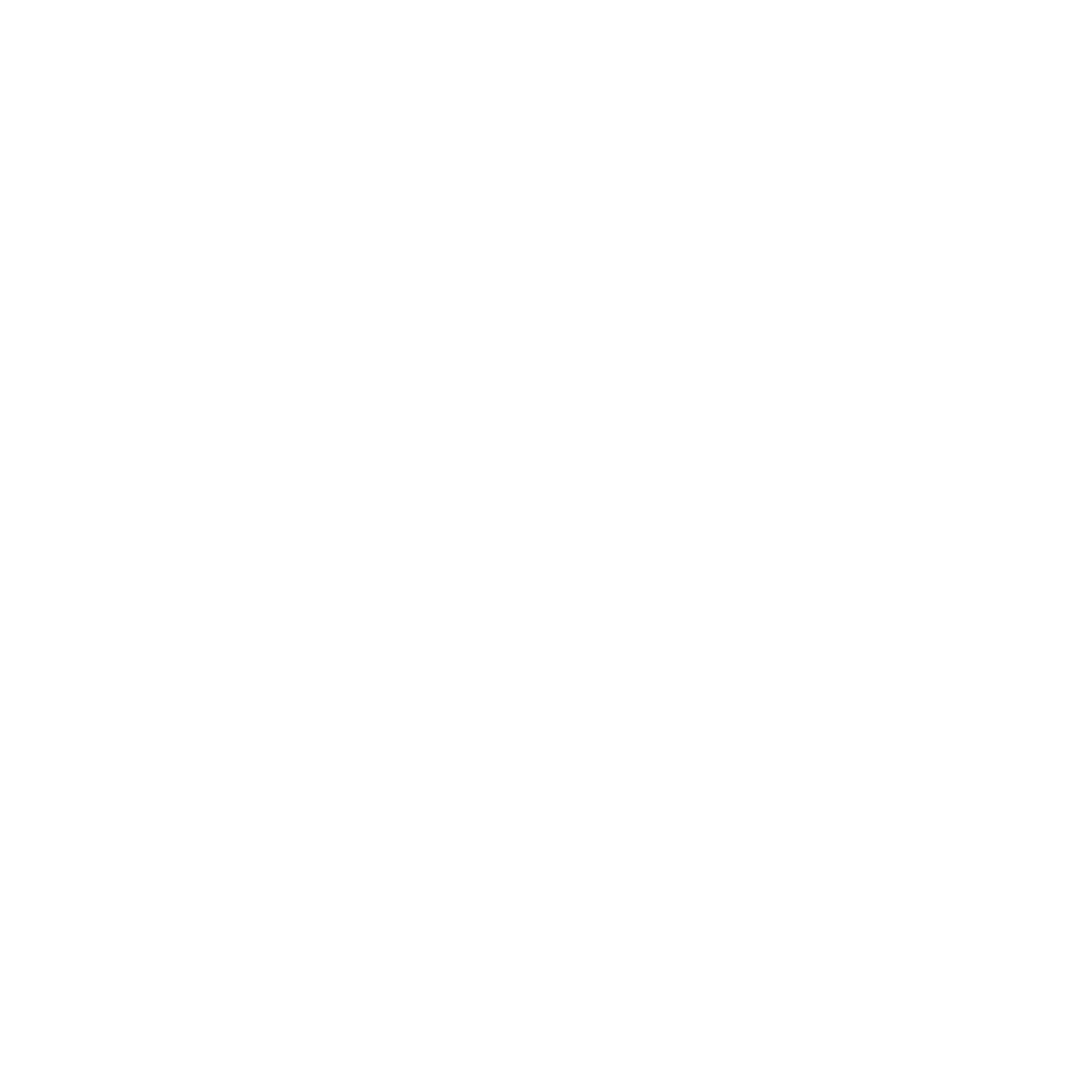 13
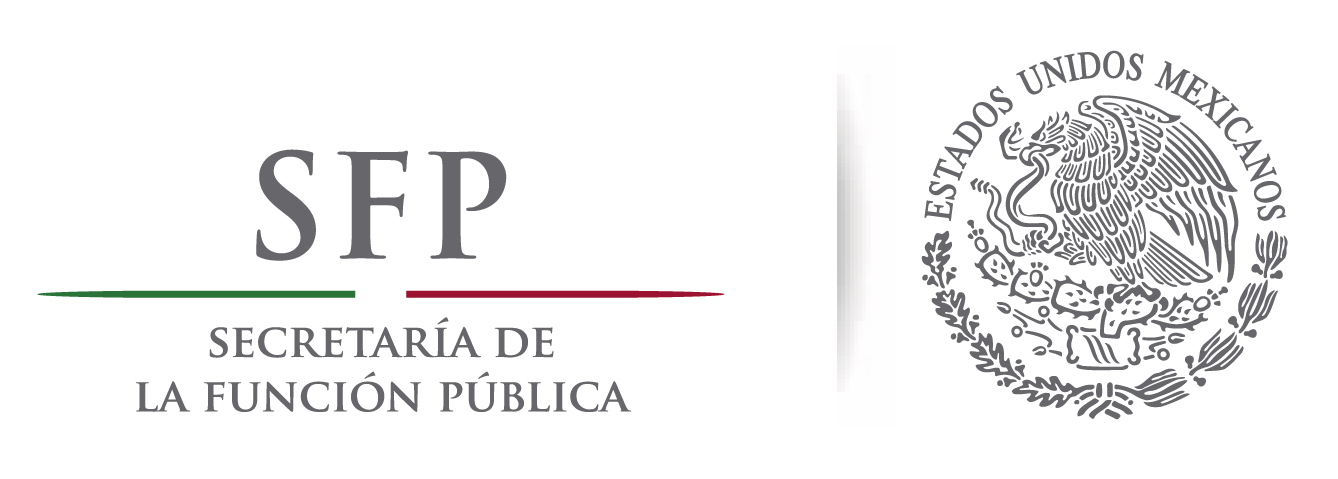 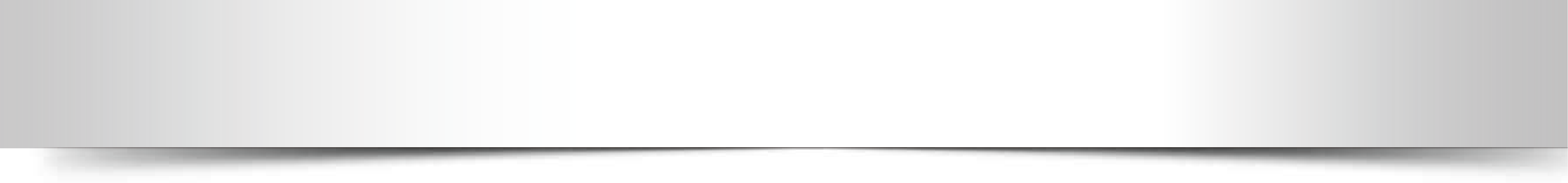 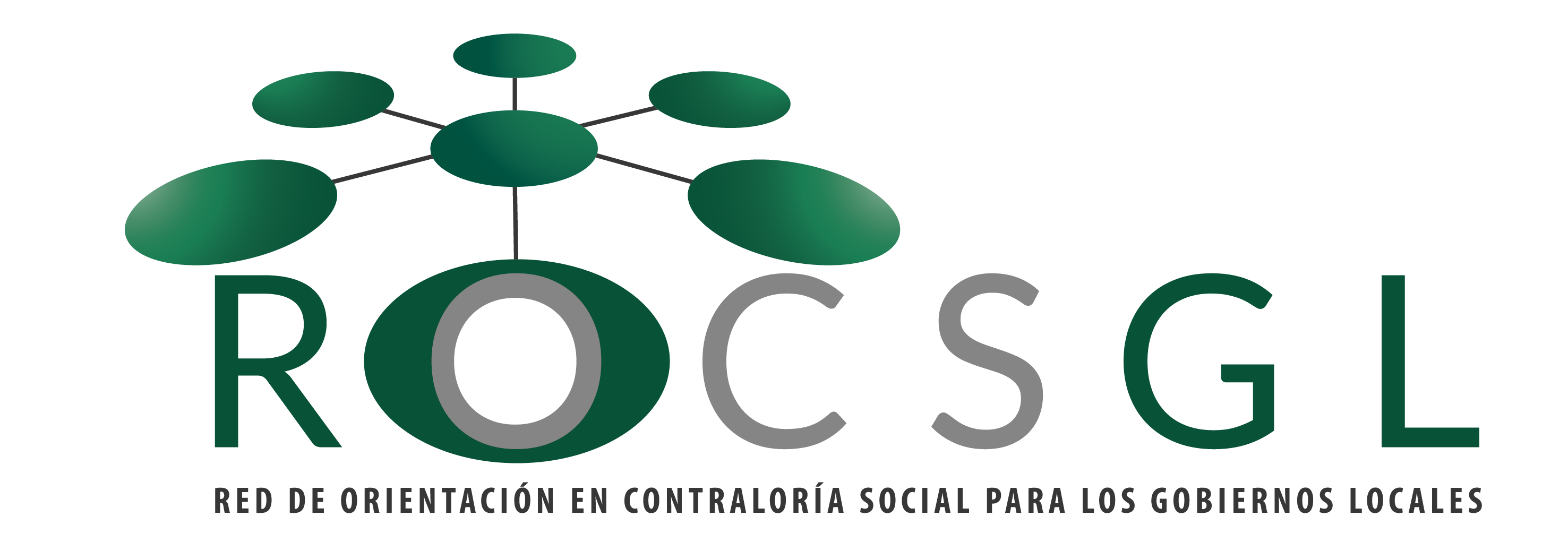 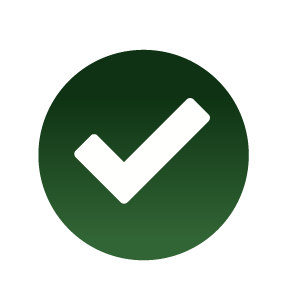 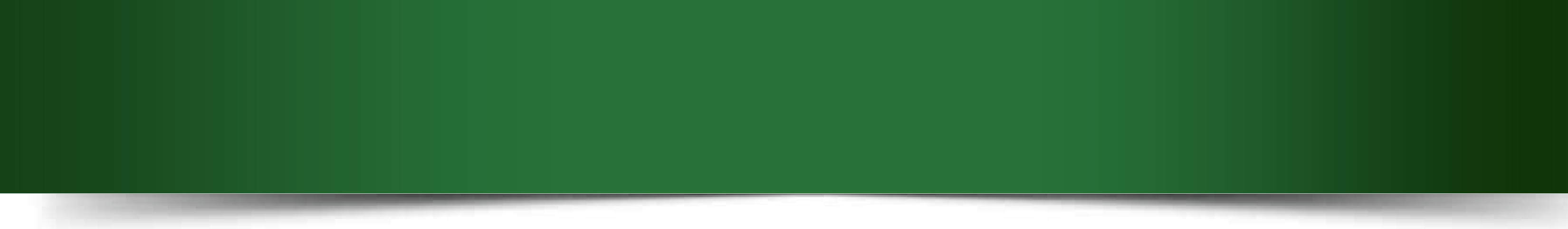 2. Operación
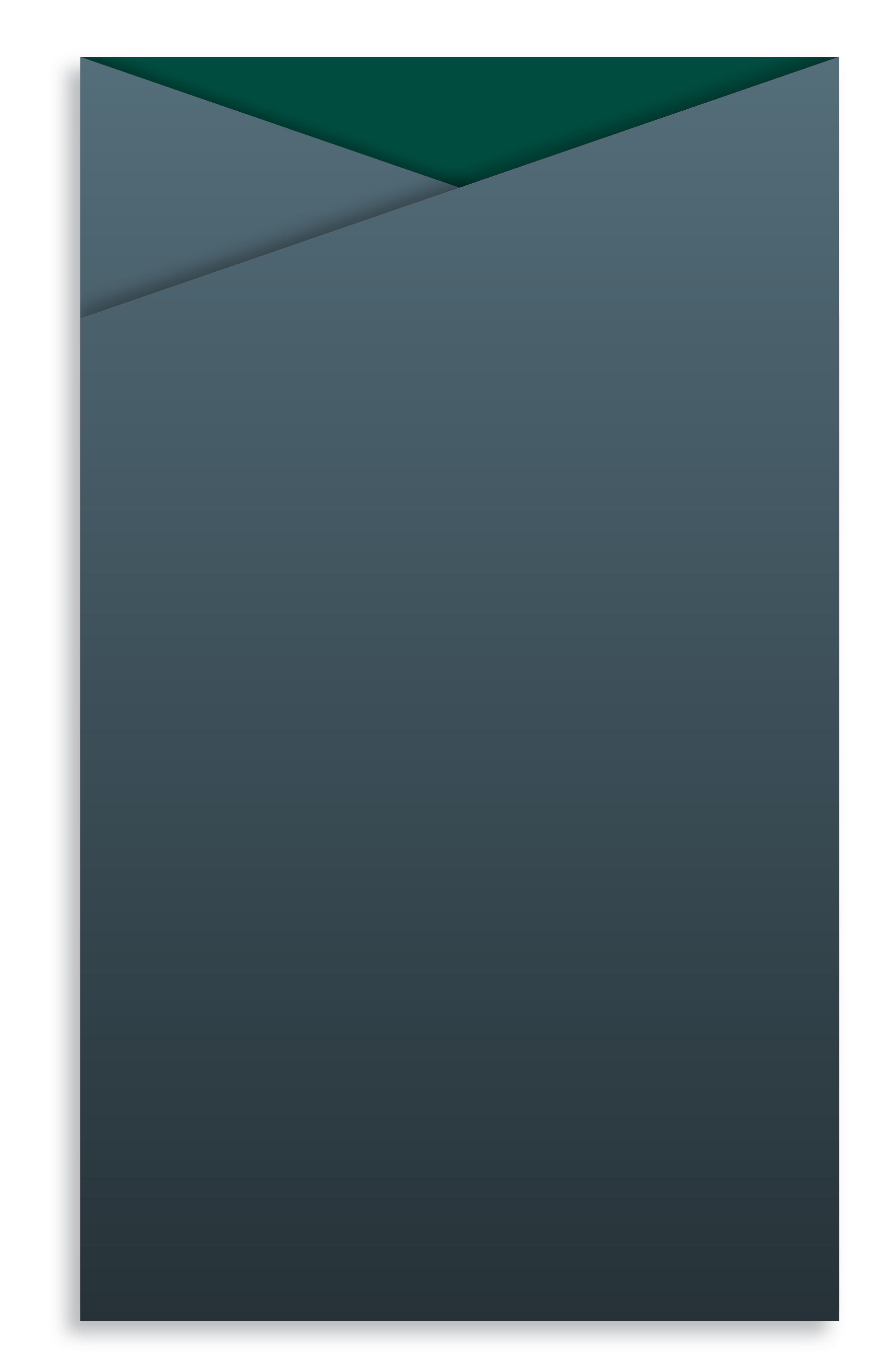 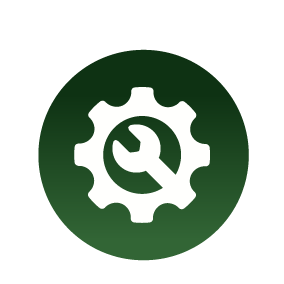 Etapas 
Herramientas:
Cuestionario de Contraloría Social para Gobiernos Locales (CCSGL)
Guía para el Cuestionario
14
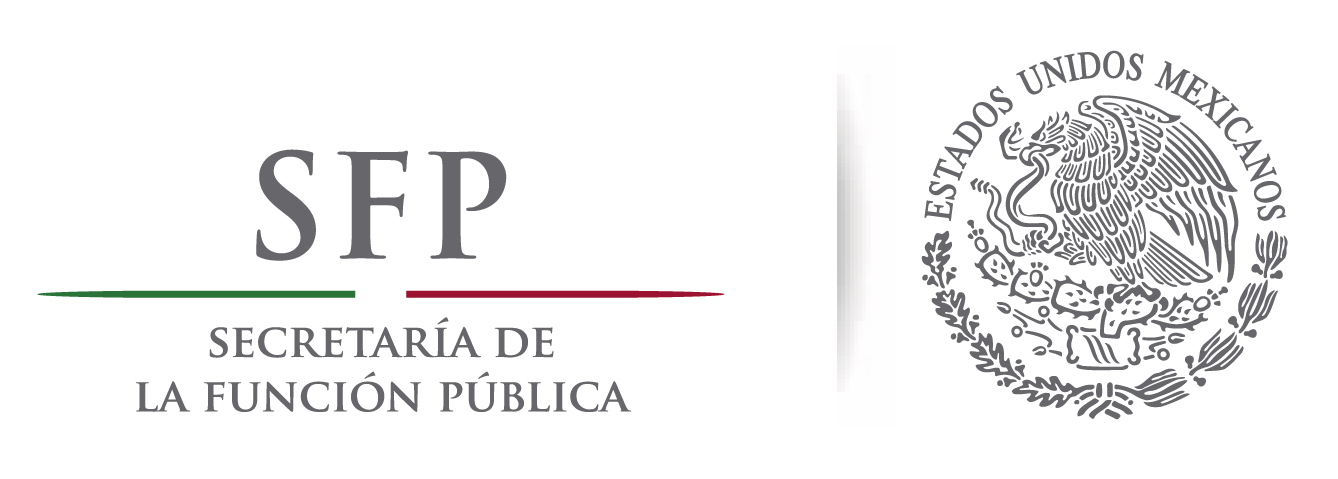 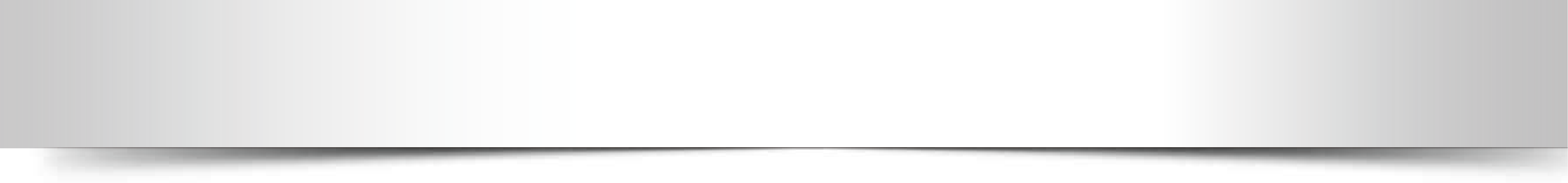 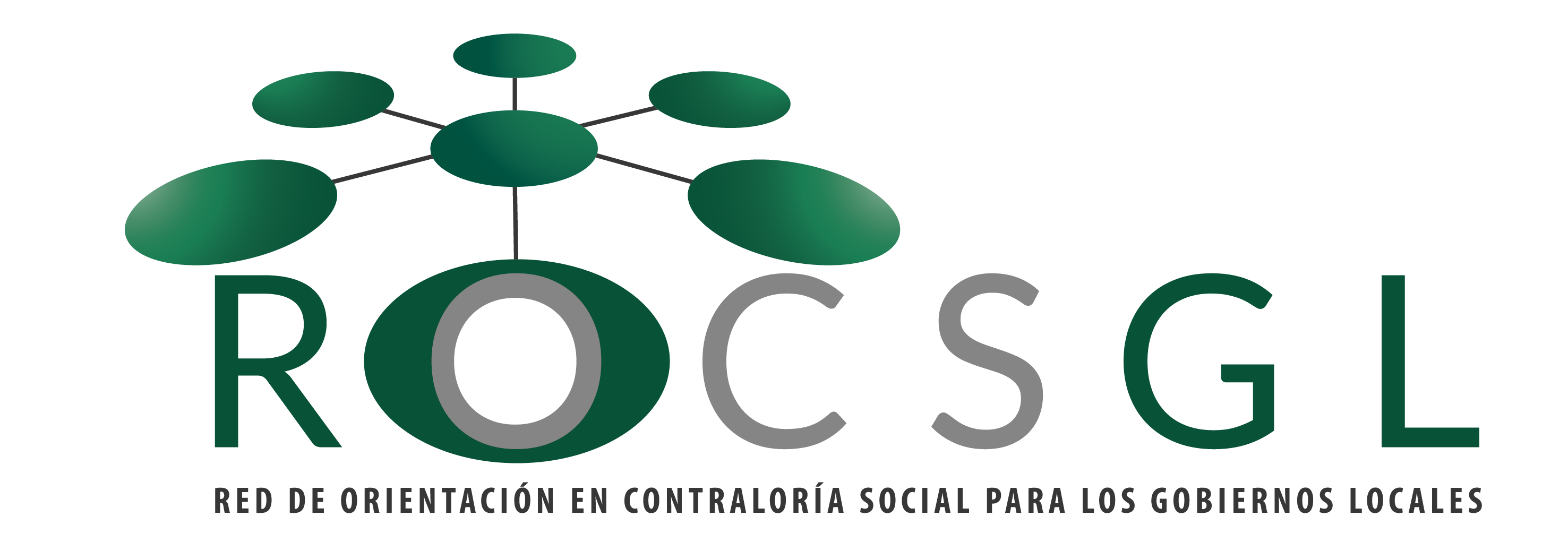 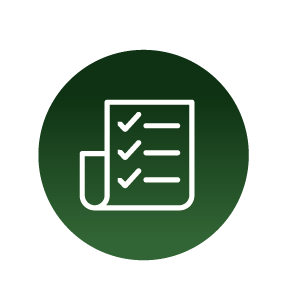 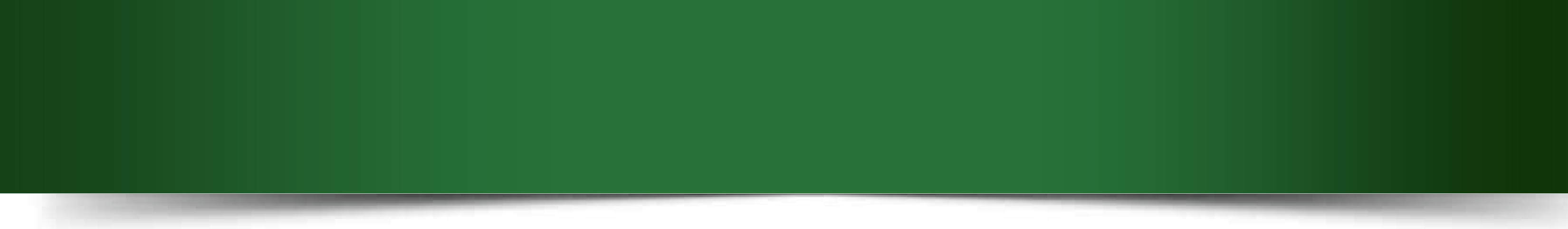 a) Etapas
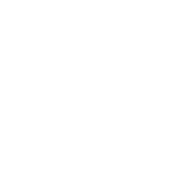 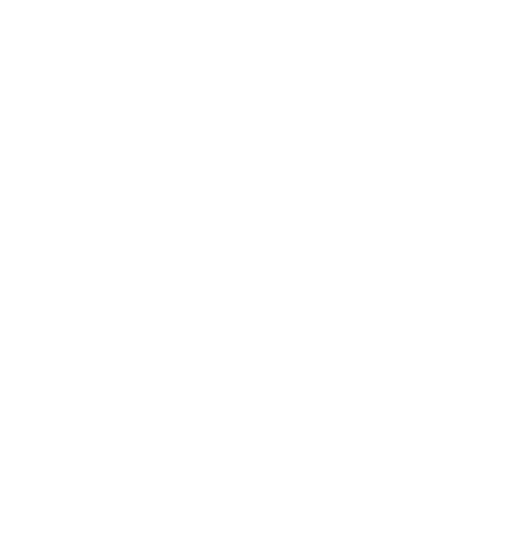 15
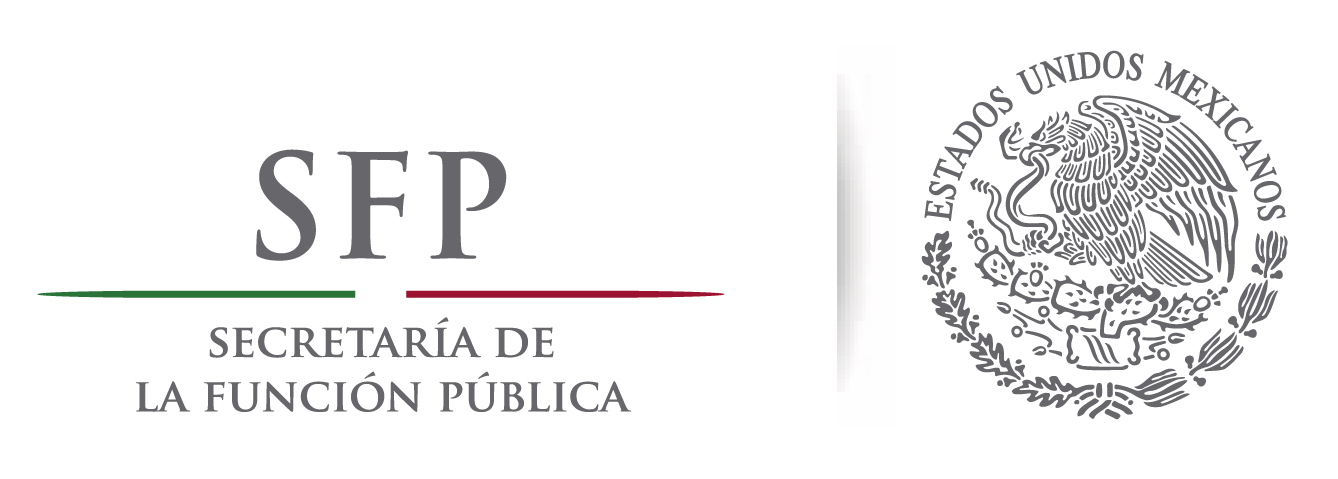 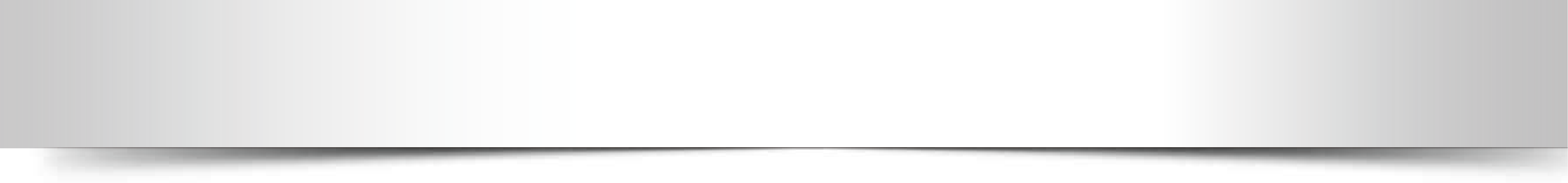 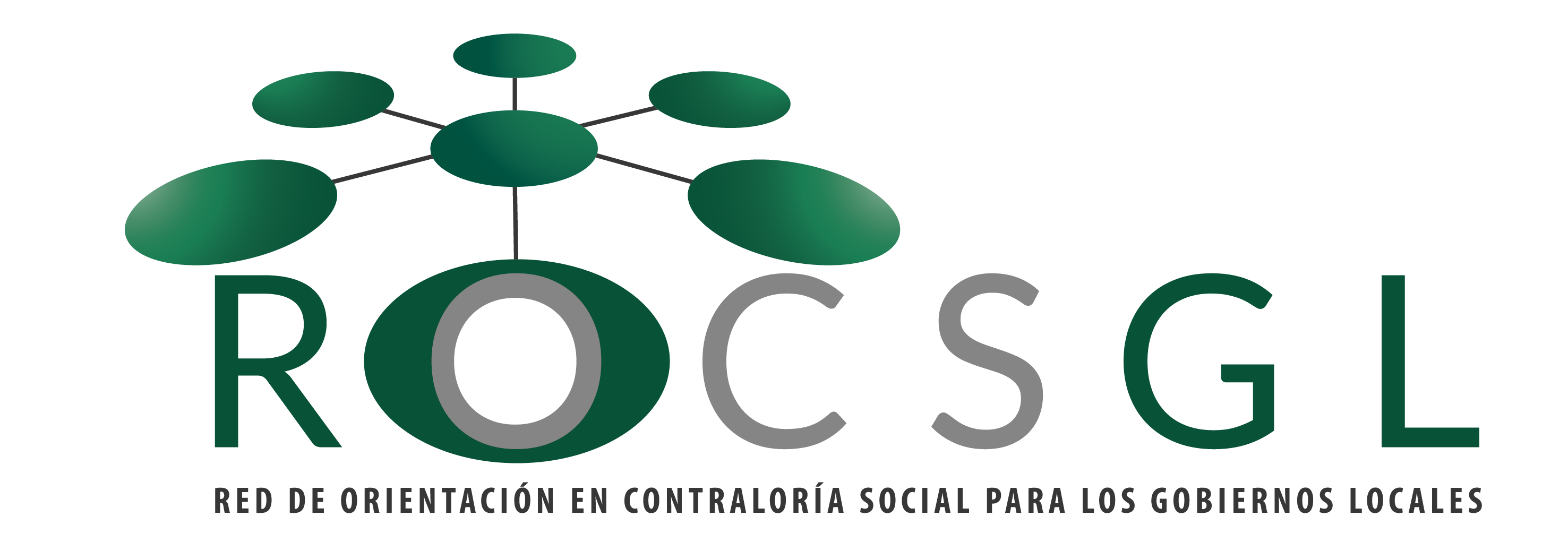 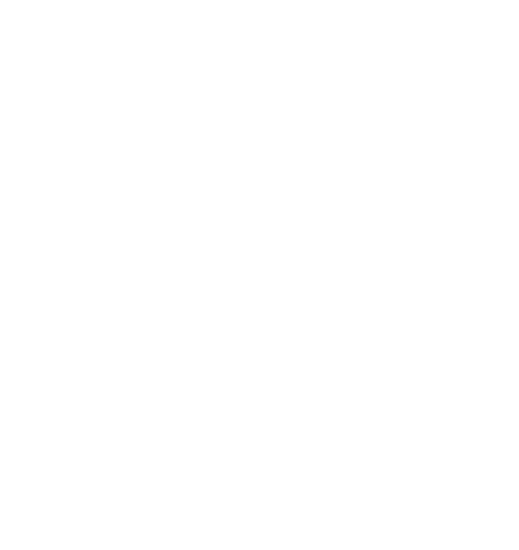 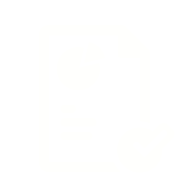 16
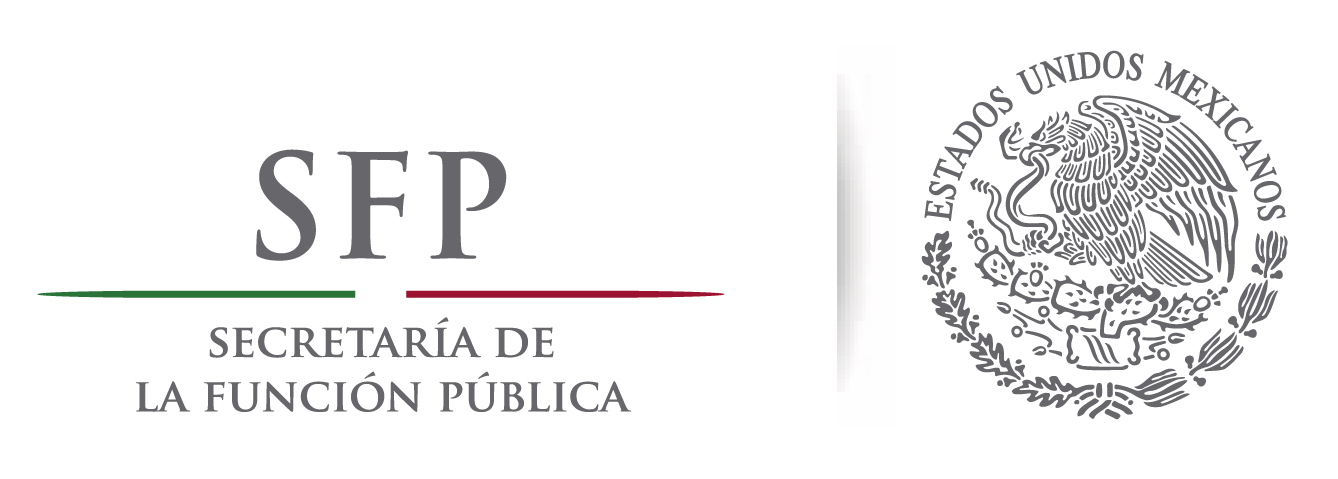 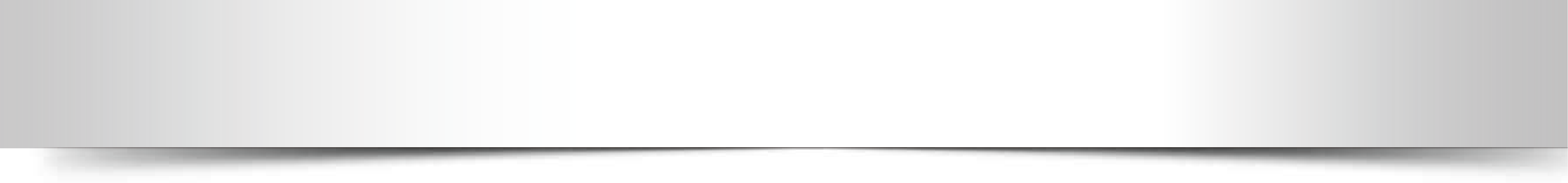 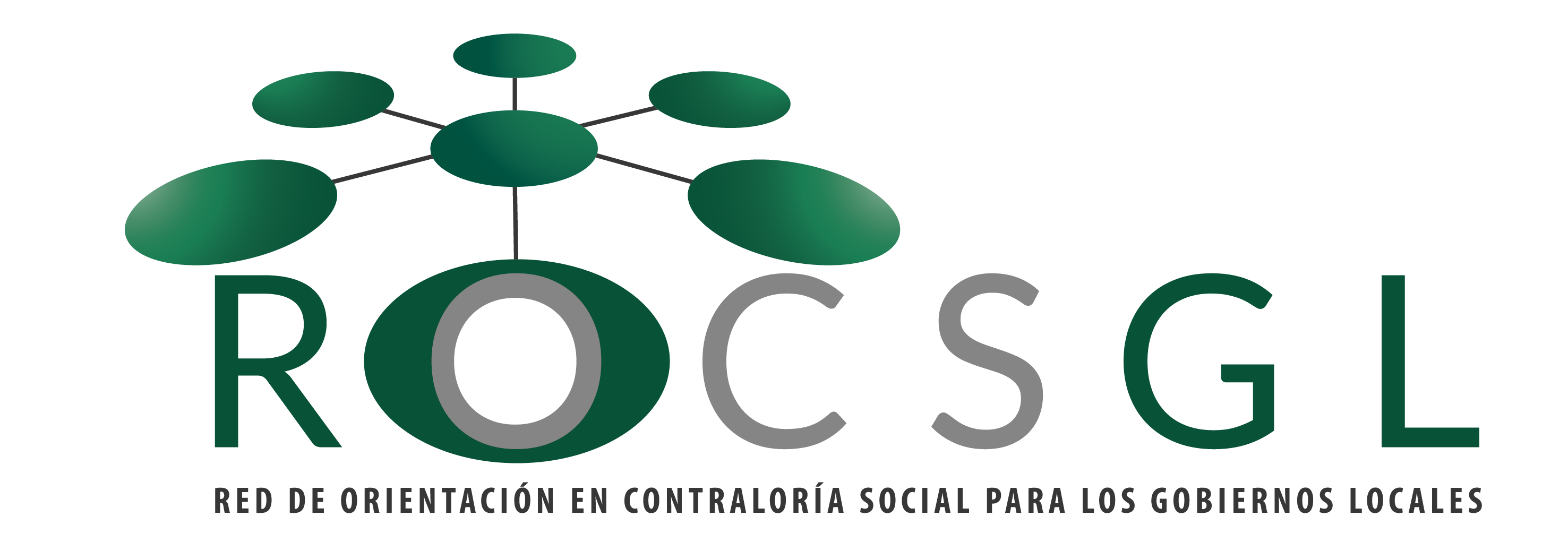 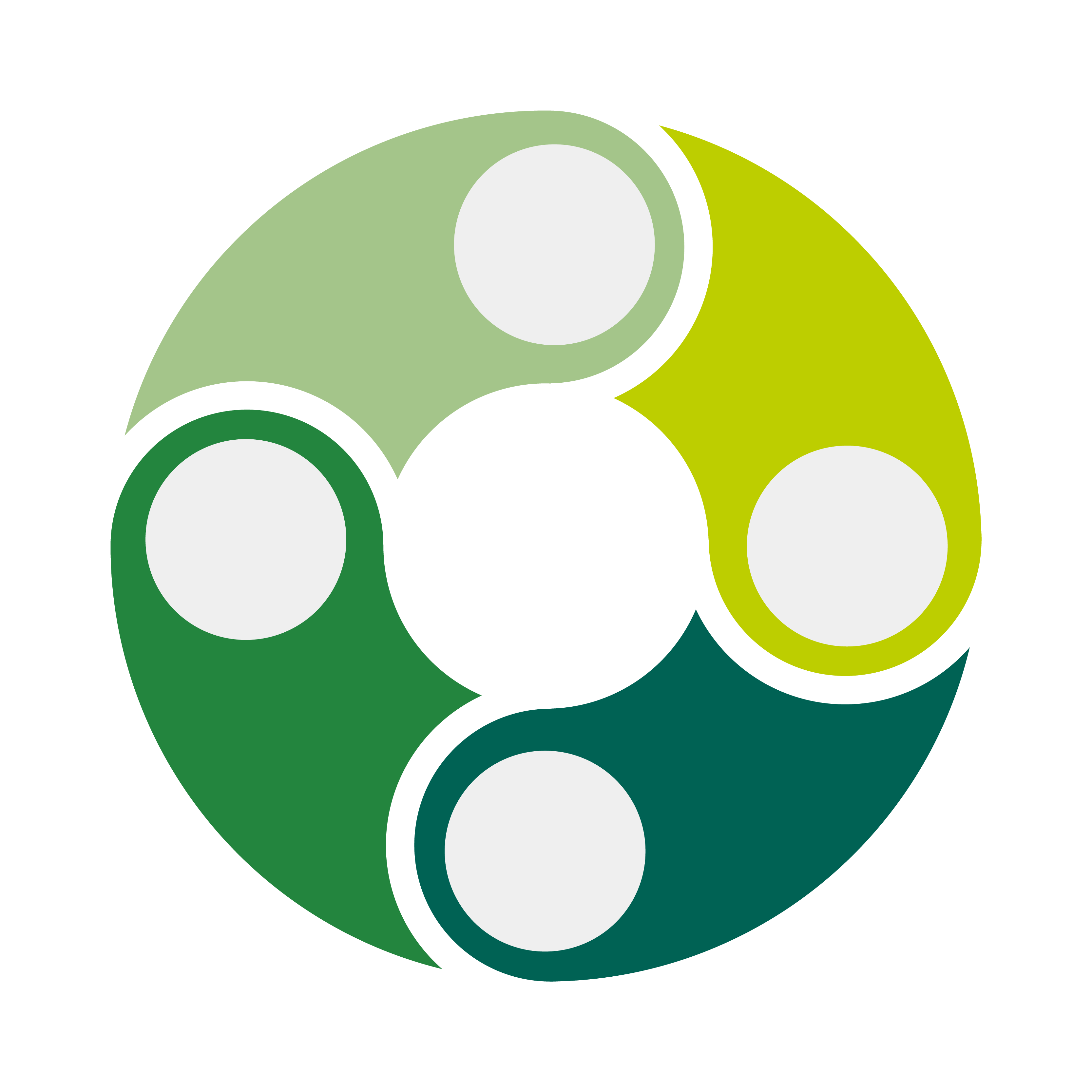 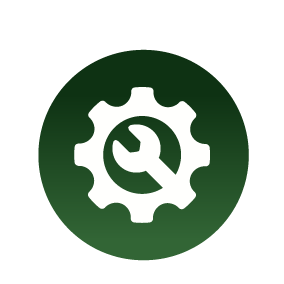 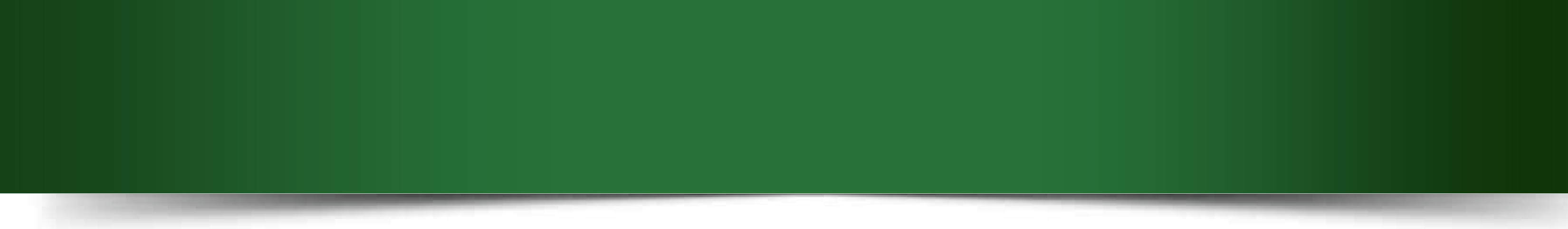 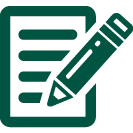 c) Herramientas
Cuestionario y Guía 
de Contraloría Social
para Gobiernos Locales
Acompañamiento: instituciones académicas  y organizaciones de la sociedad civil
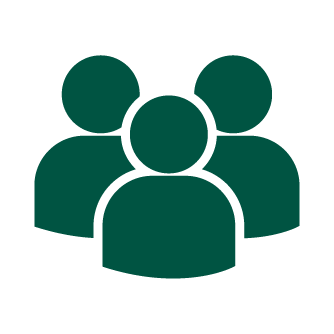 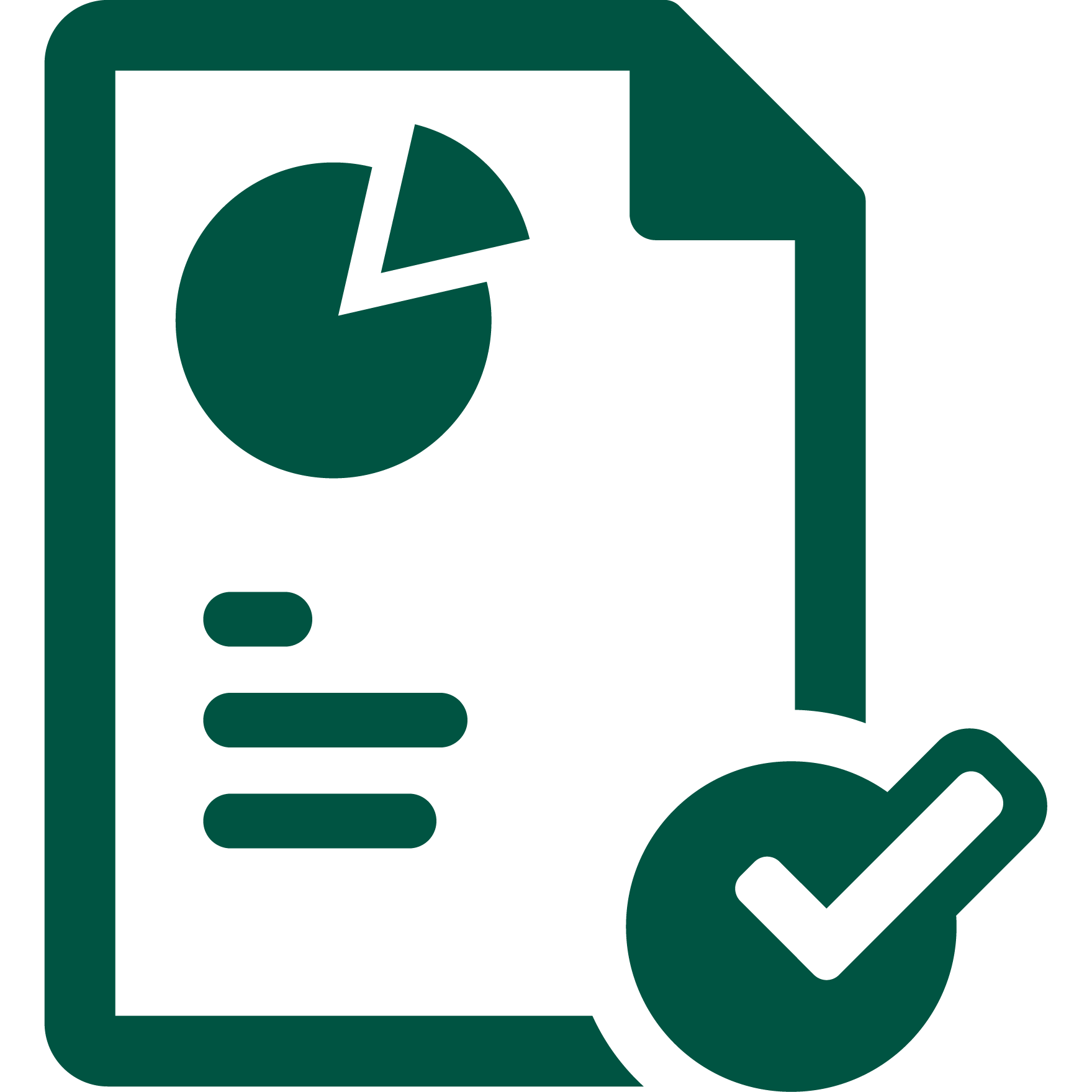 Fichas de resultados
Talleres
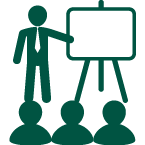 17
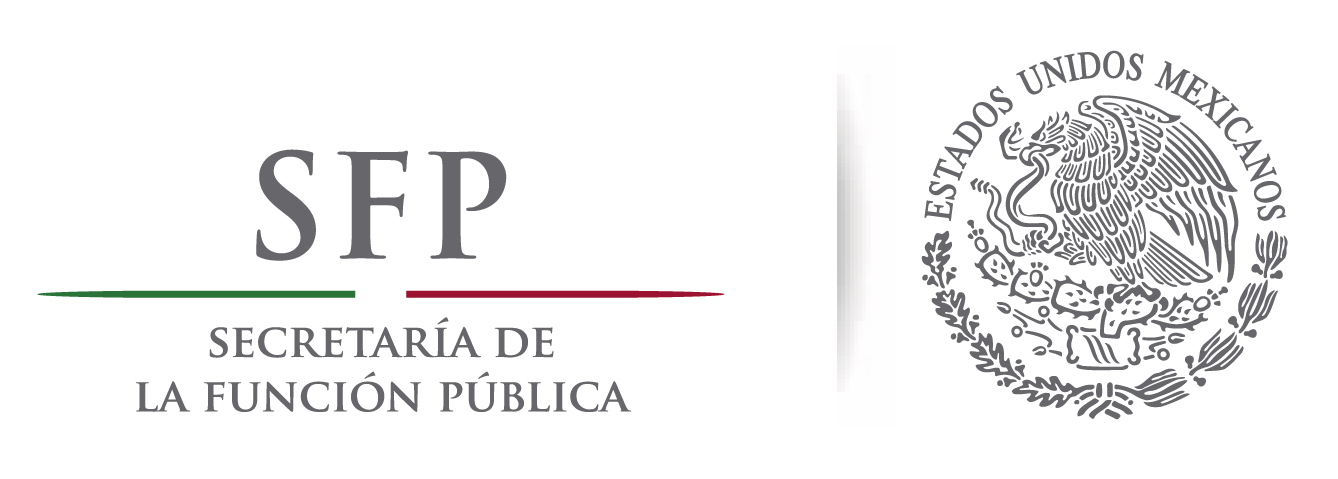 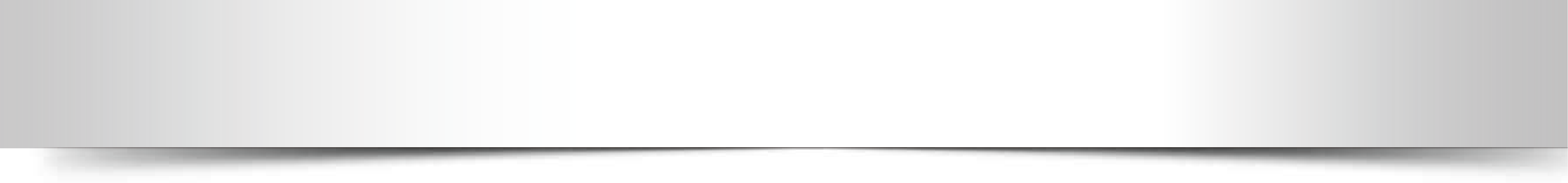 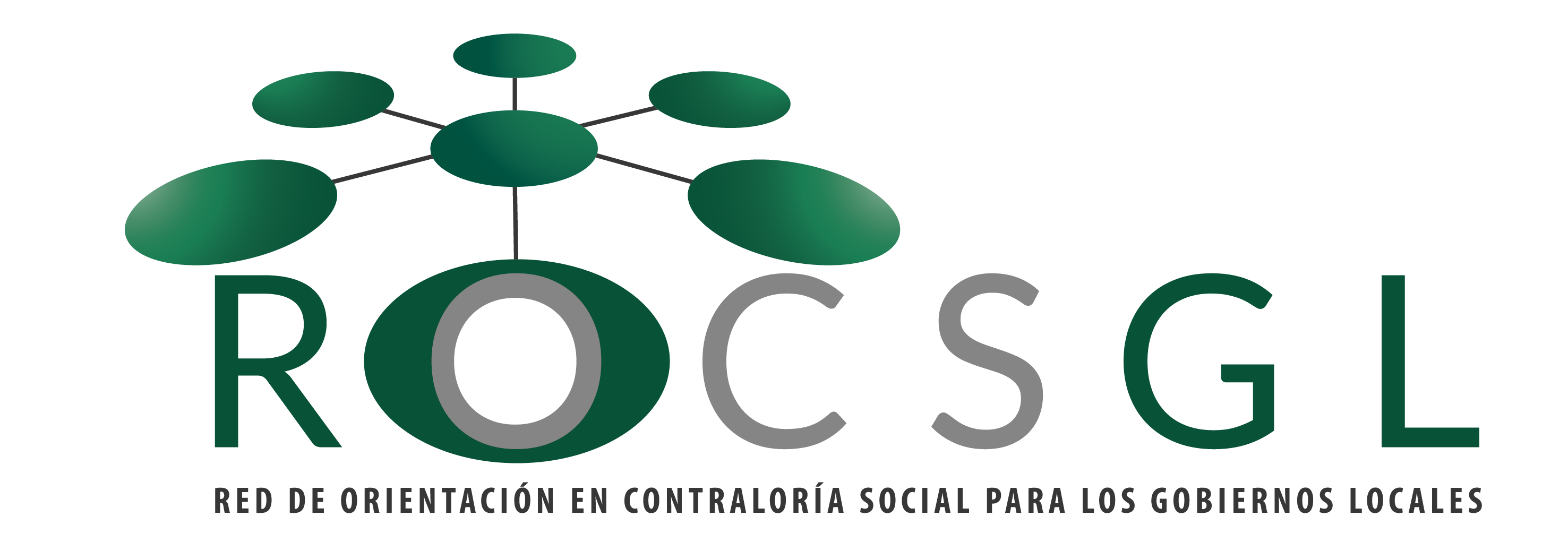 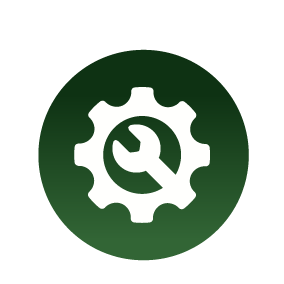 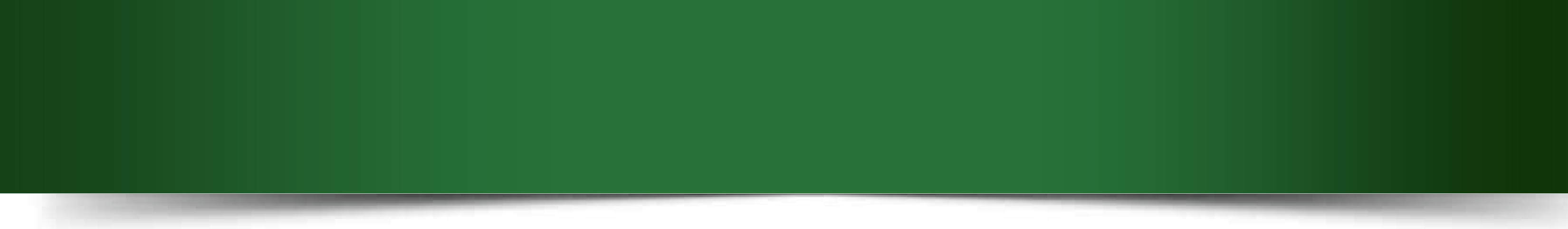 c) Herramientas
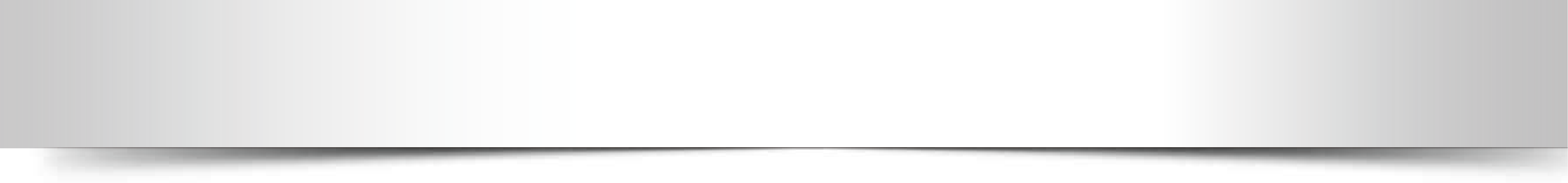 CCSGL: Cuestionario de Contraloría Social para Gobiernos Locales. 
Con este cuestionario se identifican las prácticas que realizan los gobiernos locales en materia de Contraloría Social en los programas que realizan o ejecutan con sus propios recursos o en los programas federales en su carácter de ejecutor. Se asignarán los valores 1 y 0 según se trate de una respuesta afirmativa (1) o negativa (0). 
A efecto de demostrar las prácticas de contraloría social manifestadas a través del cuestionario, los documentos correspondientes se deberán incluir en formato digital, para el correcto llenado.
18
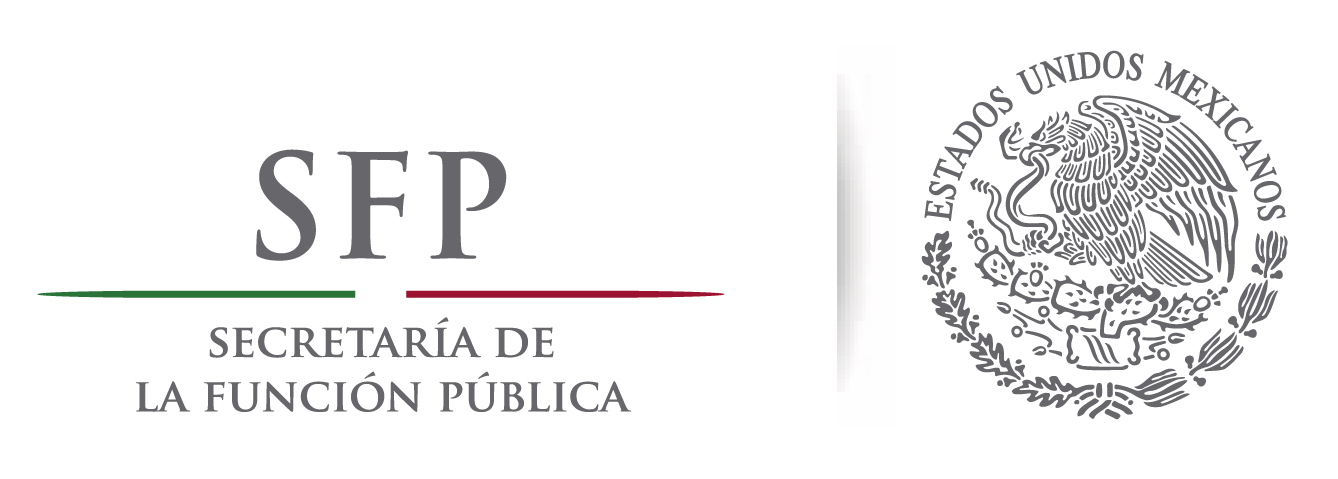 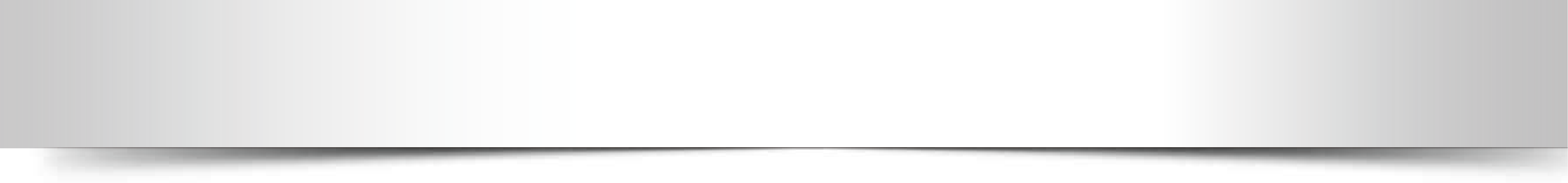 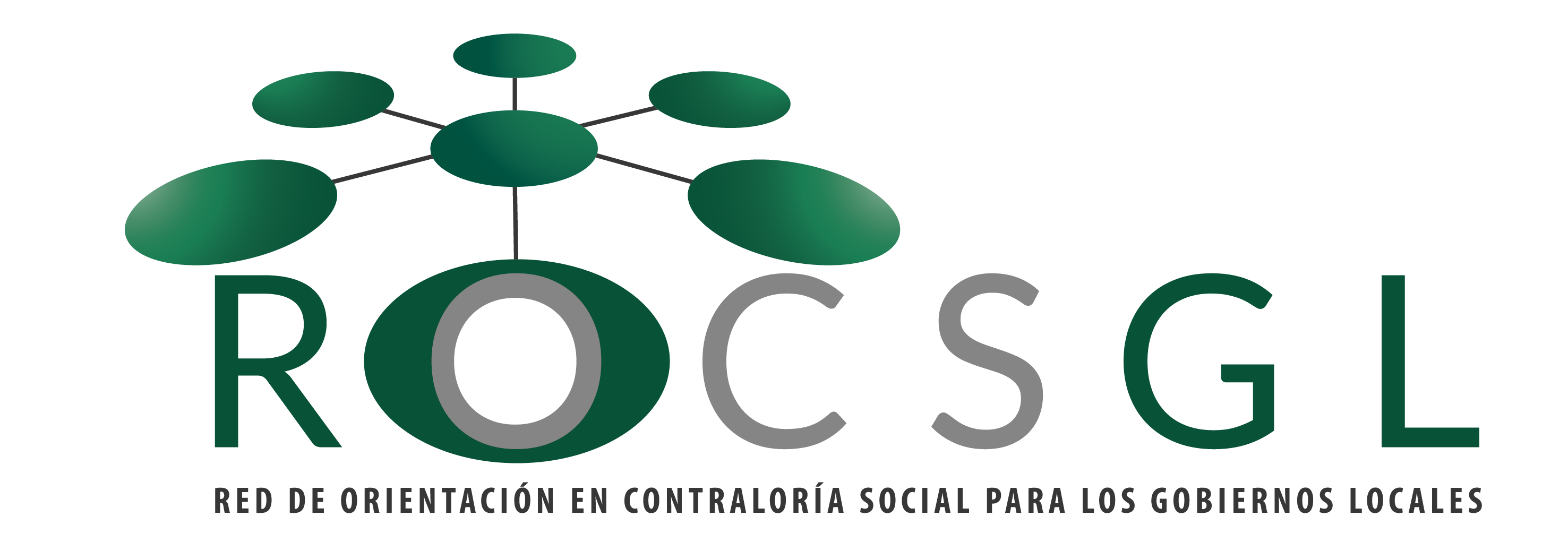 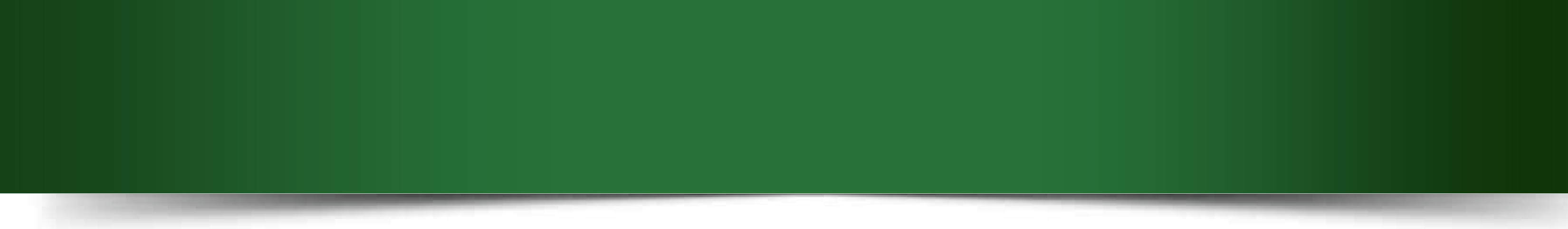 3. Estructura del Cuestionario de Contraloría Social para los Gobiernos Locales (CCSGL)
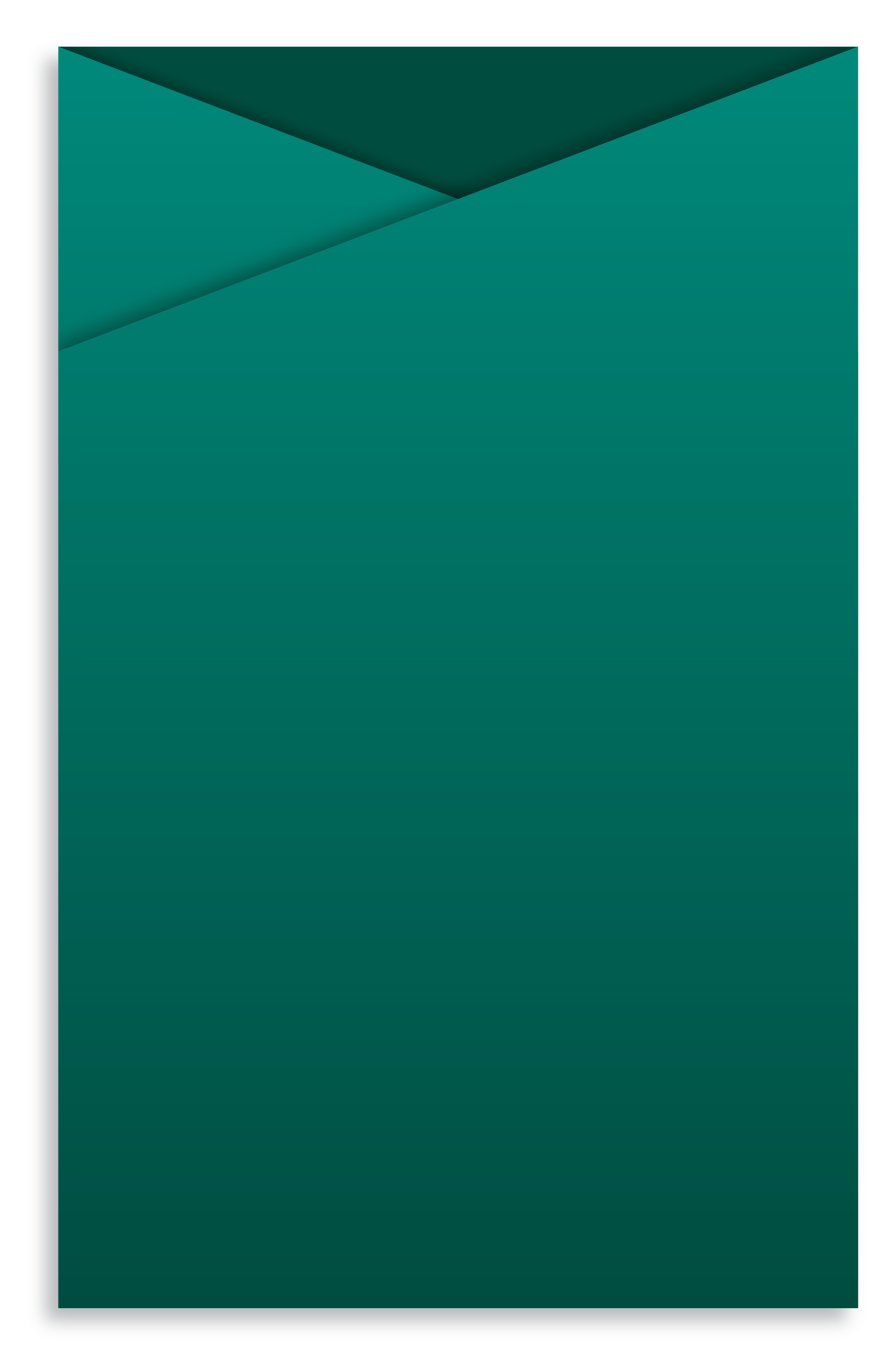 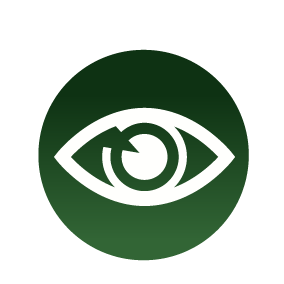 Estructura Operativa
Normatividad/Instrumentos de coordinación
Difusión
Capacitación
Registro
Vigilancia
Quejas y denuncias
Seguimiento
19
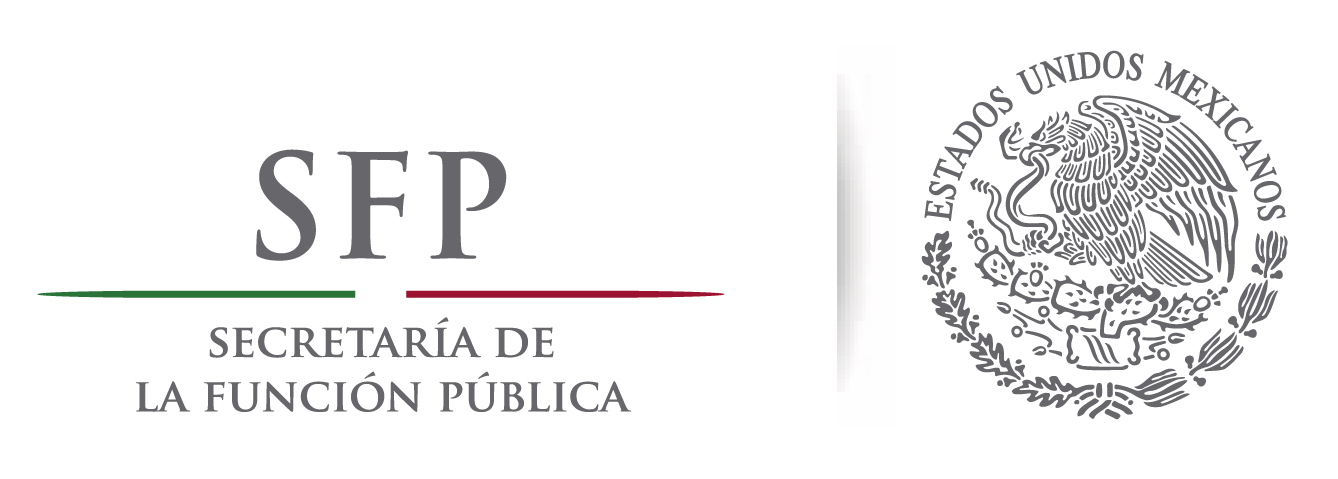 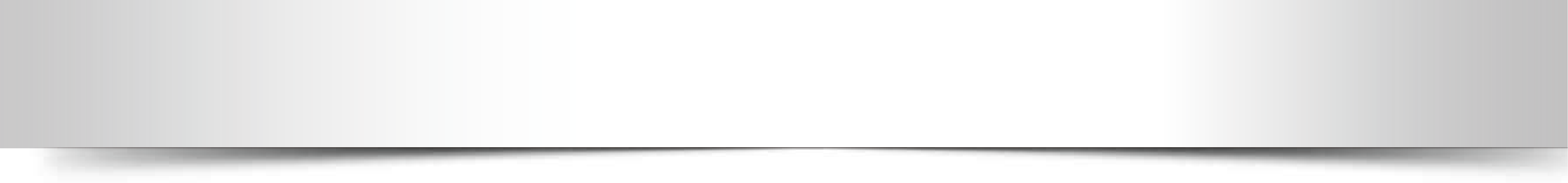 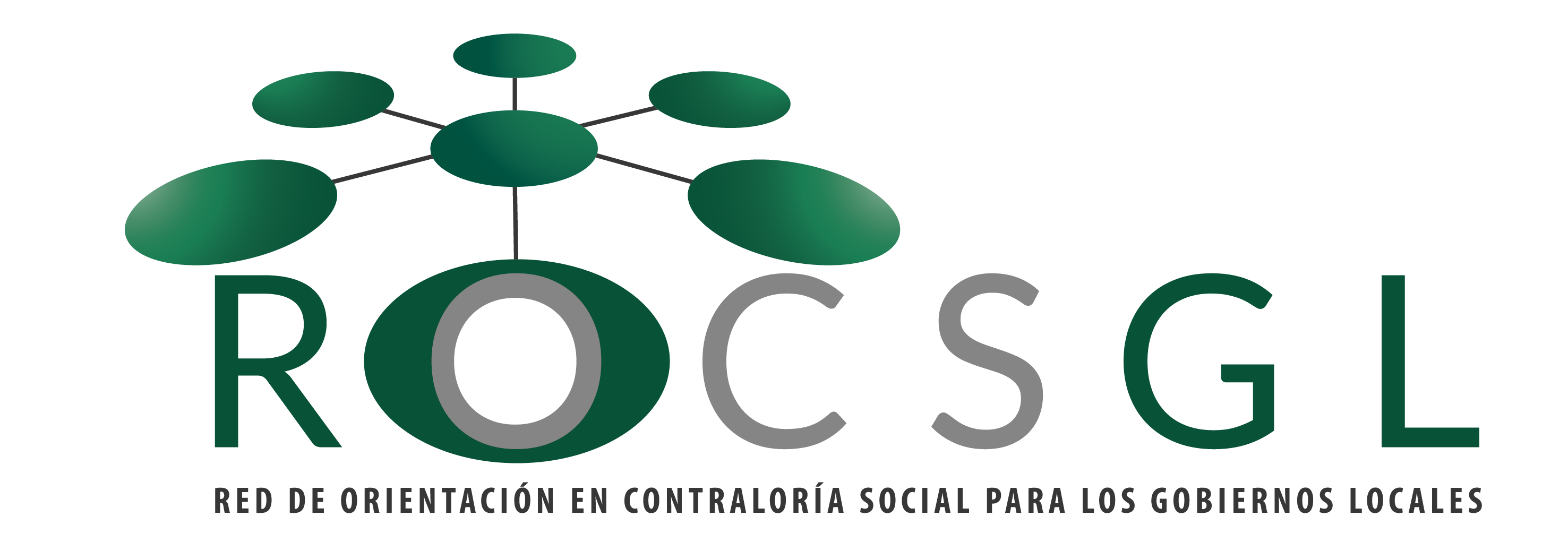 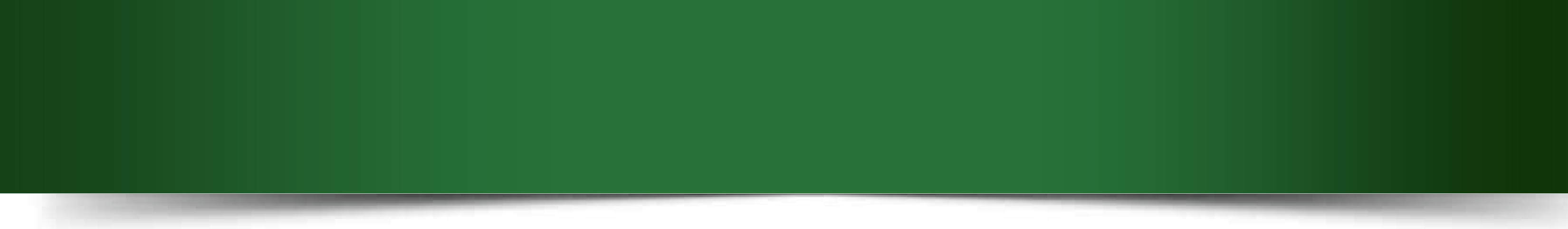 Estructura del Cuestionario de Contraloría Social para los Gobiernos Locales (CCSGL)
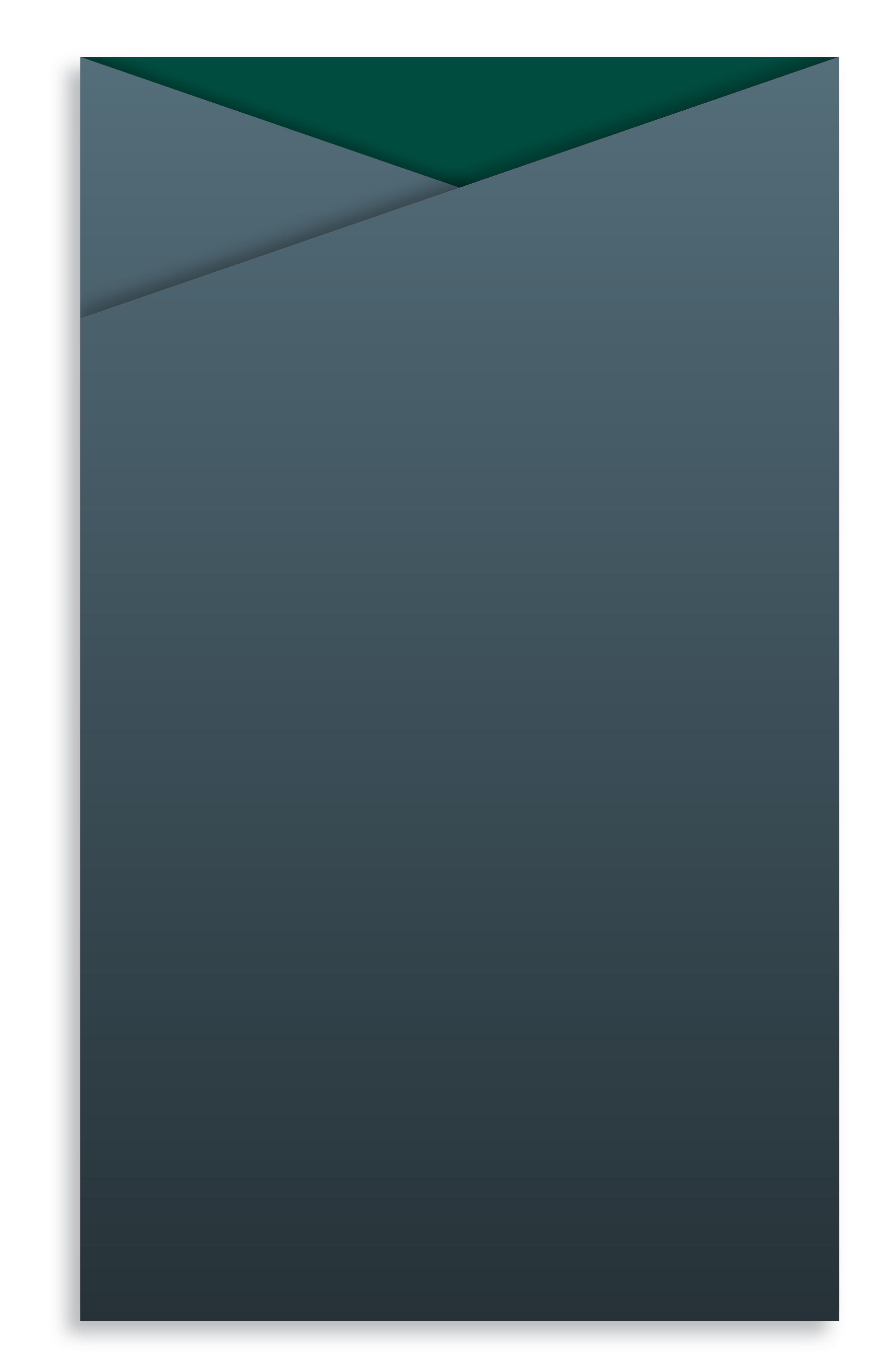 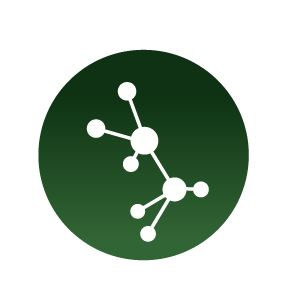 El CCSGL cuenta con ocho líneas de acción, con 33 preguntas relativas a los programas que realizan los gobiernos locales con sus propios recursos y en los programas federales de desarrollo social.
20
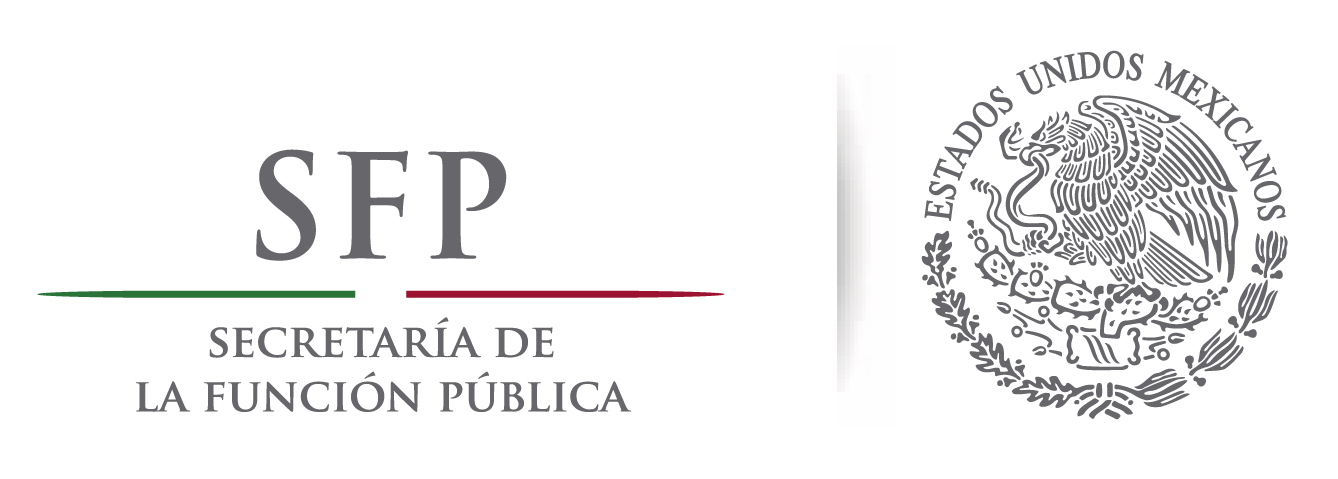 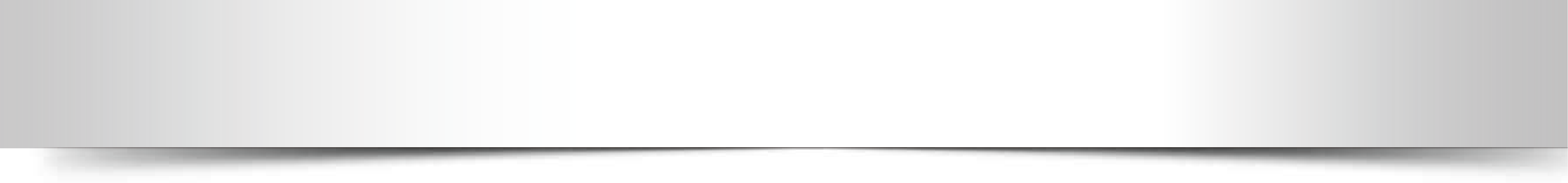 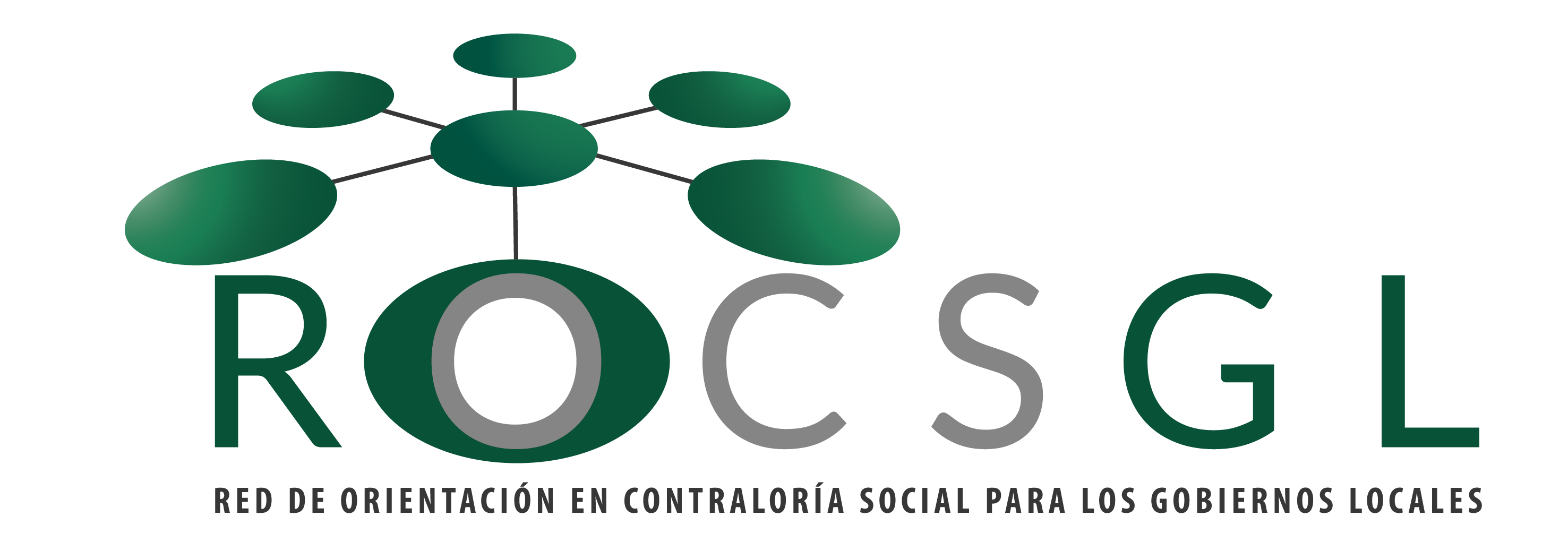 21
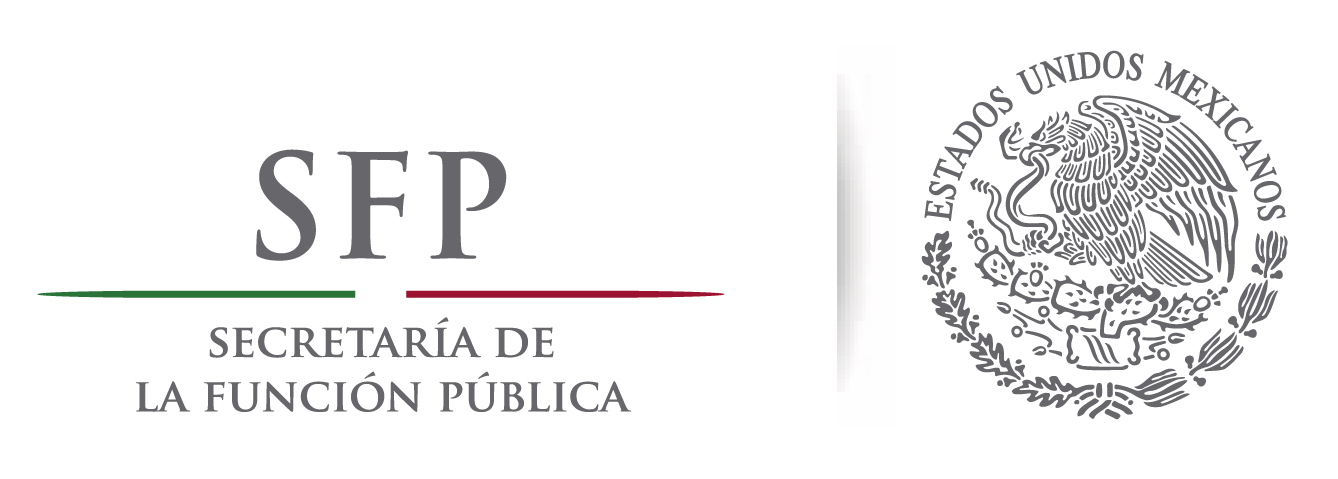 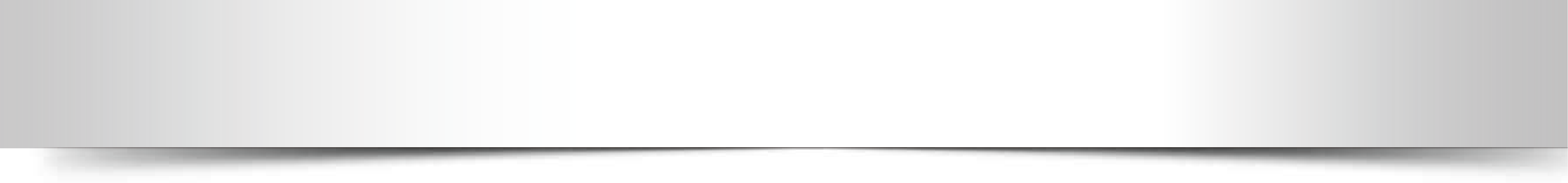 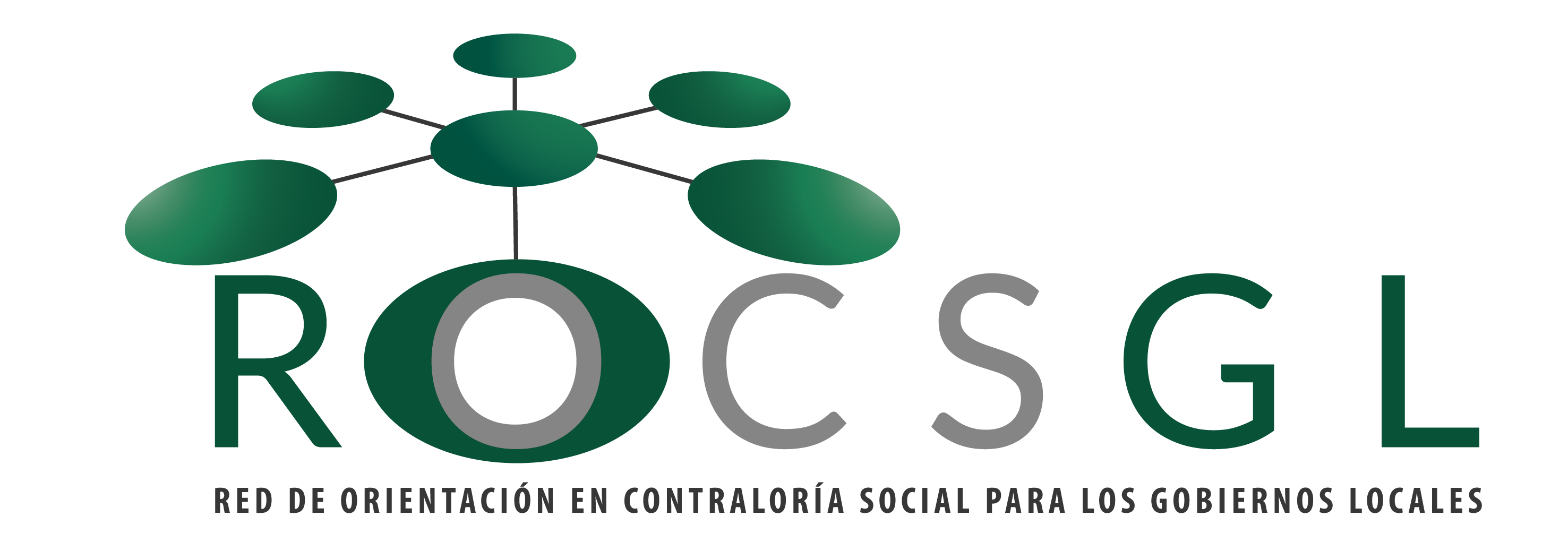 22
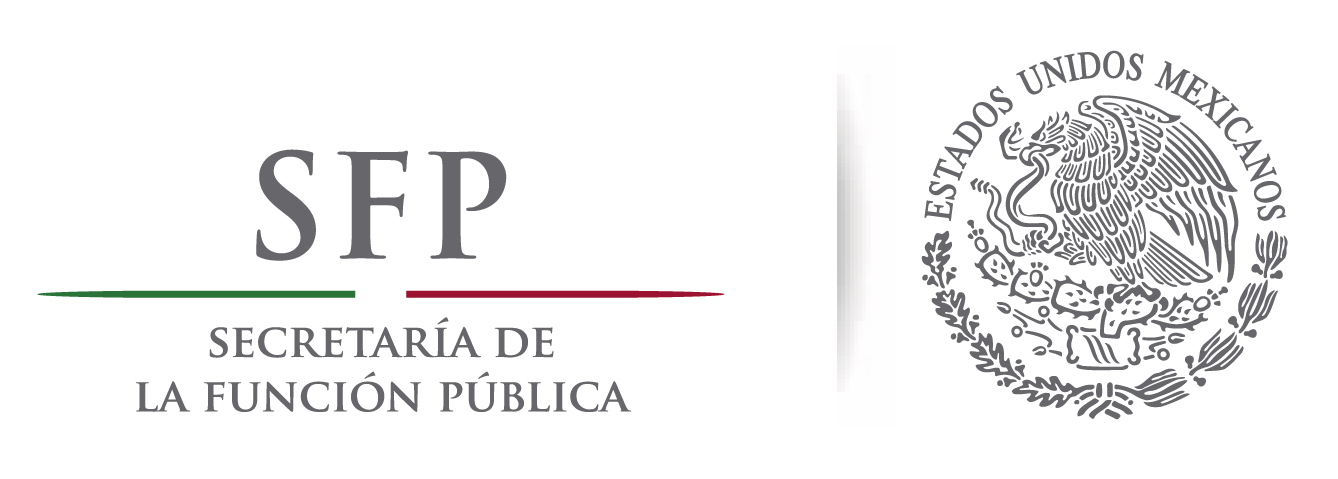 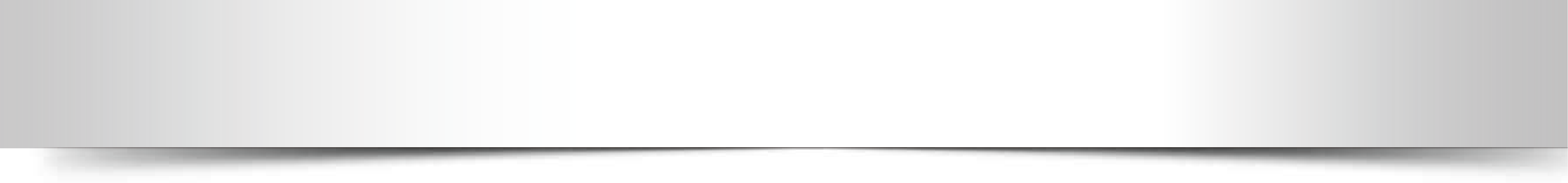 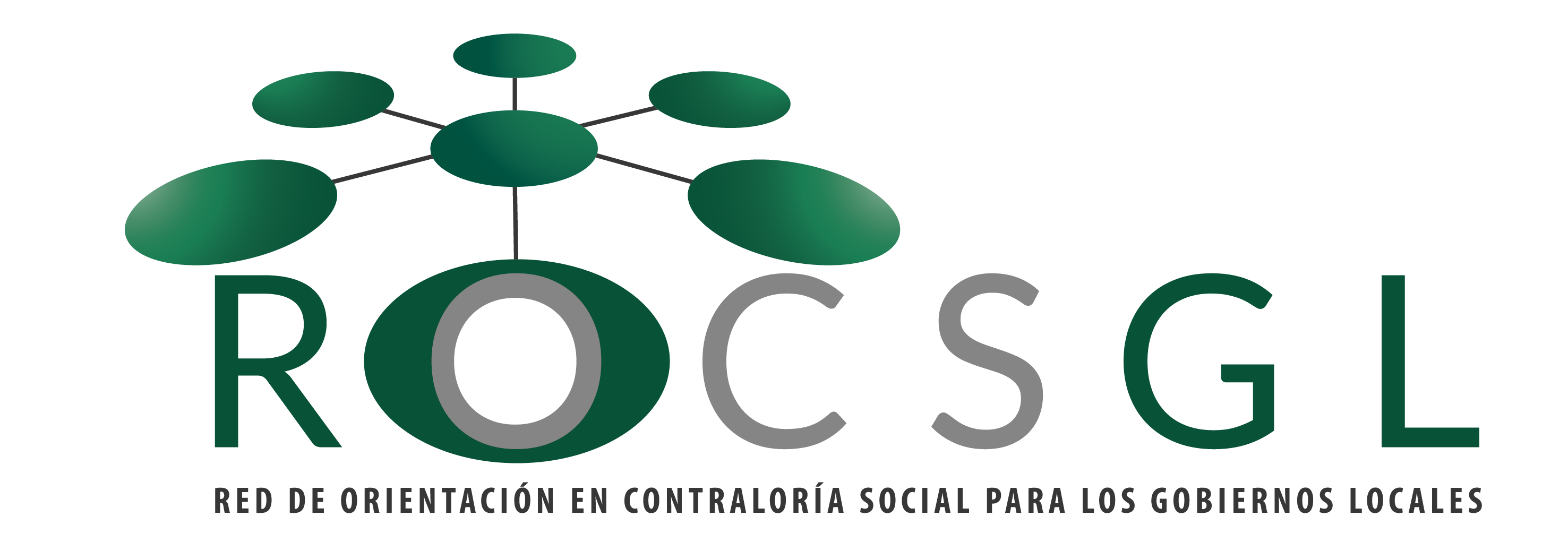 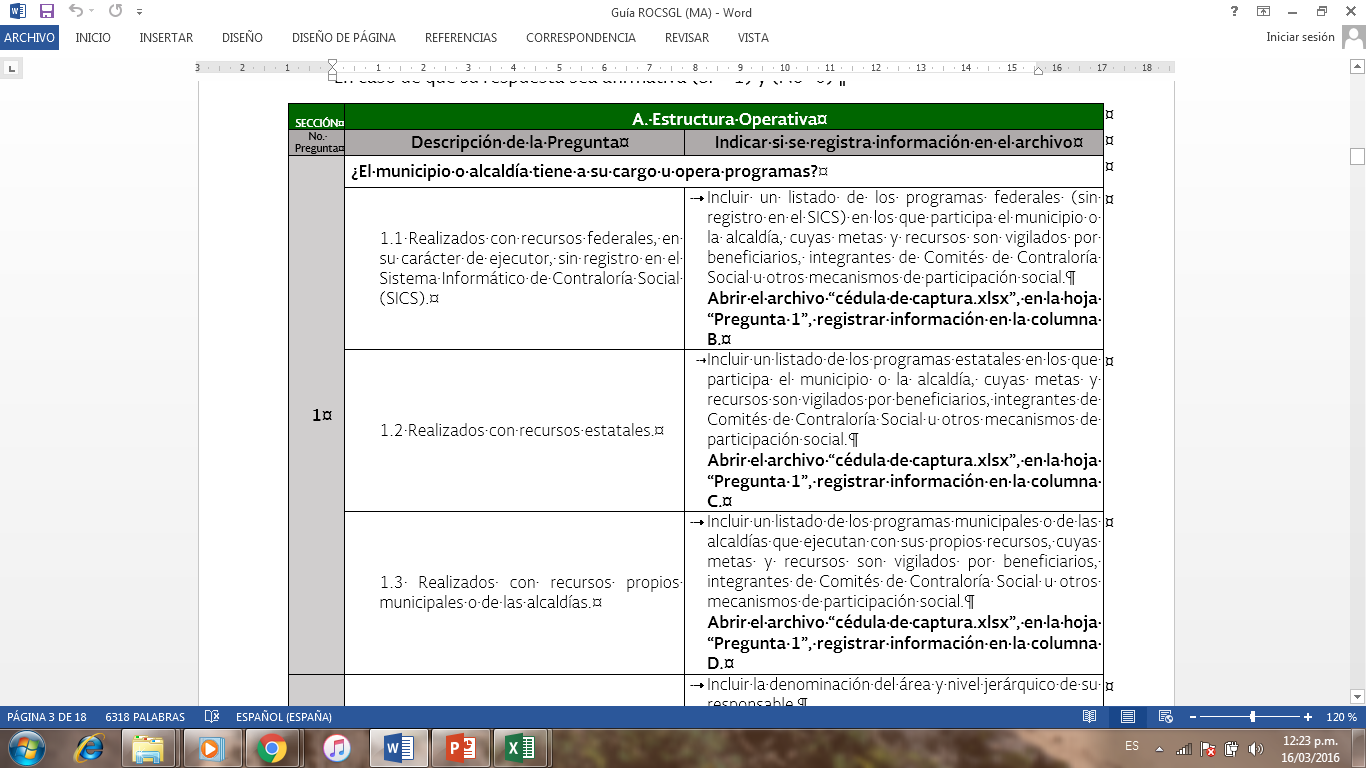 23
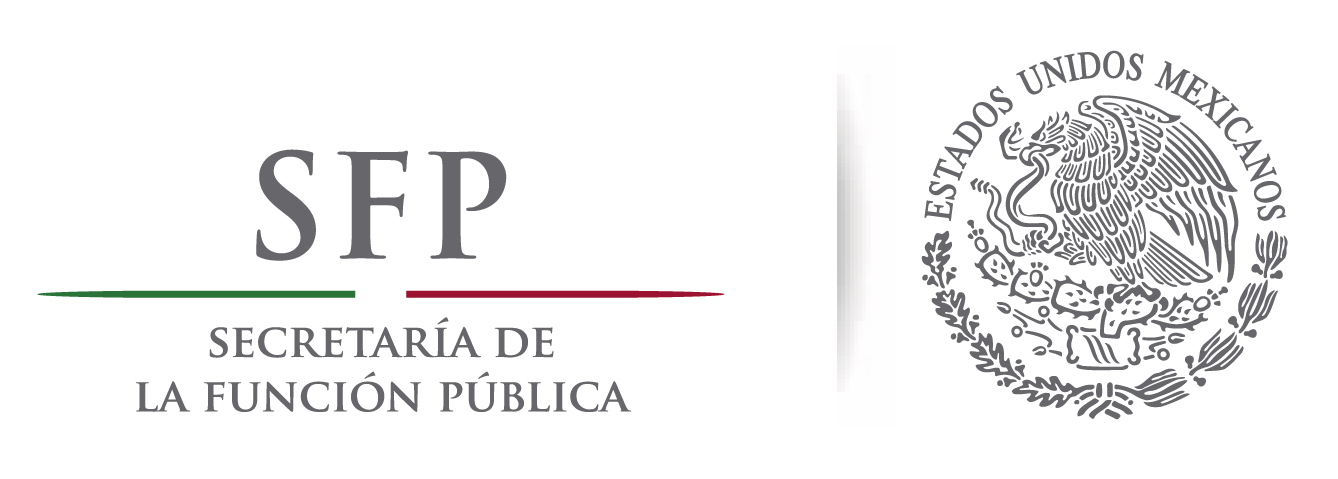 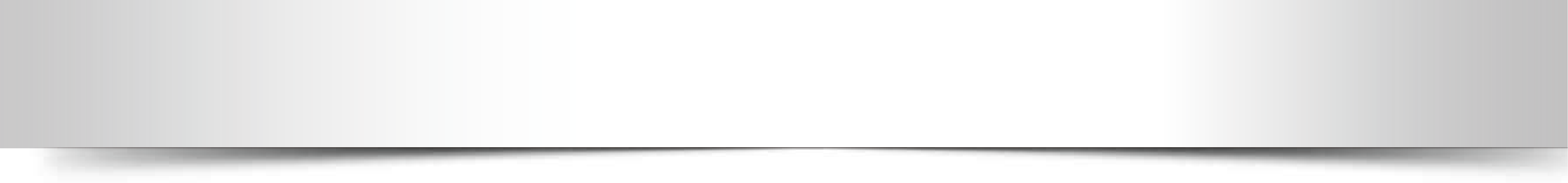 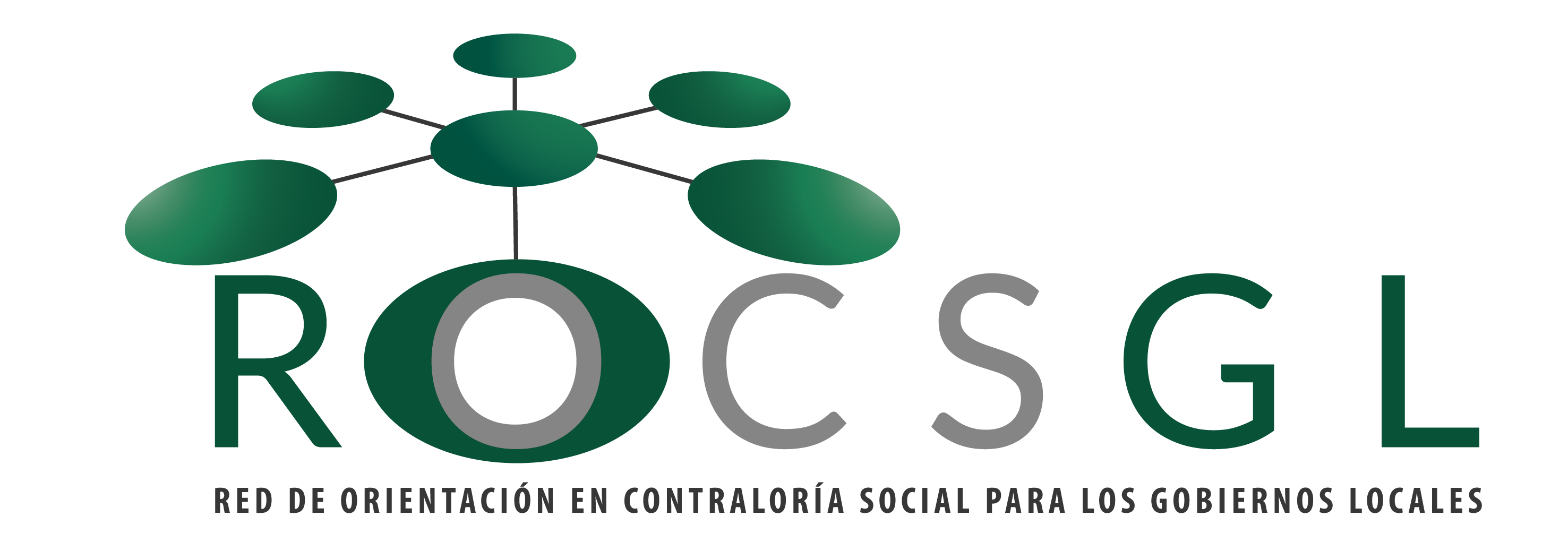 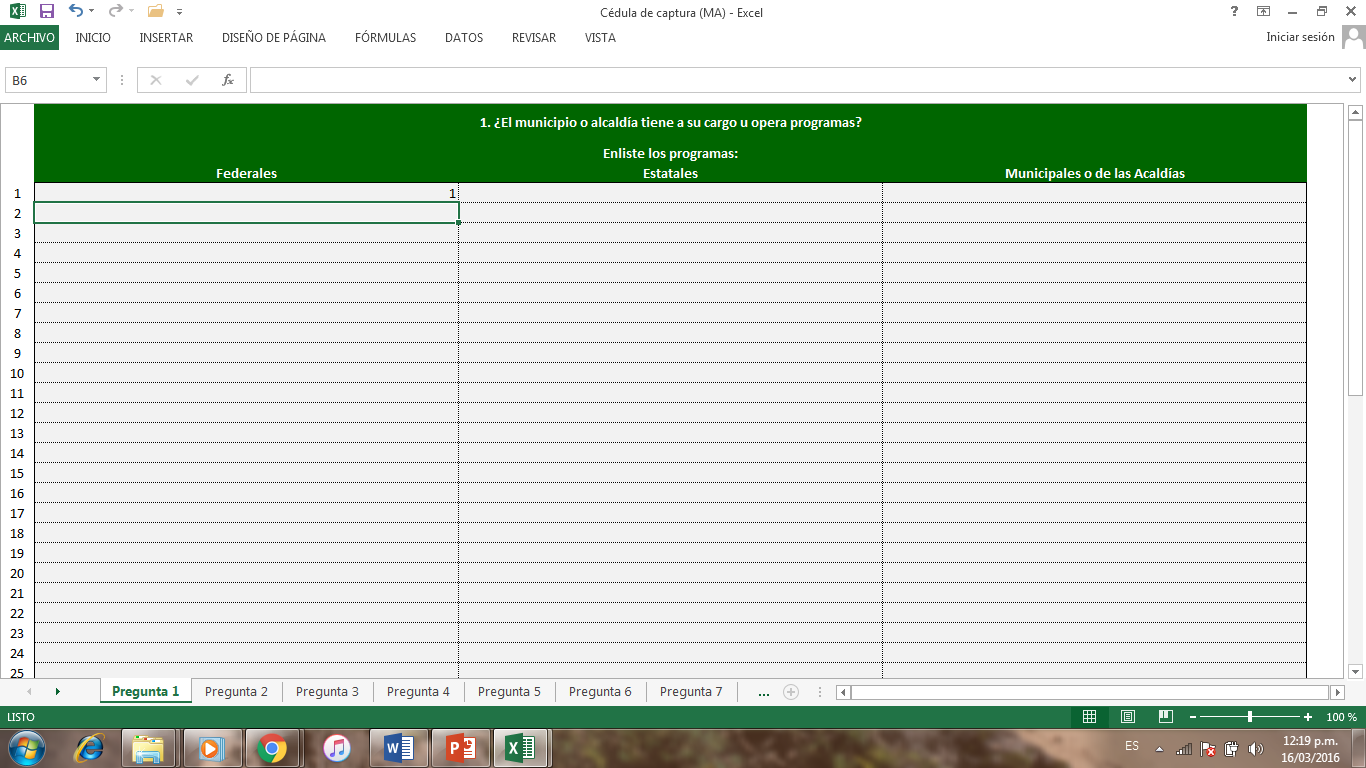 A
B
C
D
RAMO GENERAL 23 PREVISIONES SALARIALES Y ECONOMICAS CONTINGENCIAS ECONOMICAS 2015
PESO A PESO
Buen Provecho
24
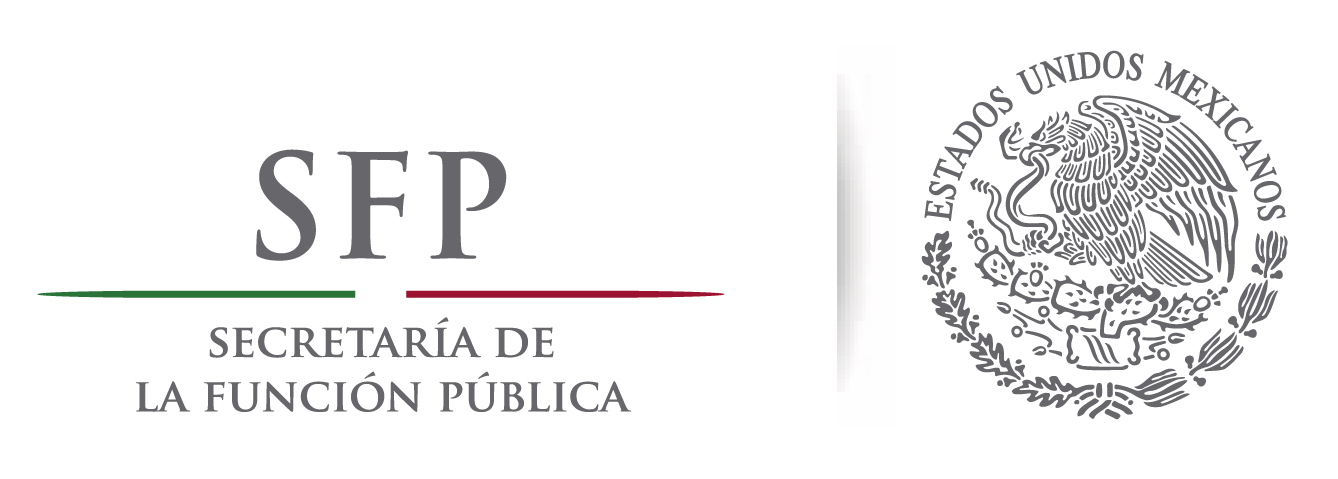 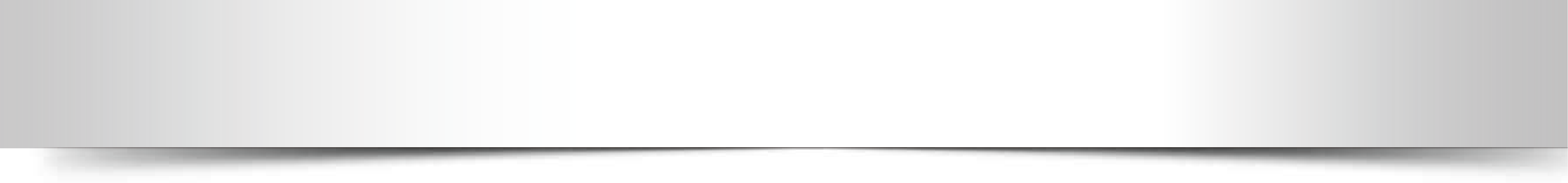 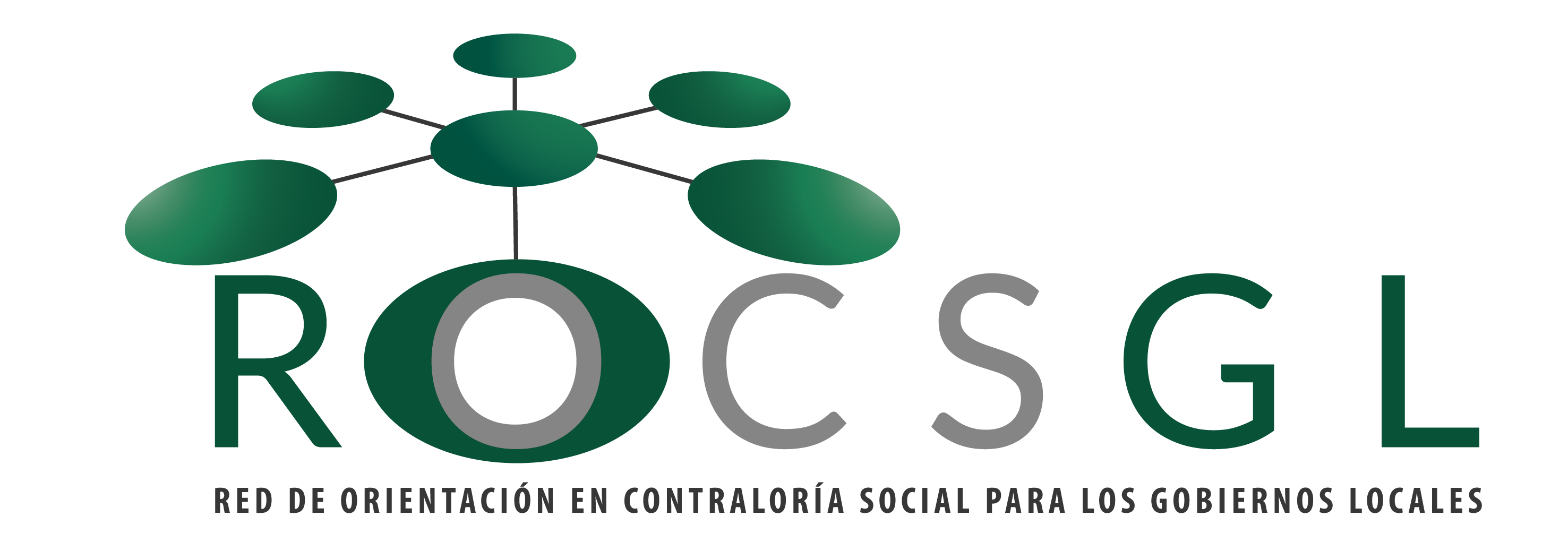 25
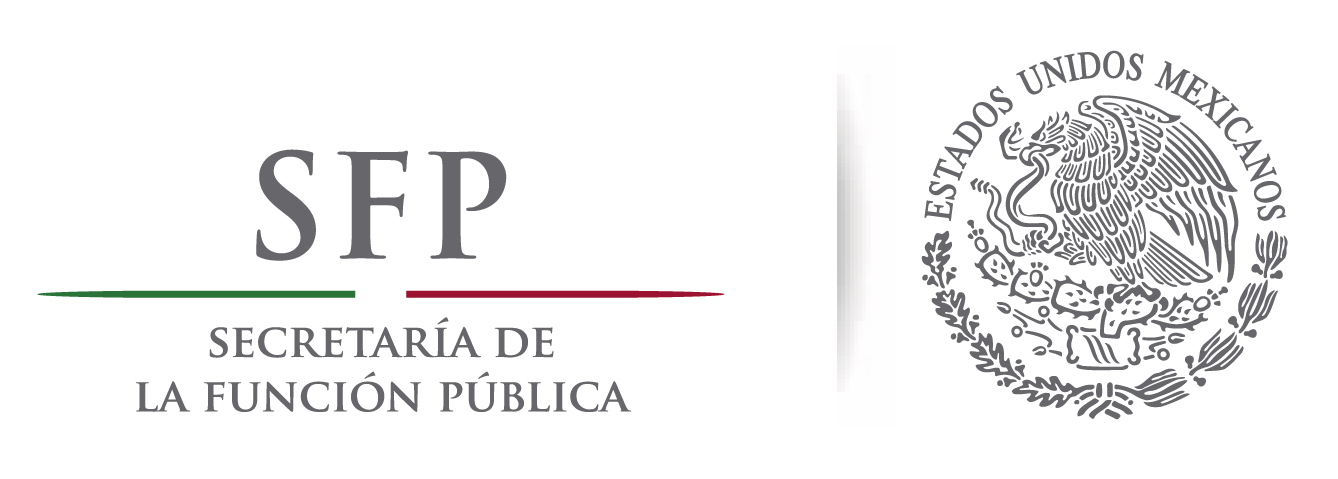 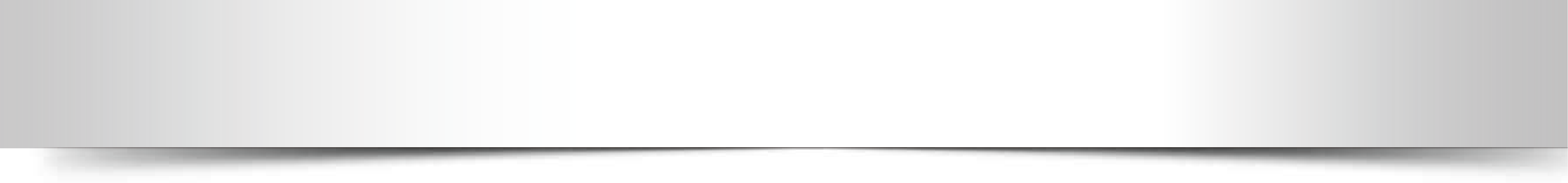 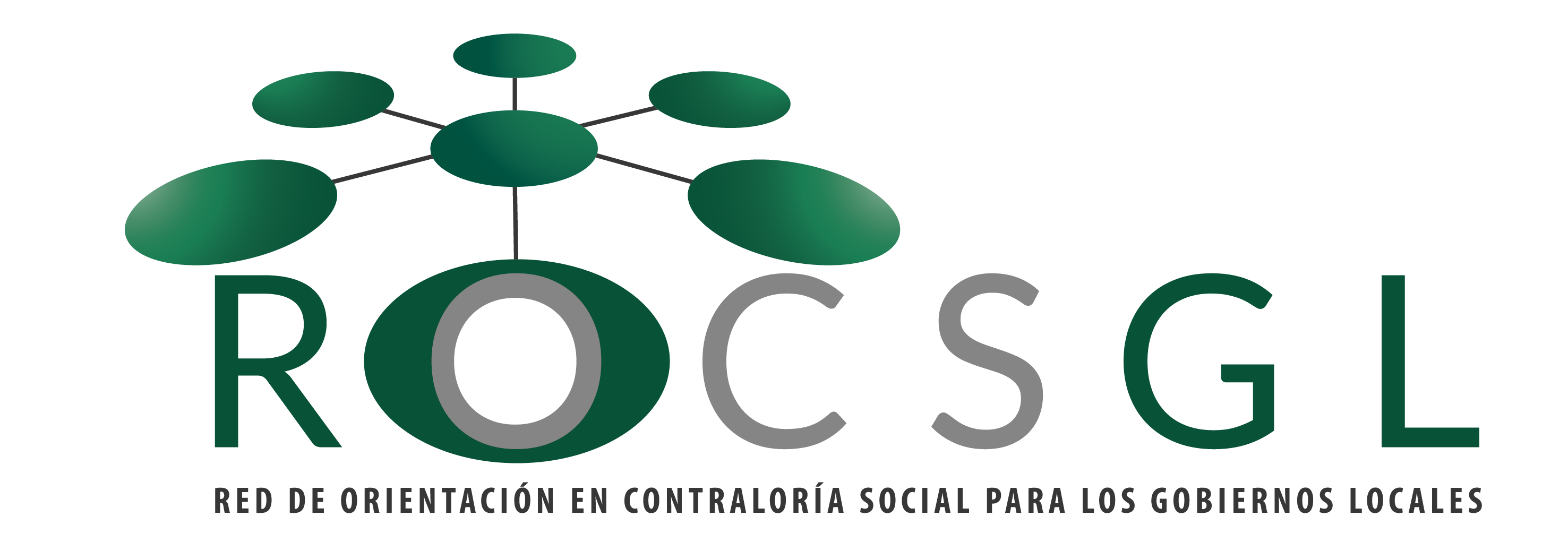 26
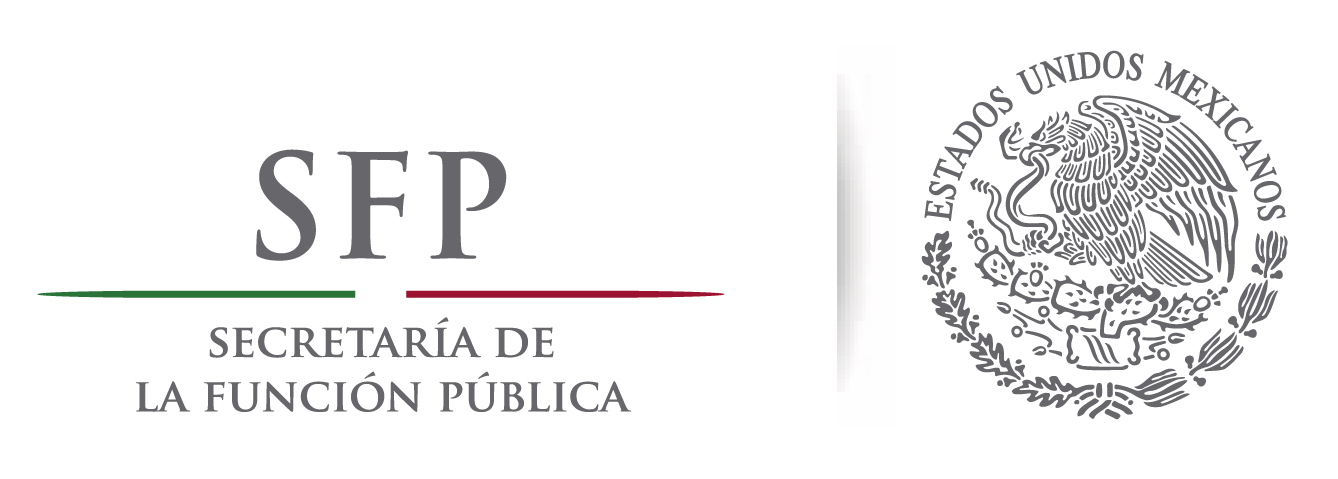 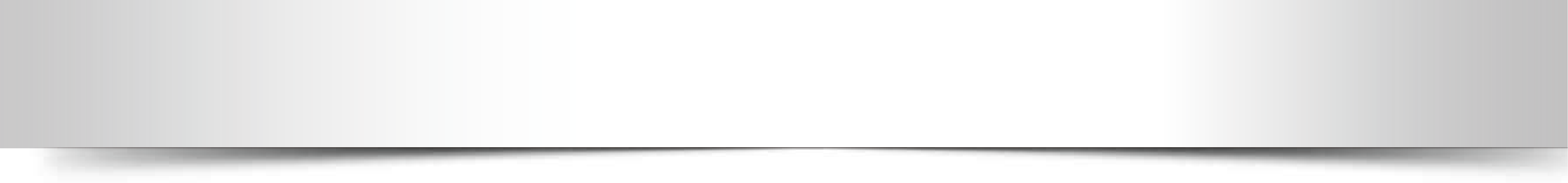 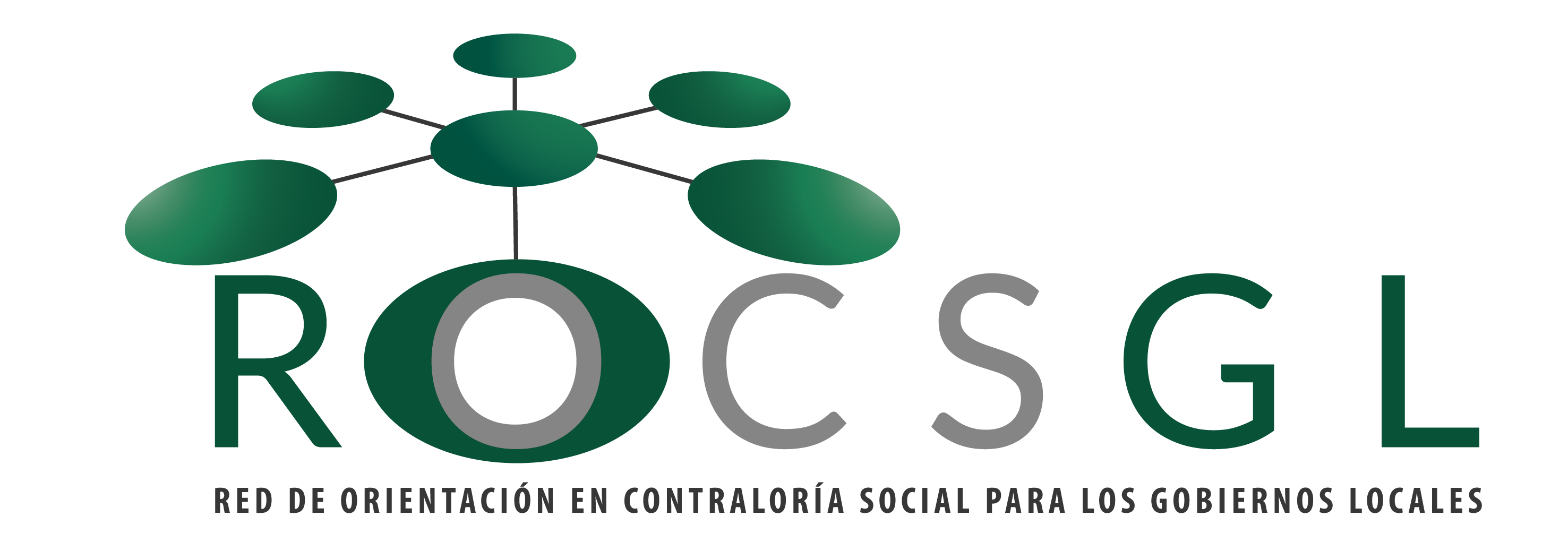 27
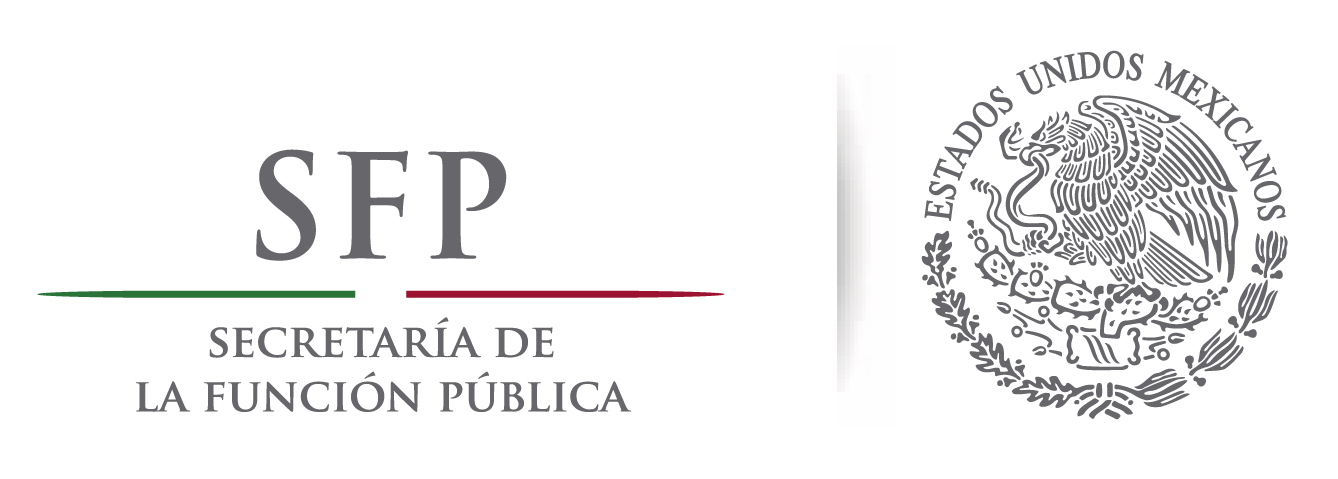 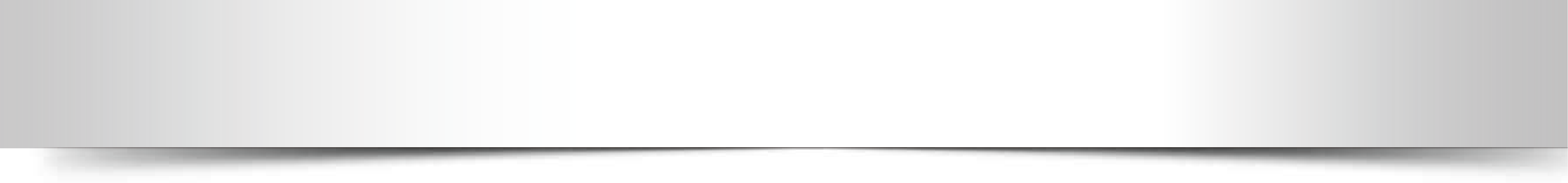 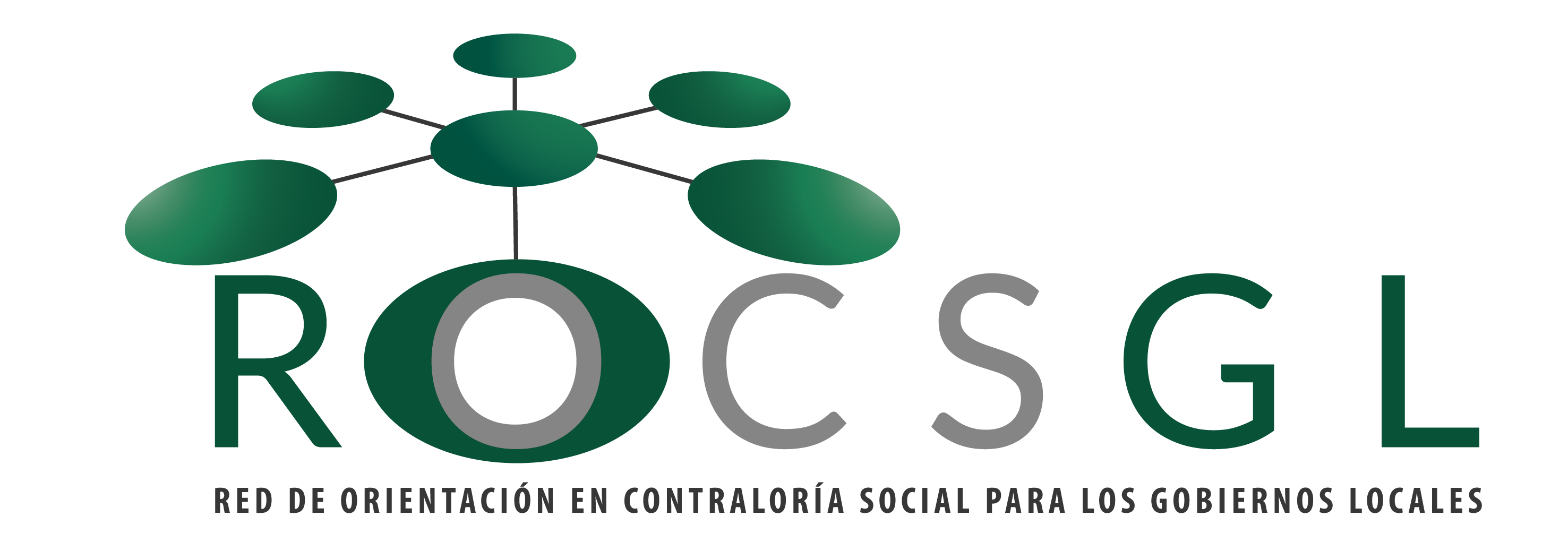 28
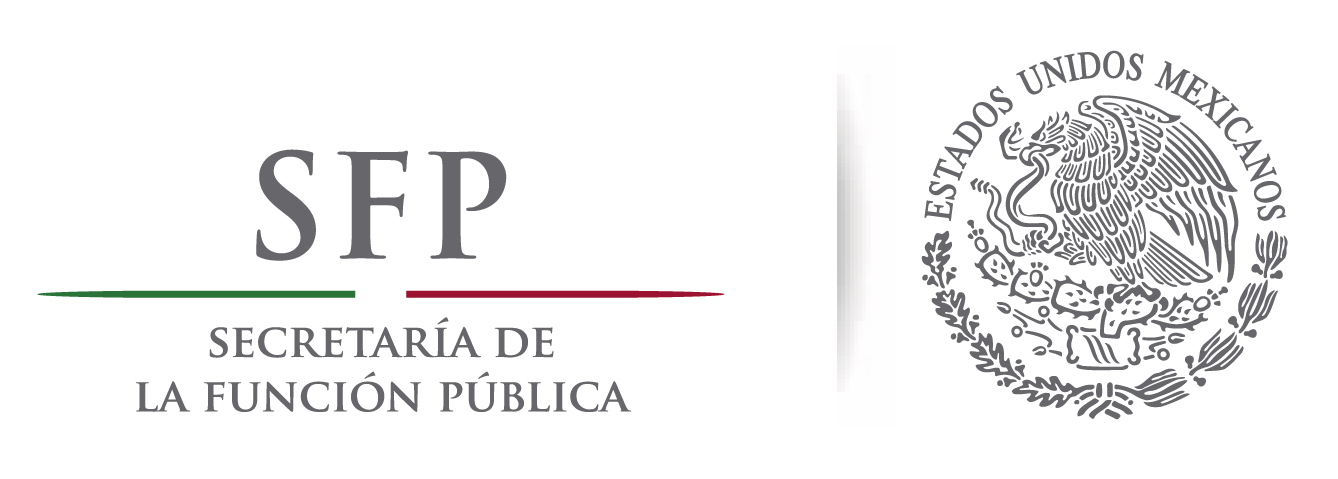 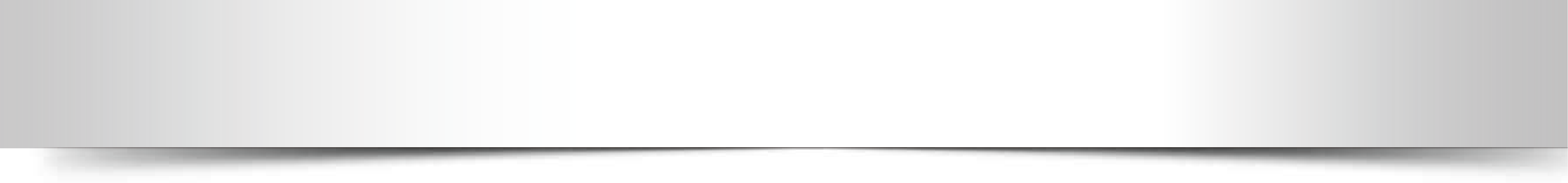 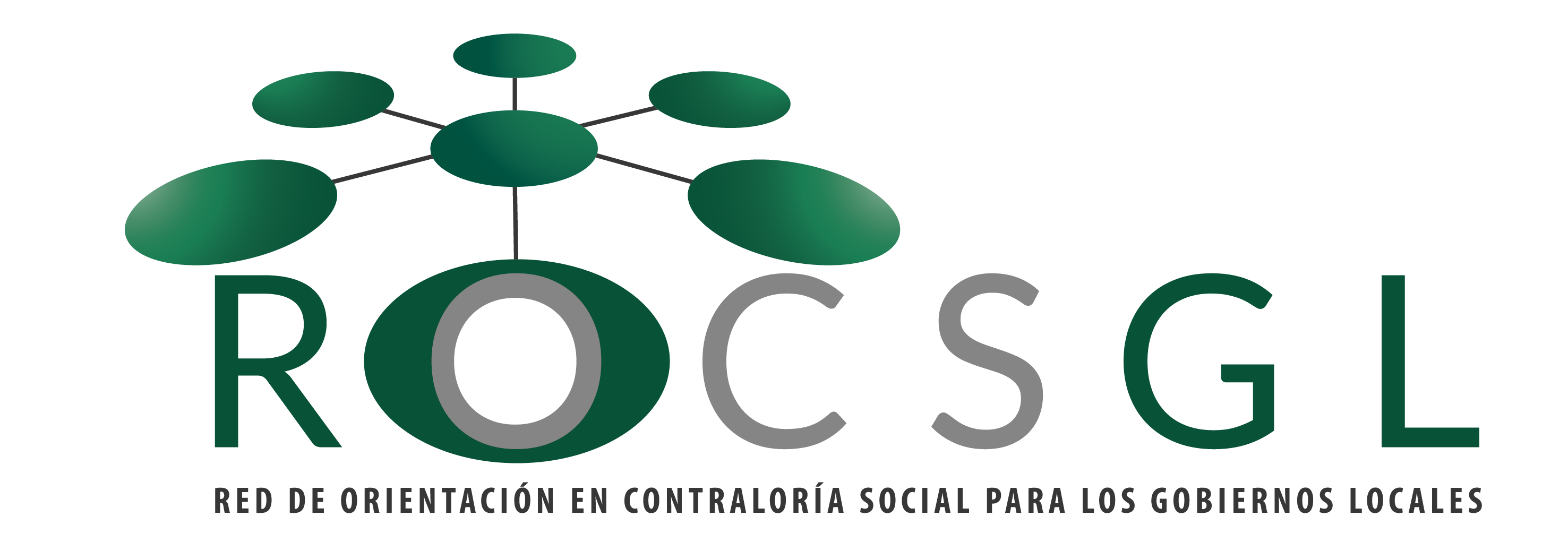 29
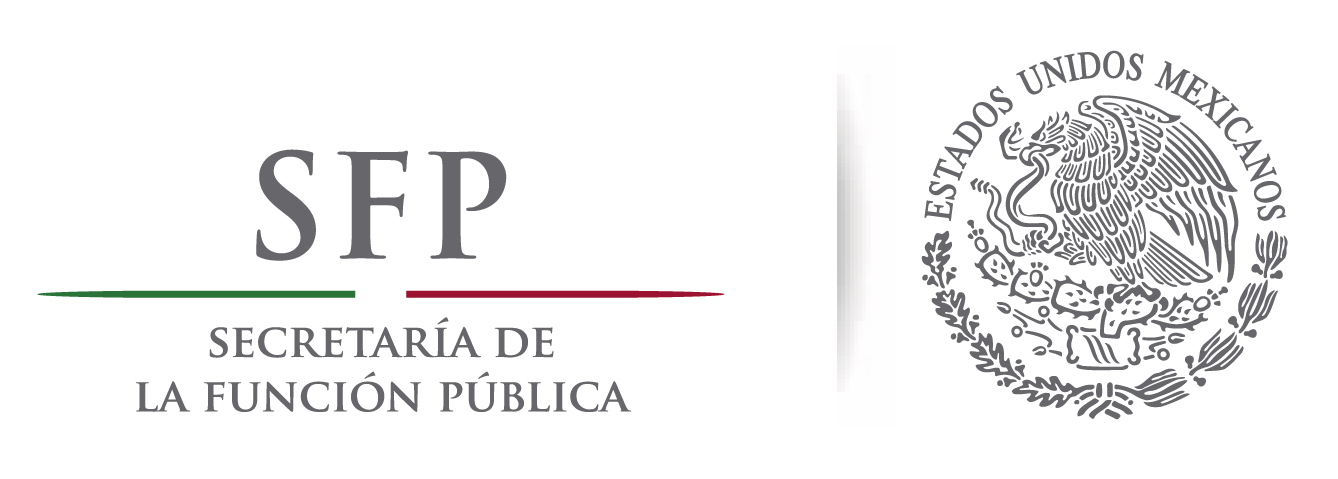 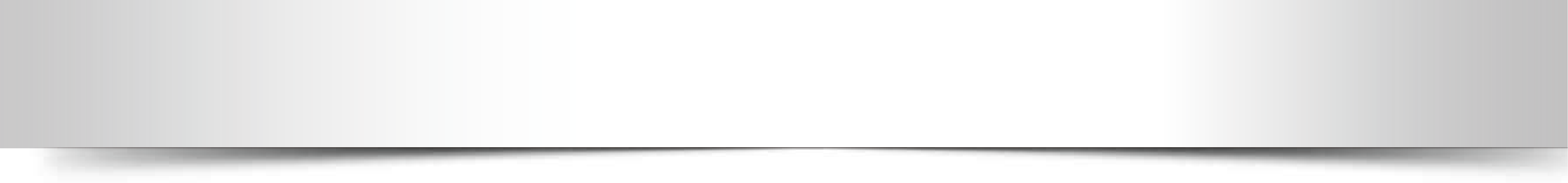 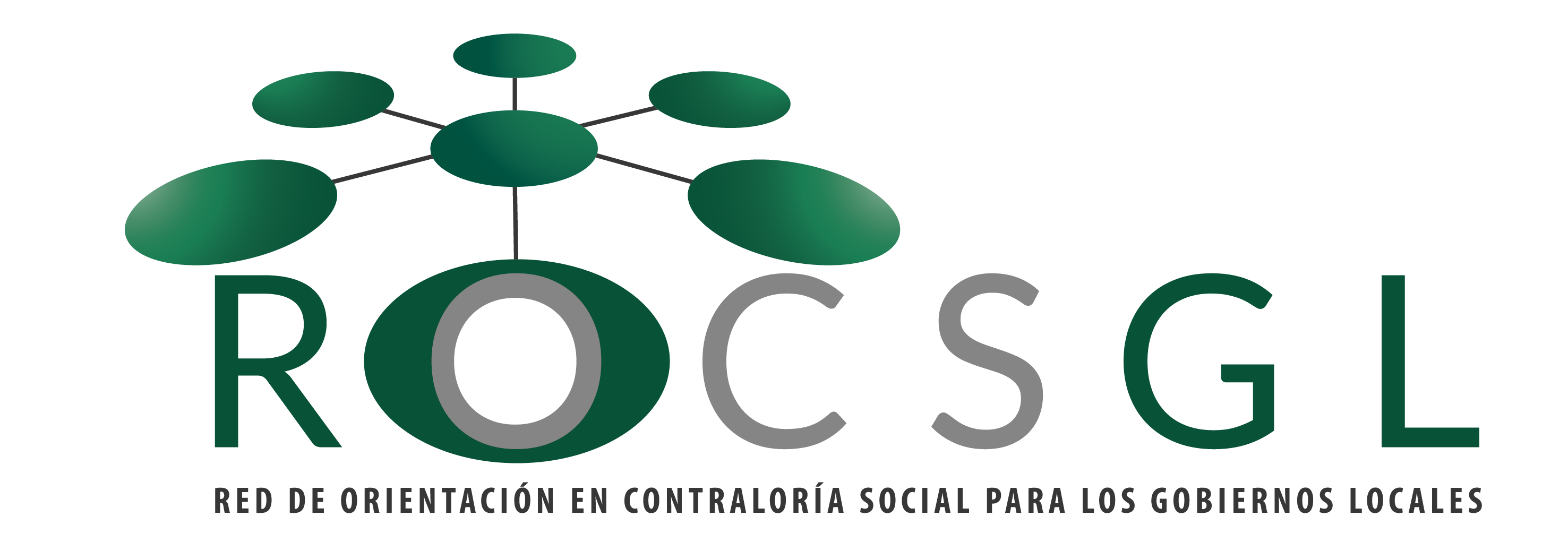 30
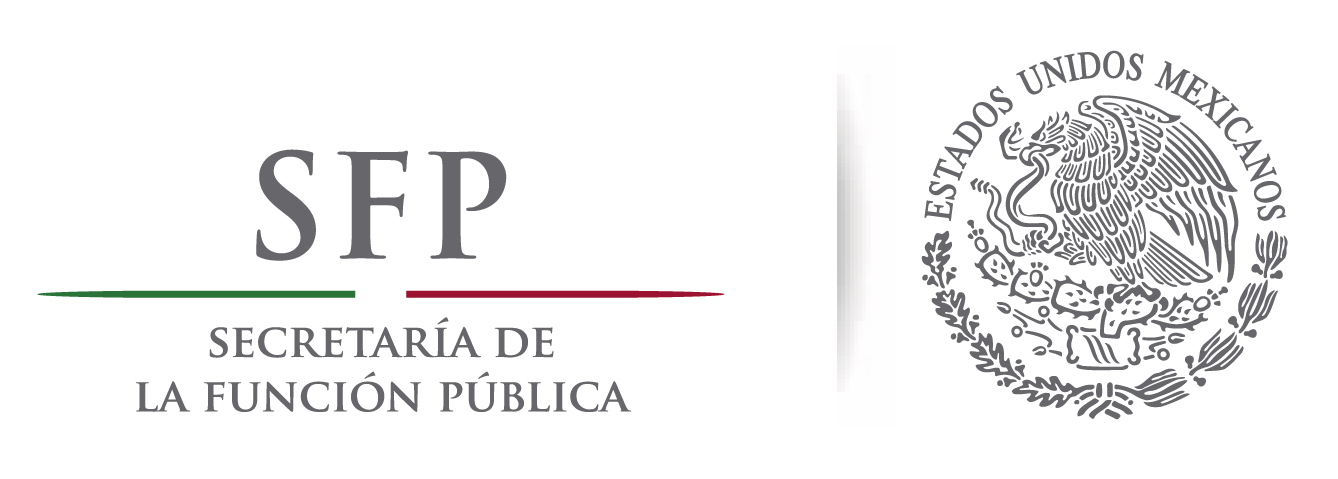 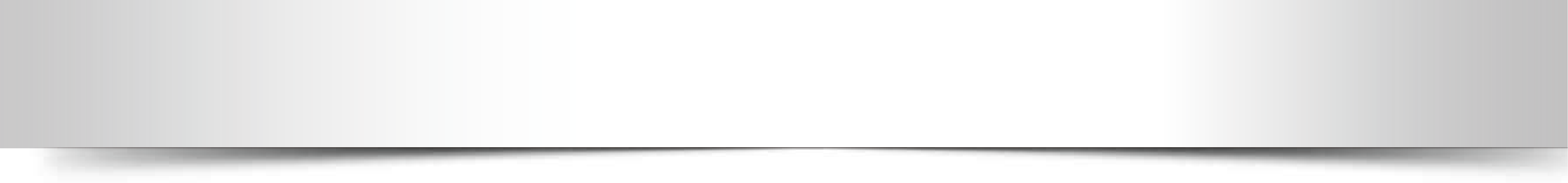 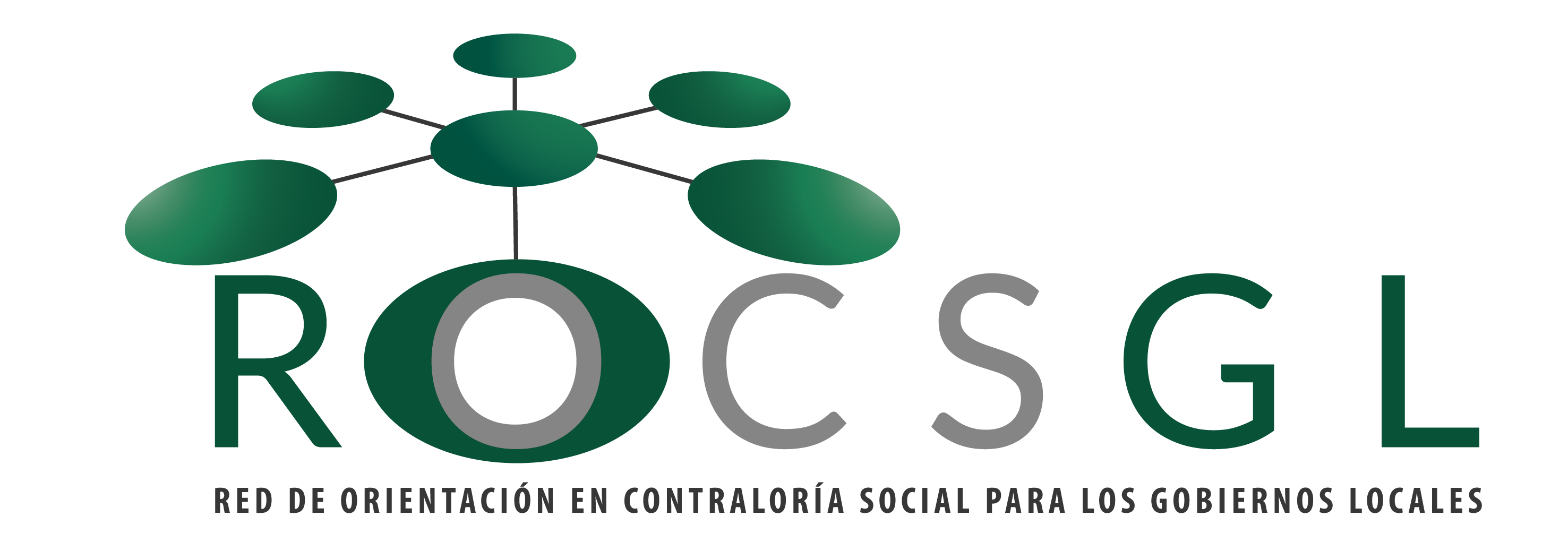 31
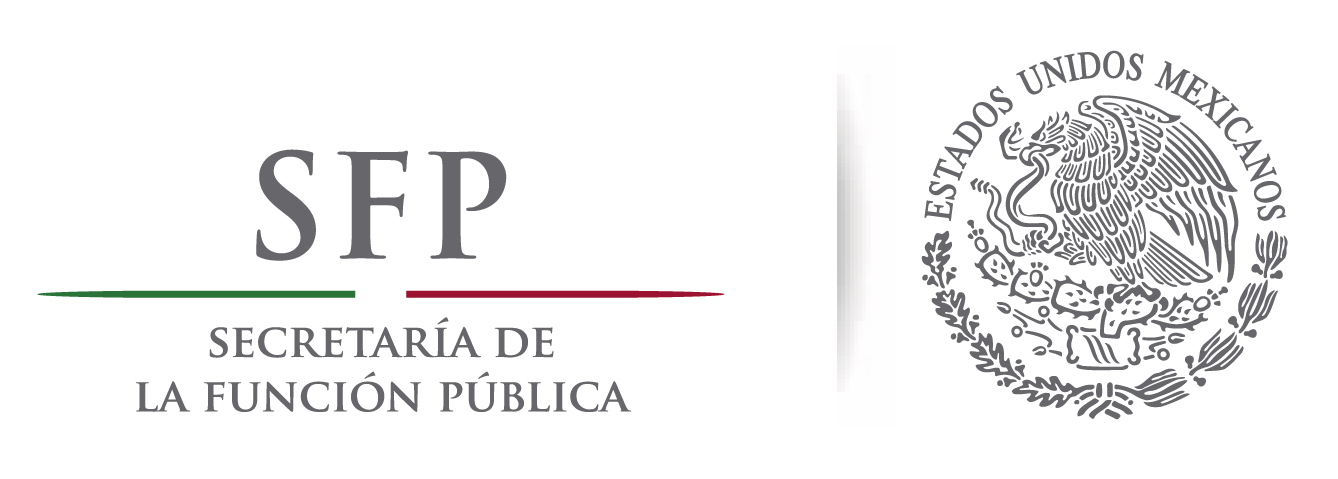 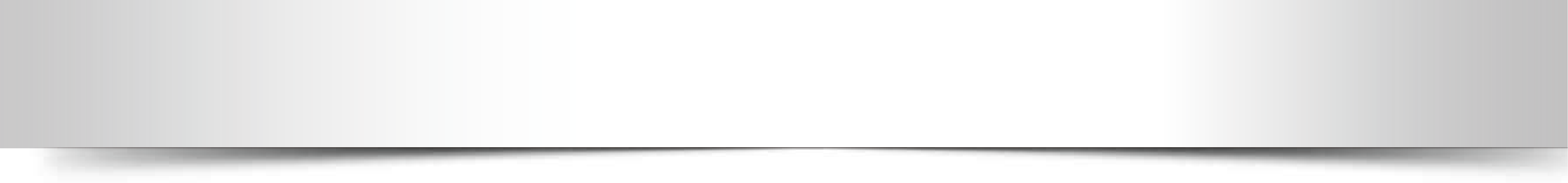 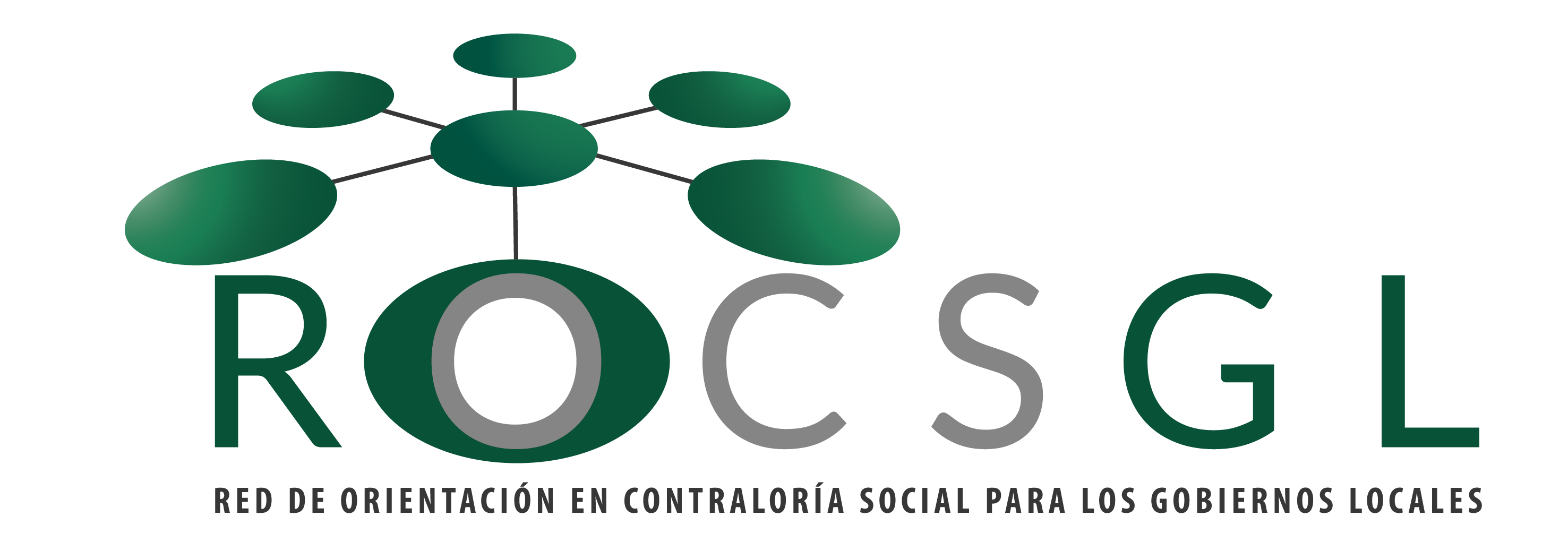 32
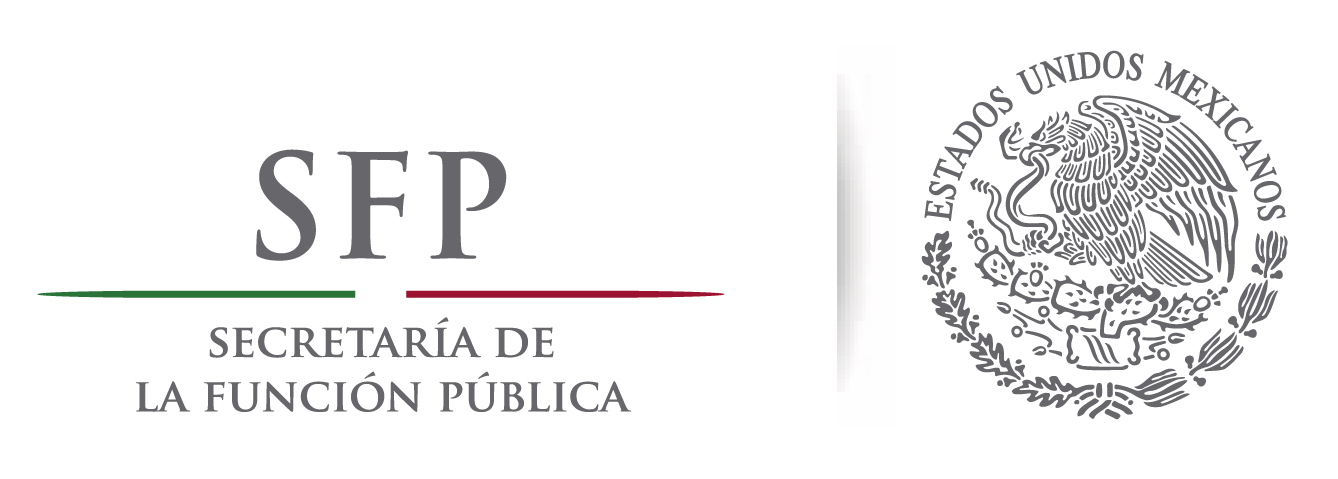 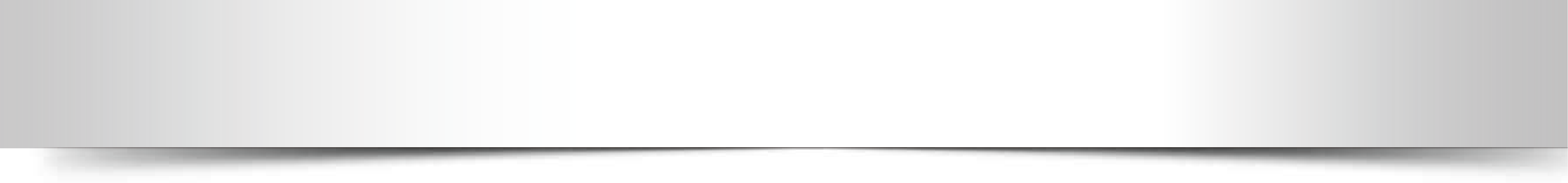 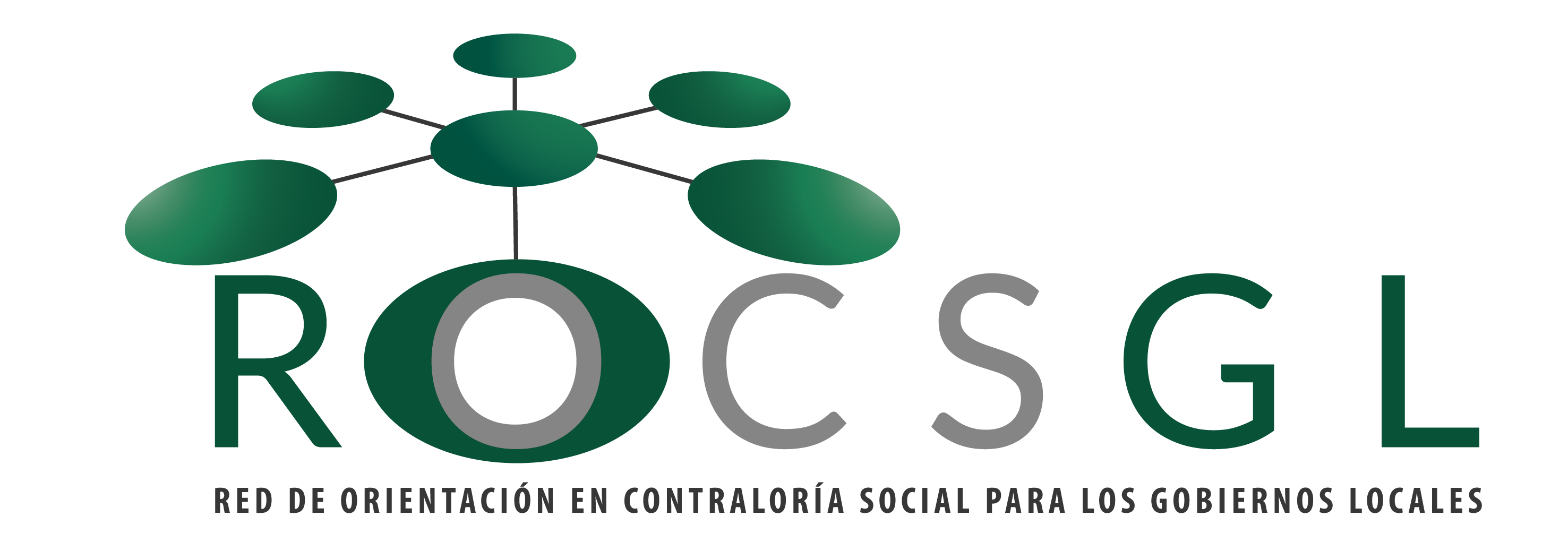 33
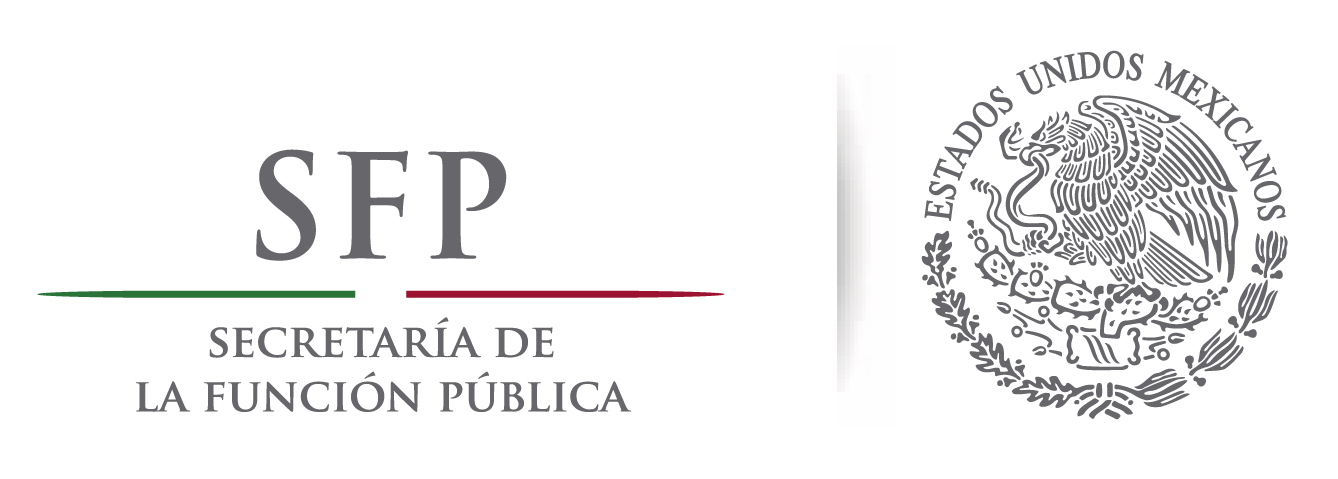 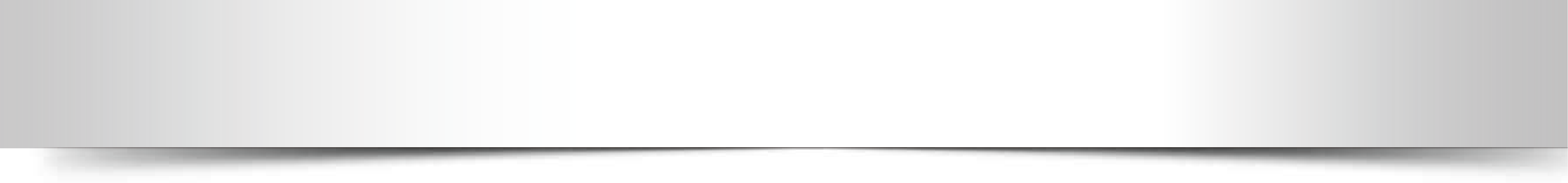 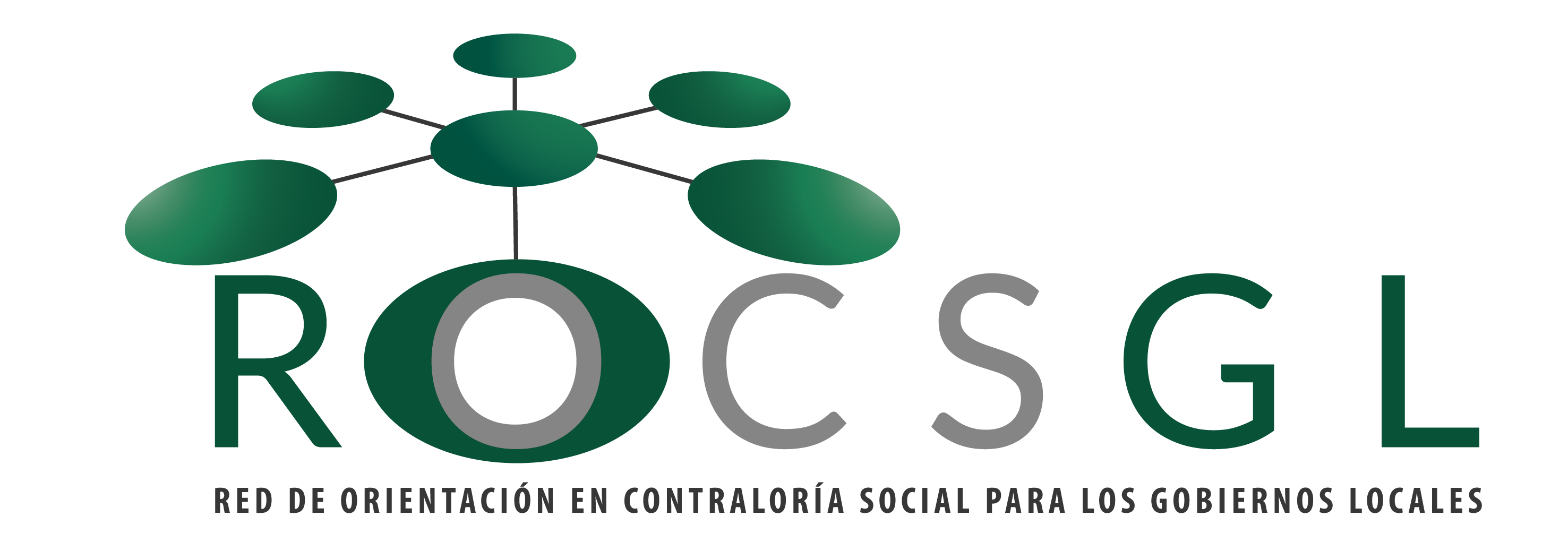 34
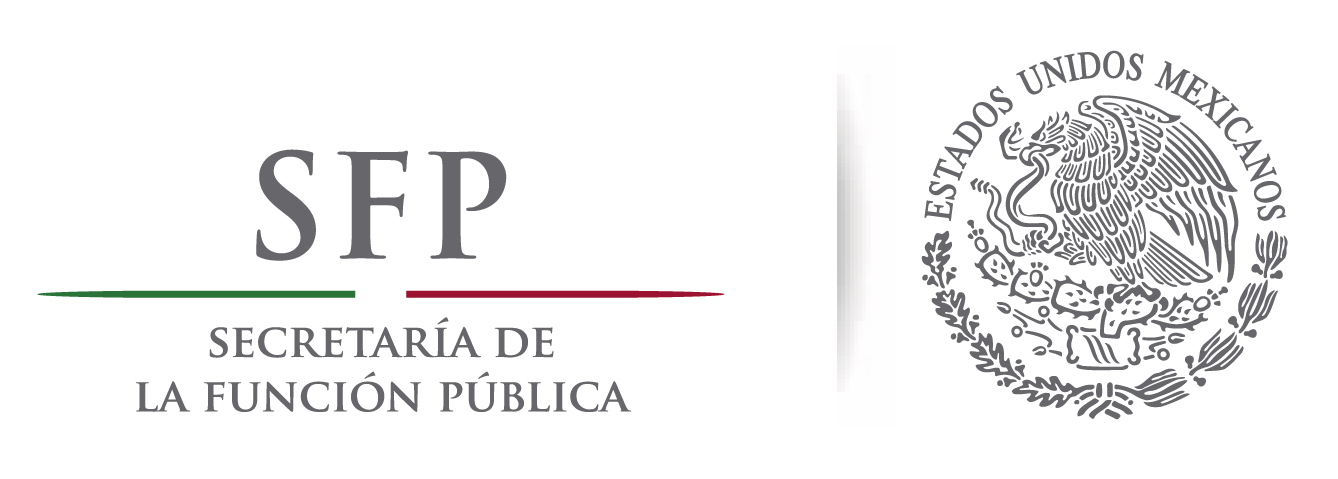 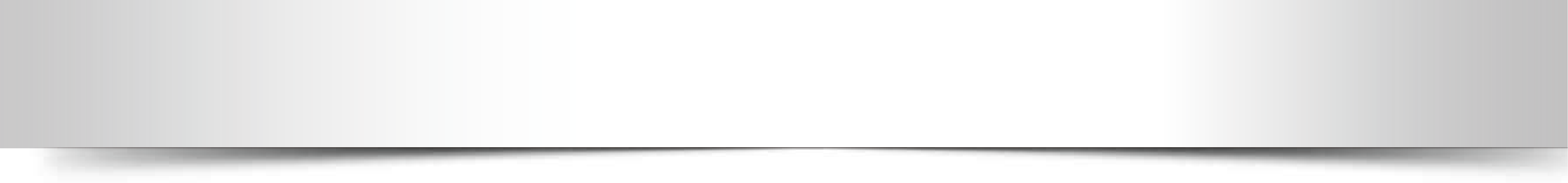 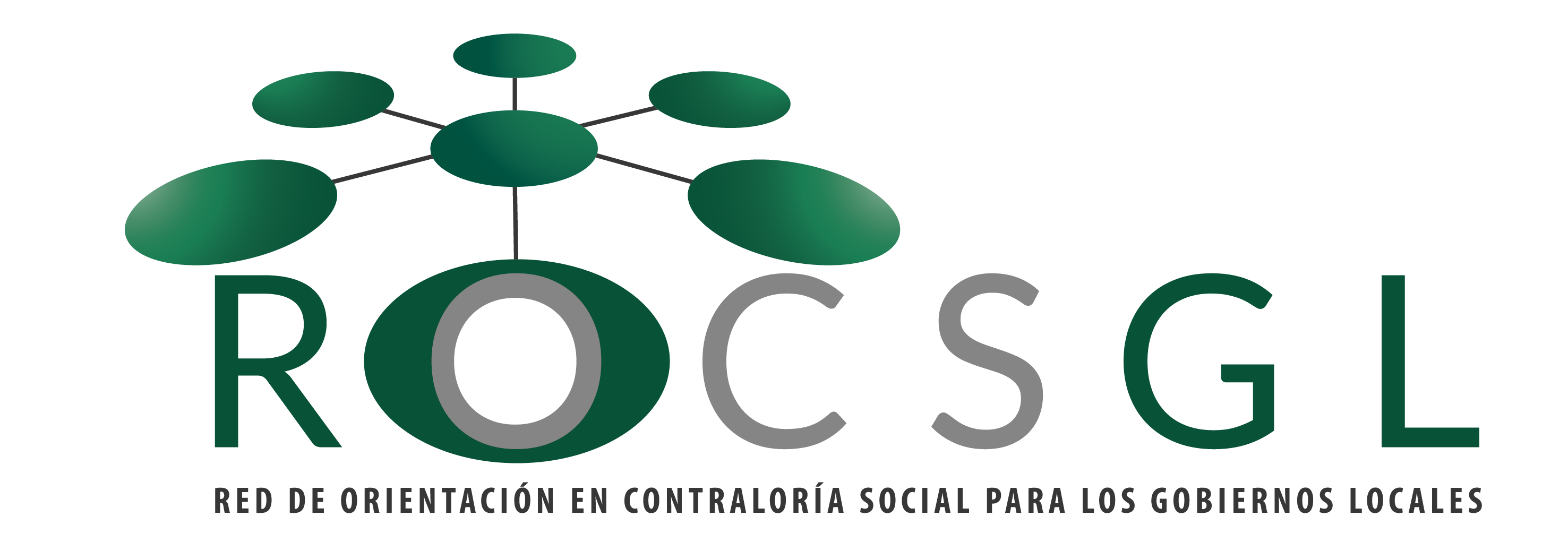 35
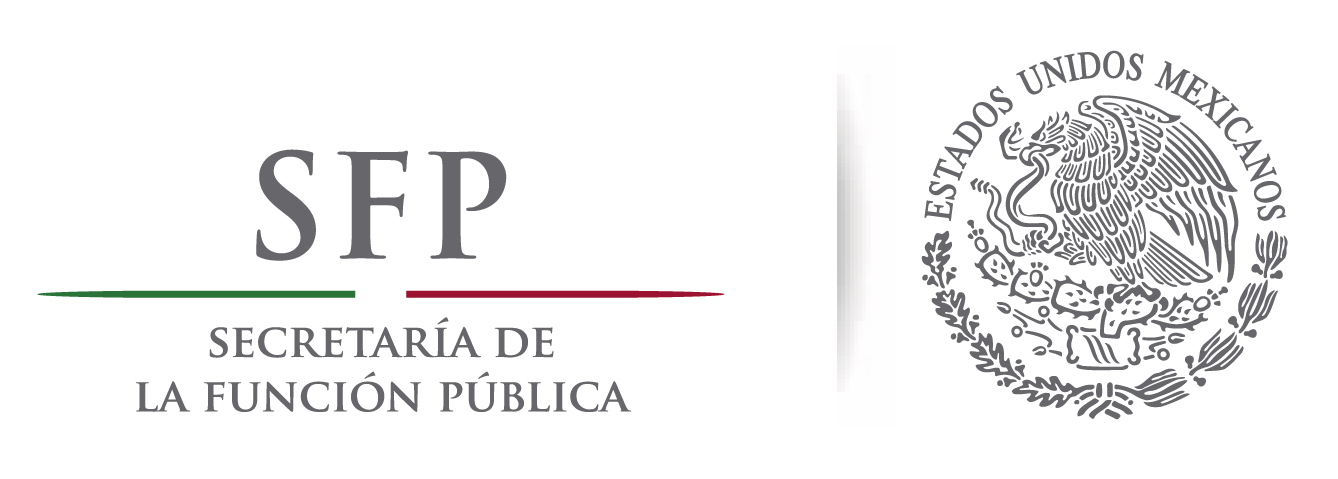 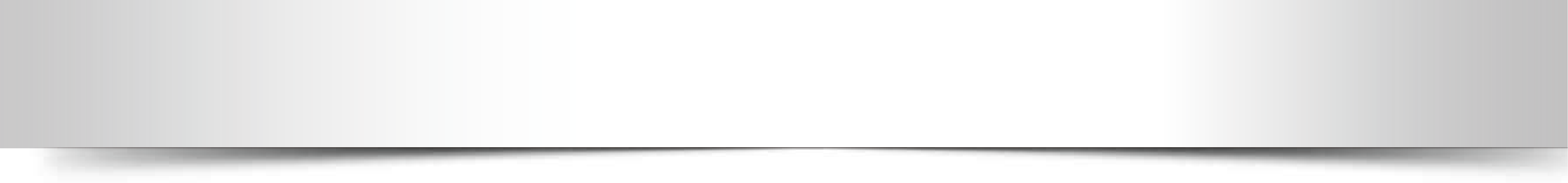 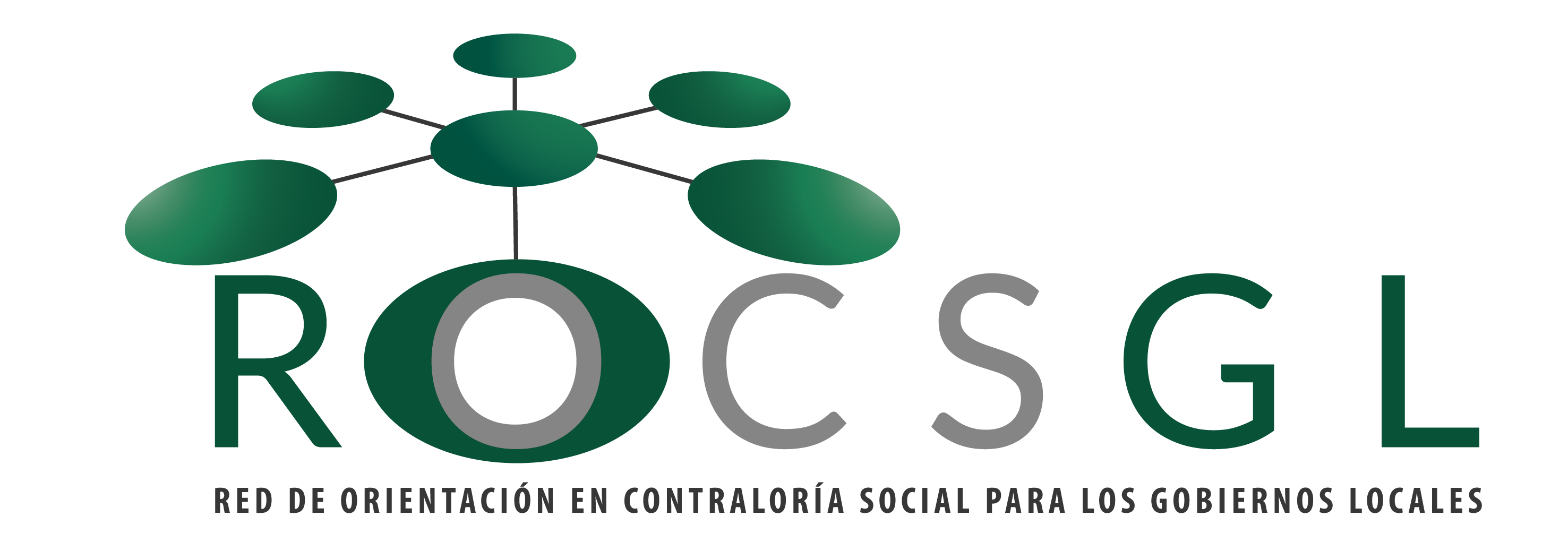 36
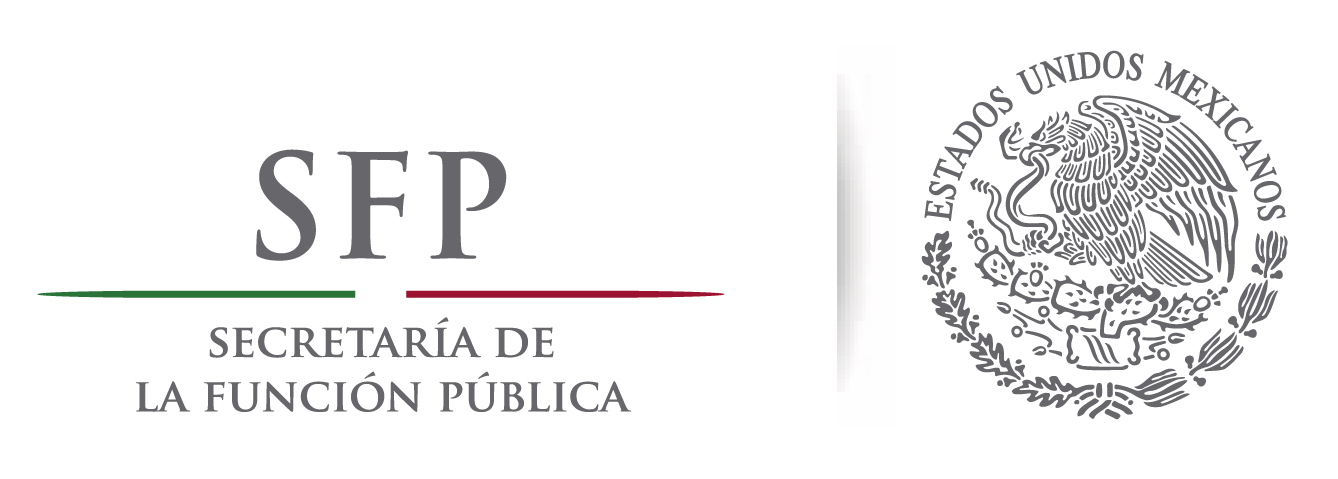 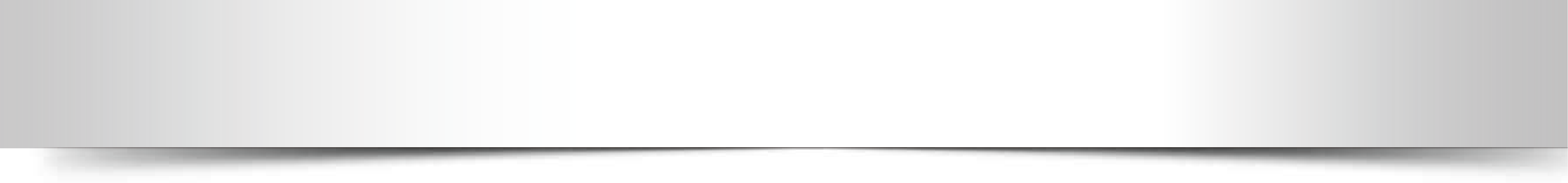 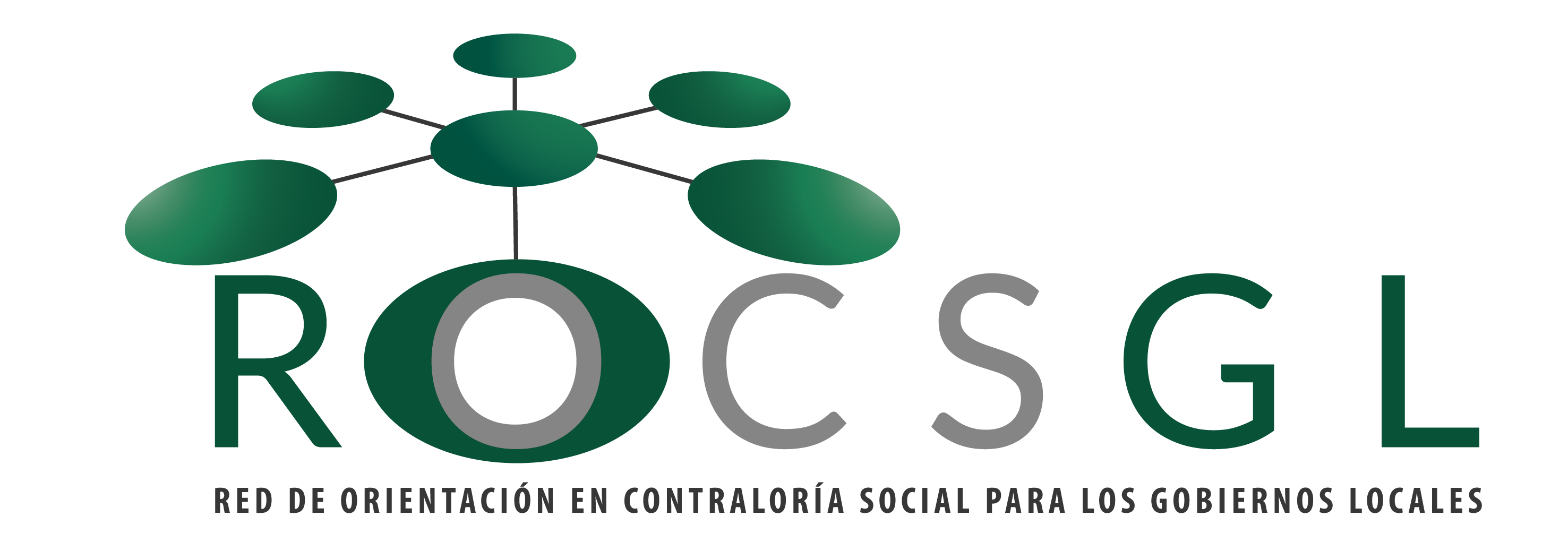 37
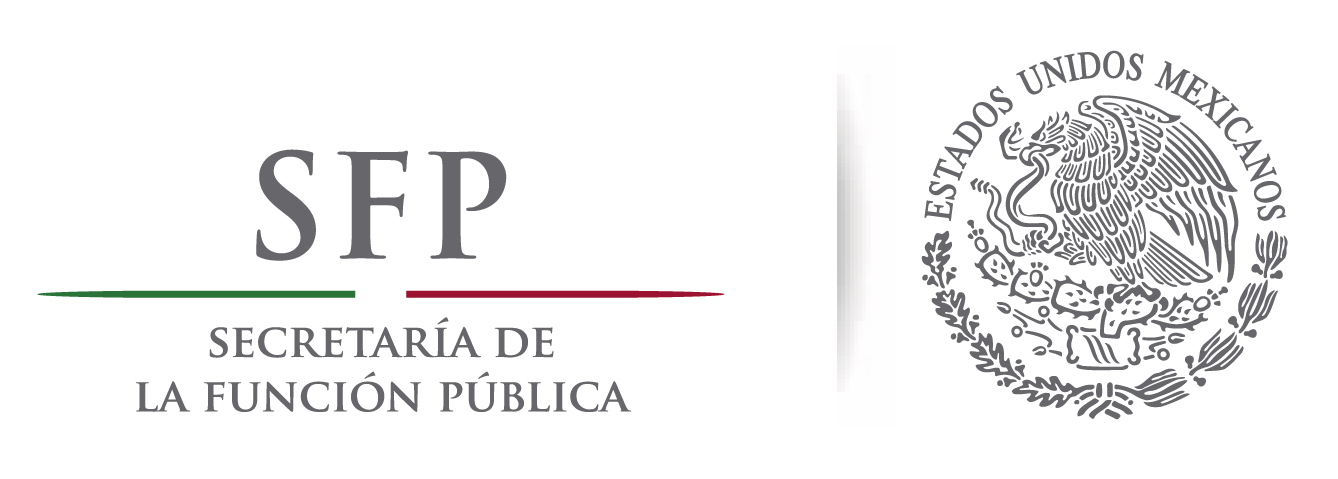 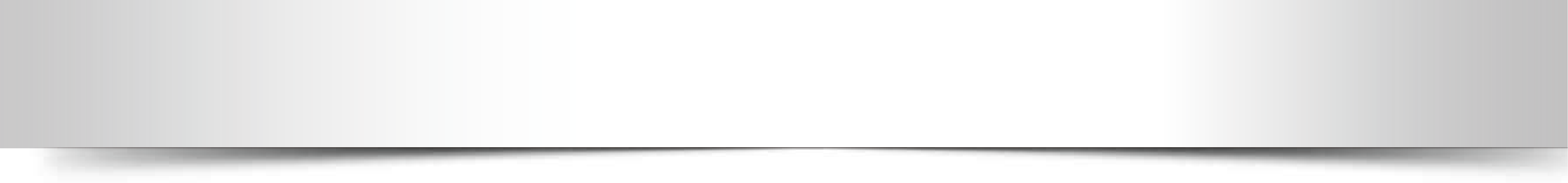 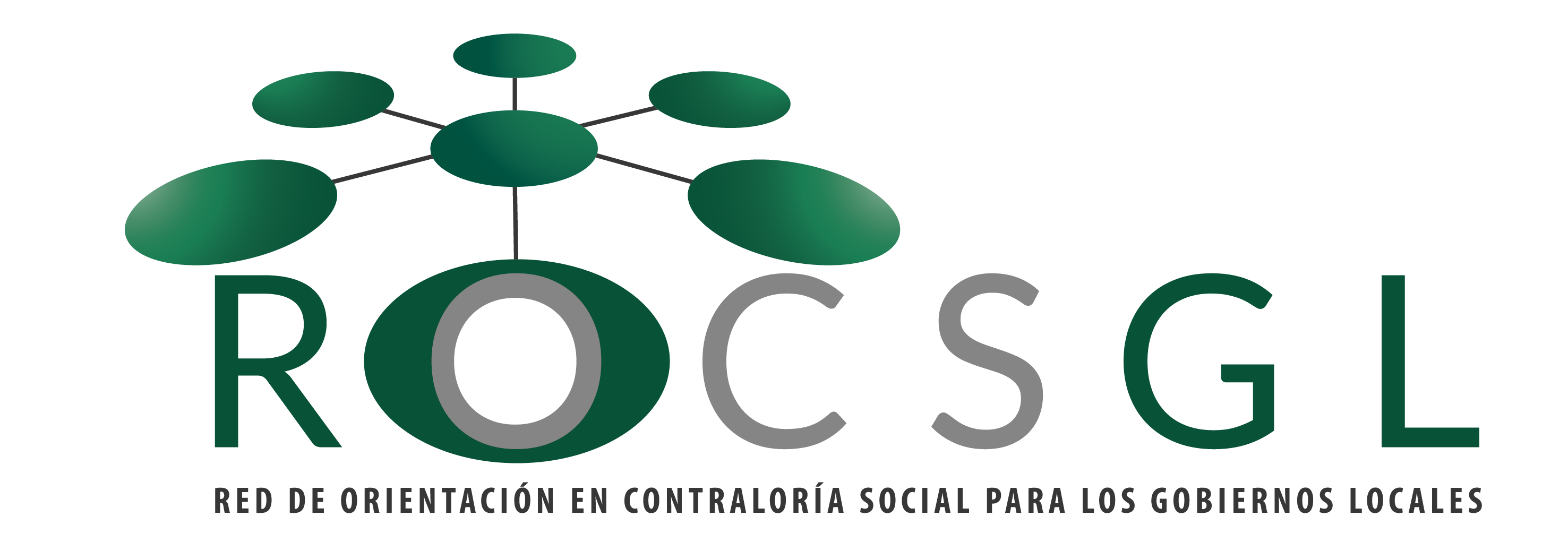 38
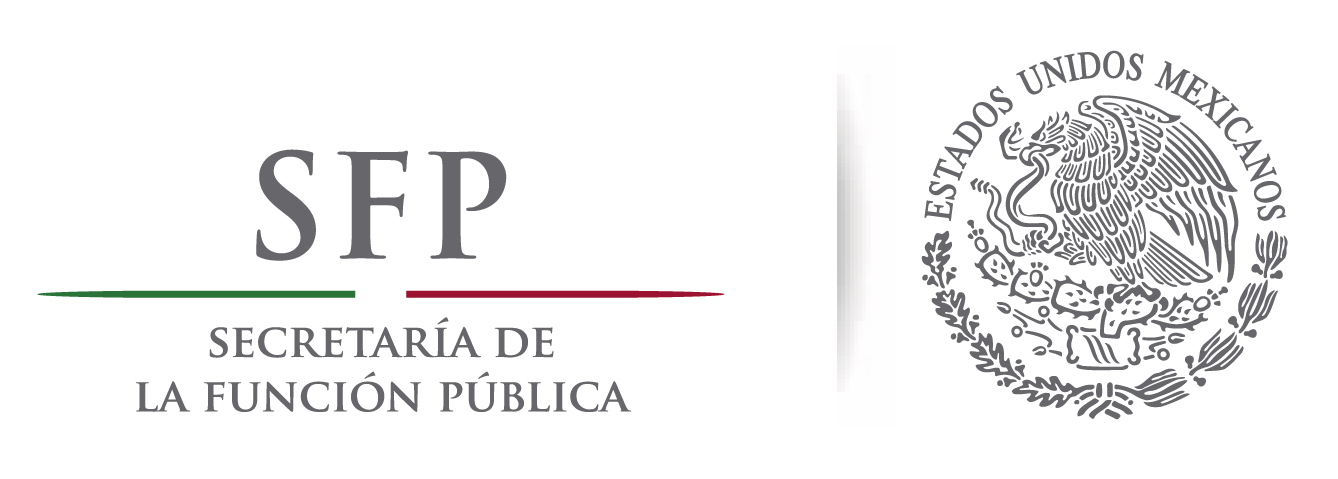 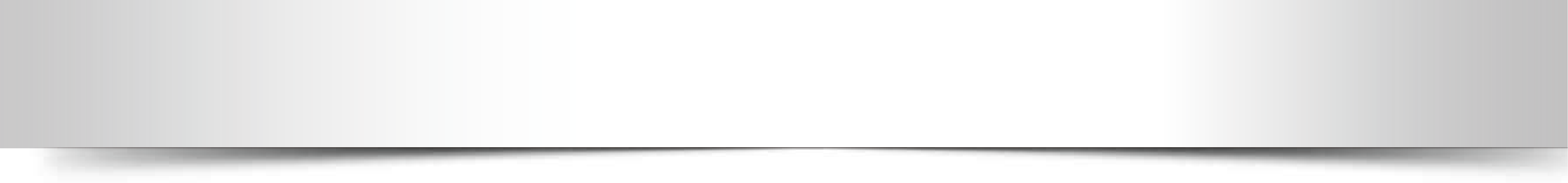 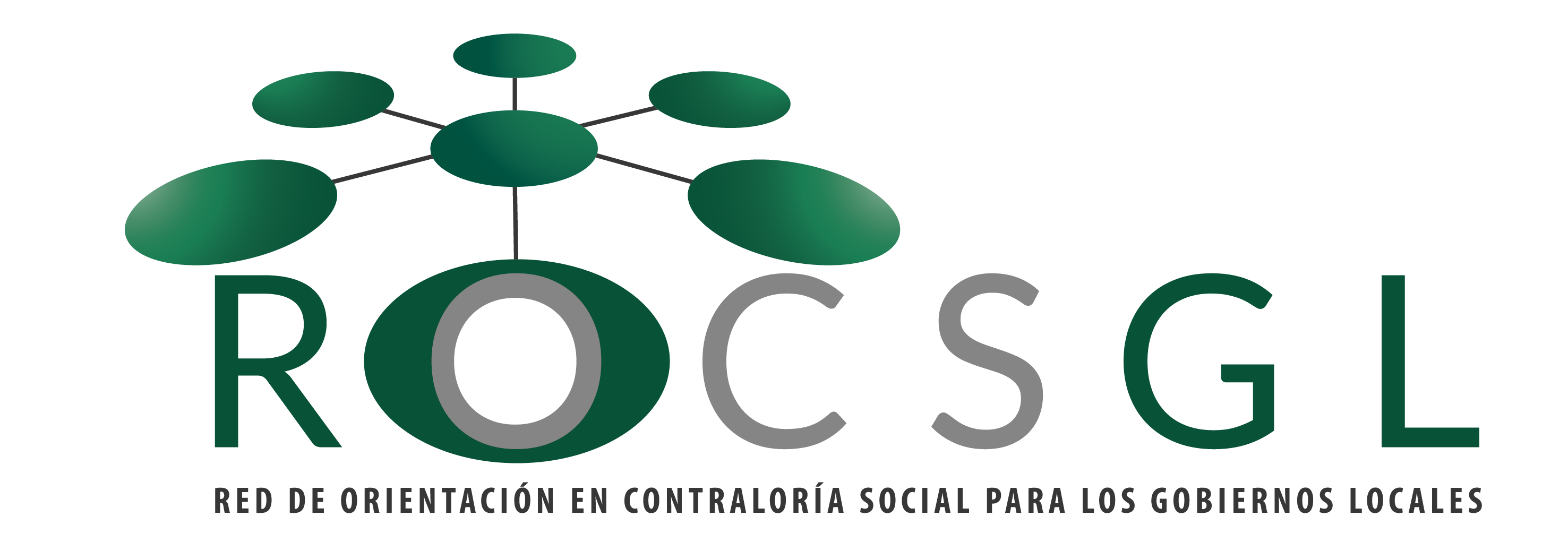 39
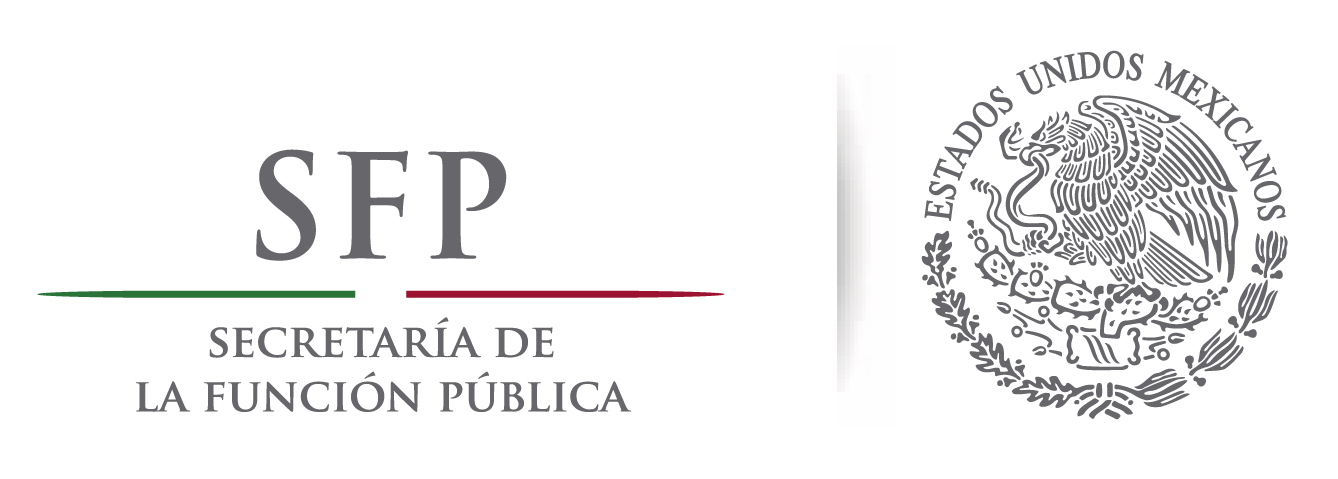 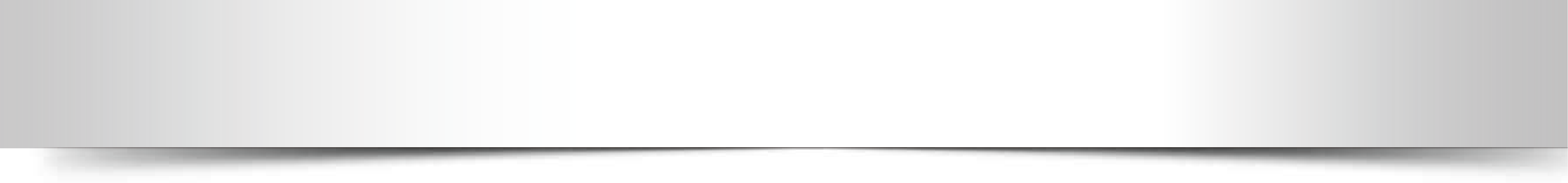 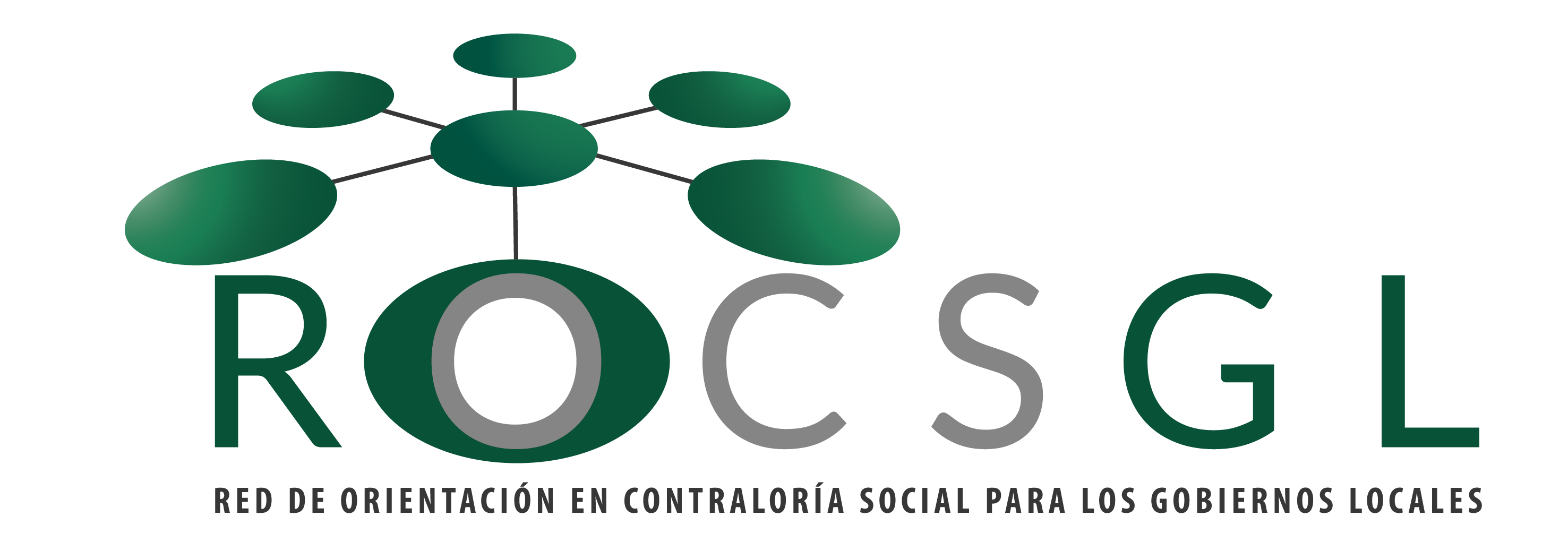 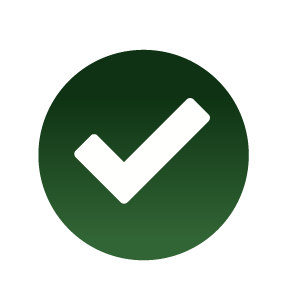 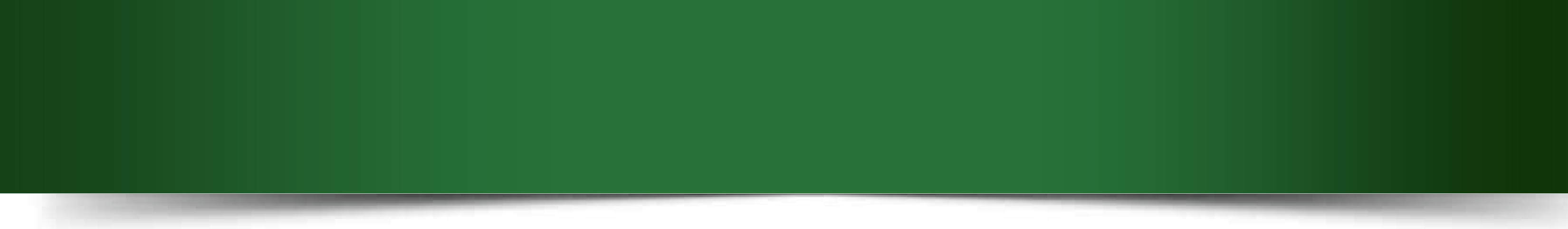 4. Beneficios de la ROCSGL
40
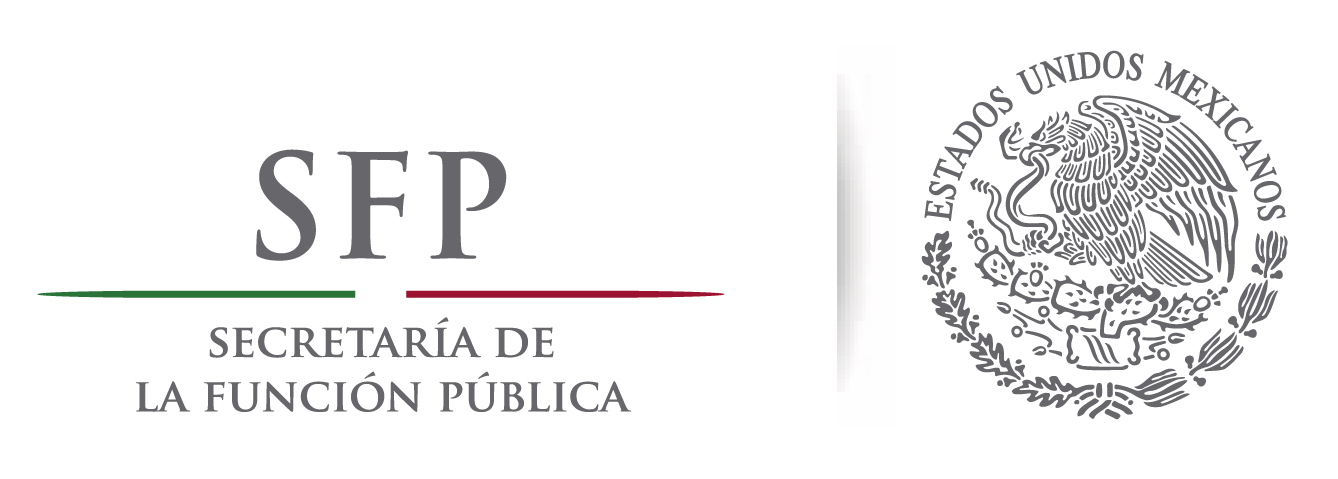 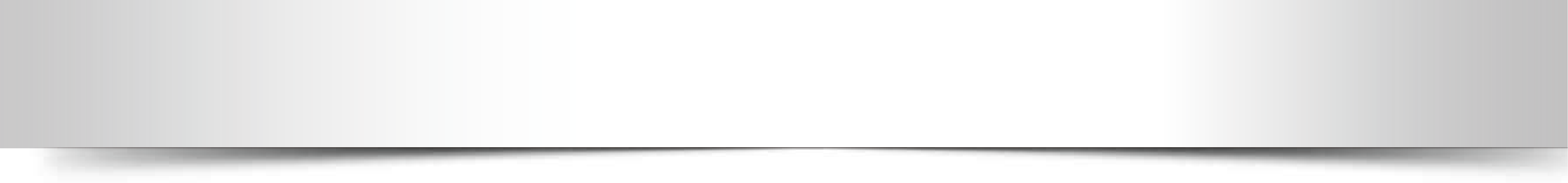 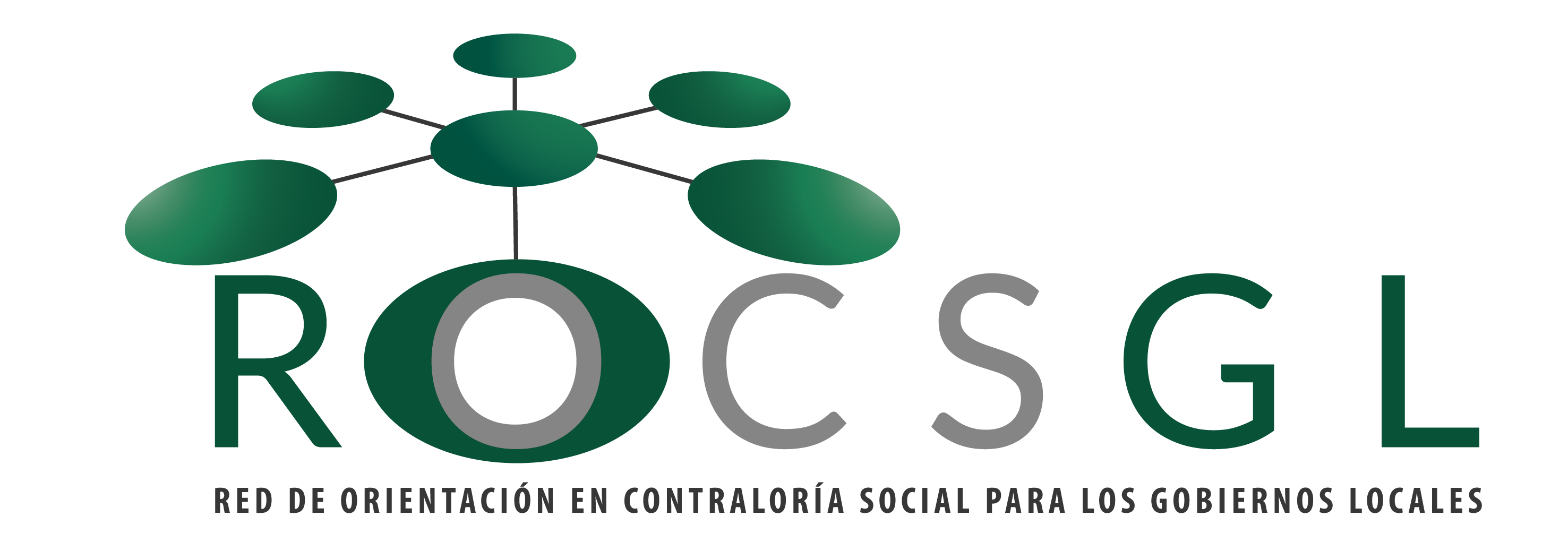 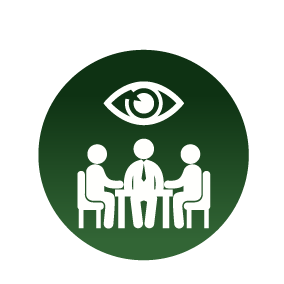 ¿Qué es?

Es una estrategia de promoción y asesoría en materia de Contraloría Social
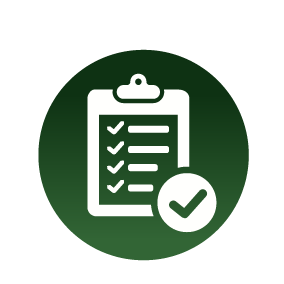 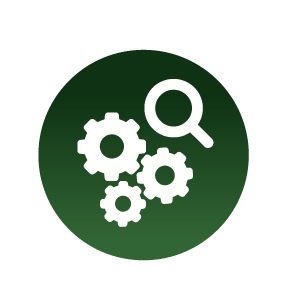 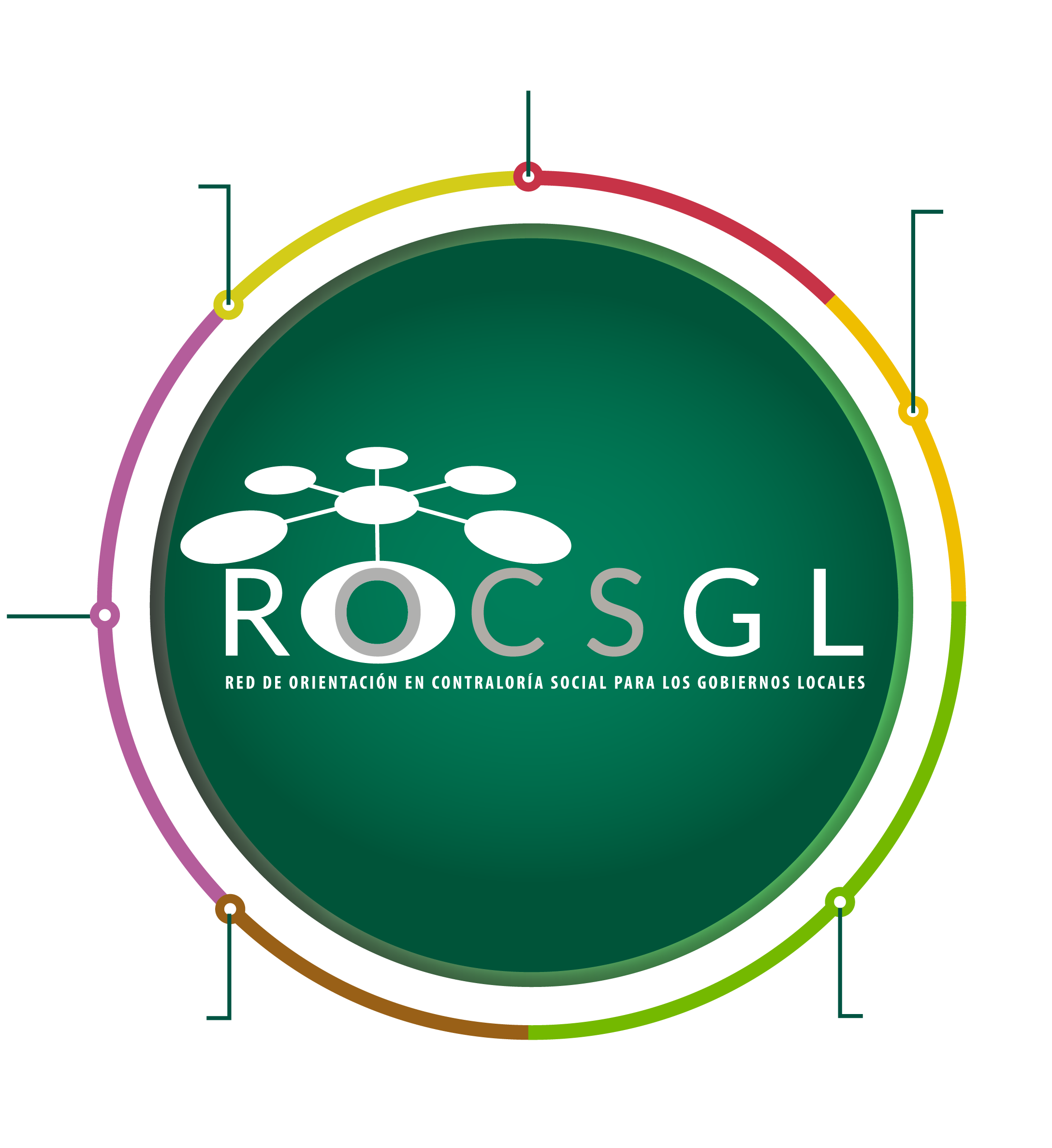 Monitoreo

Ficha de Resultados
¿Qué busca?

Ampliar su cobertura  y mejorar la operación
y seguimiento de la Contraloría Social, en los programas que las entidades federativas y los municipios ejecuten
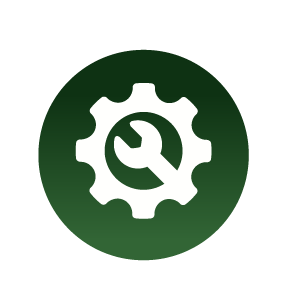 Herramientas

Talleres de Asesoría
Cuestionario
Vinculación con instituciones académicas y organizaciones de la Sociedad Civil
Sus Alcances

Colaborar en la instrumentacion de acciones de Contraloría Social en los gobiernos locales para incentivar la participación social en la verificación del cumplimiento de metas y la correcta aplicación de los recursos públicos en los programas gubernamentales
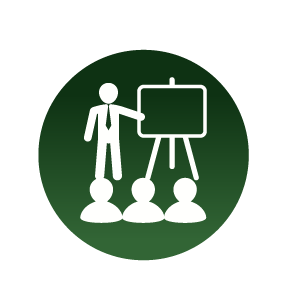 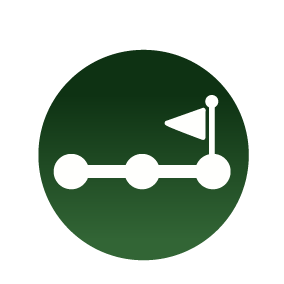 Etapas

Planeación
Asesoría
Seguimiento 
Registro de Resultados
Temporalidad: Un ejercicio fiscal
Inicio del proyecto: Marzo, 2016
41
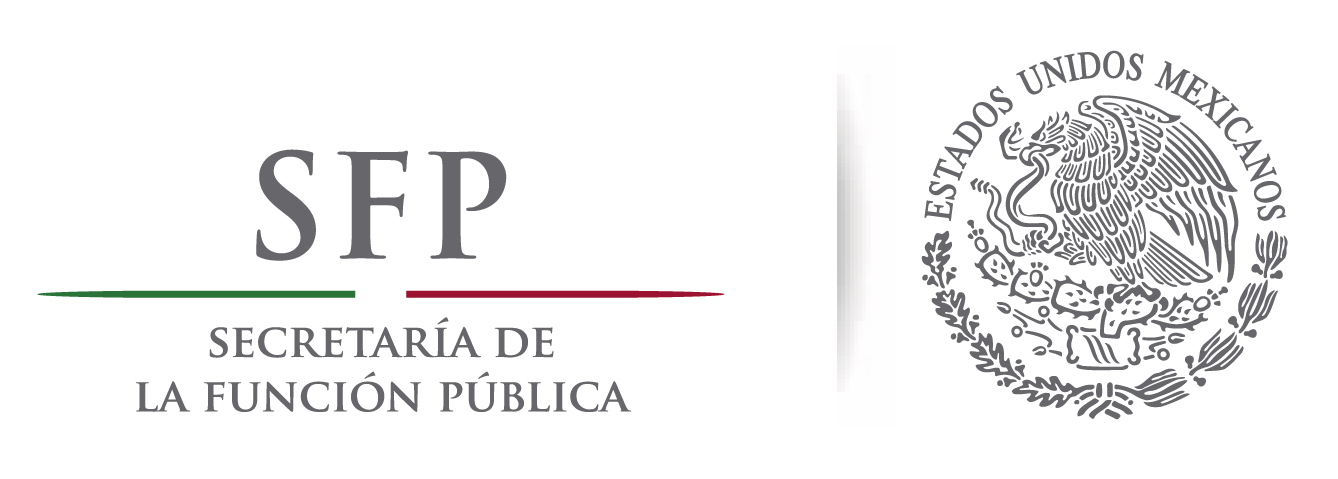 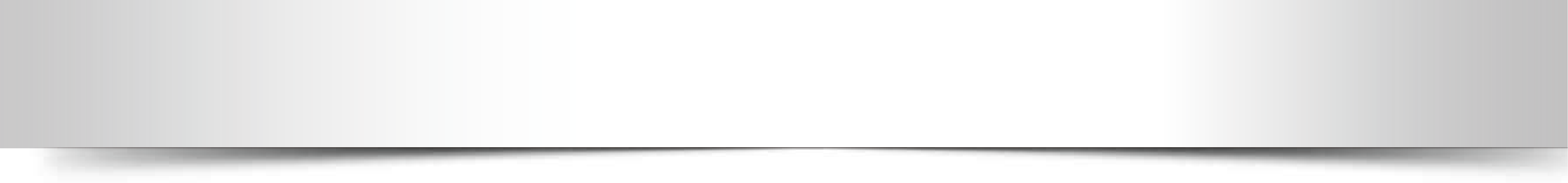 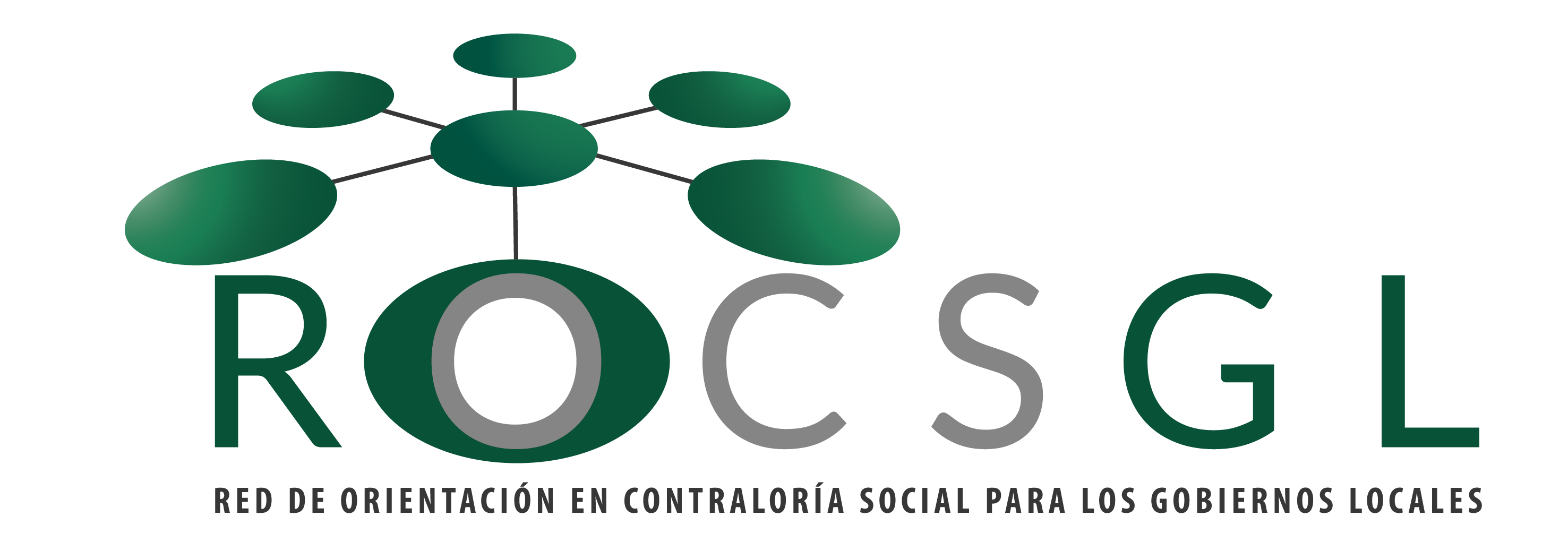 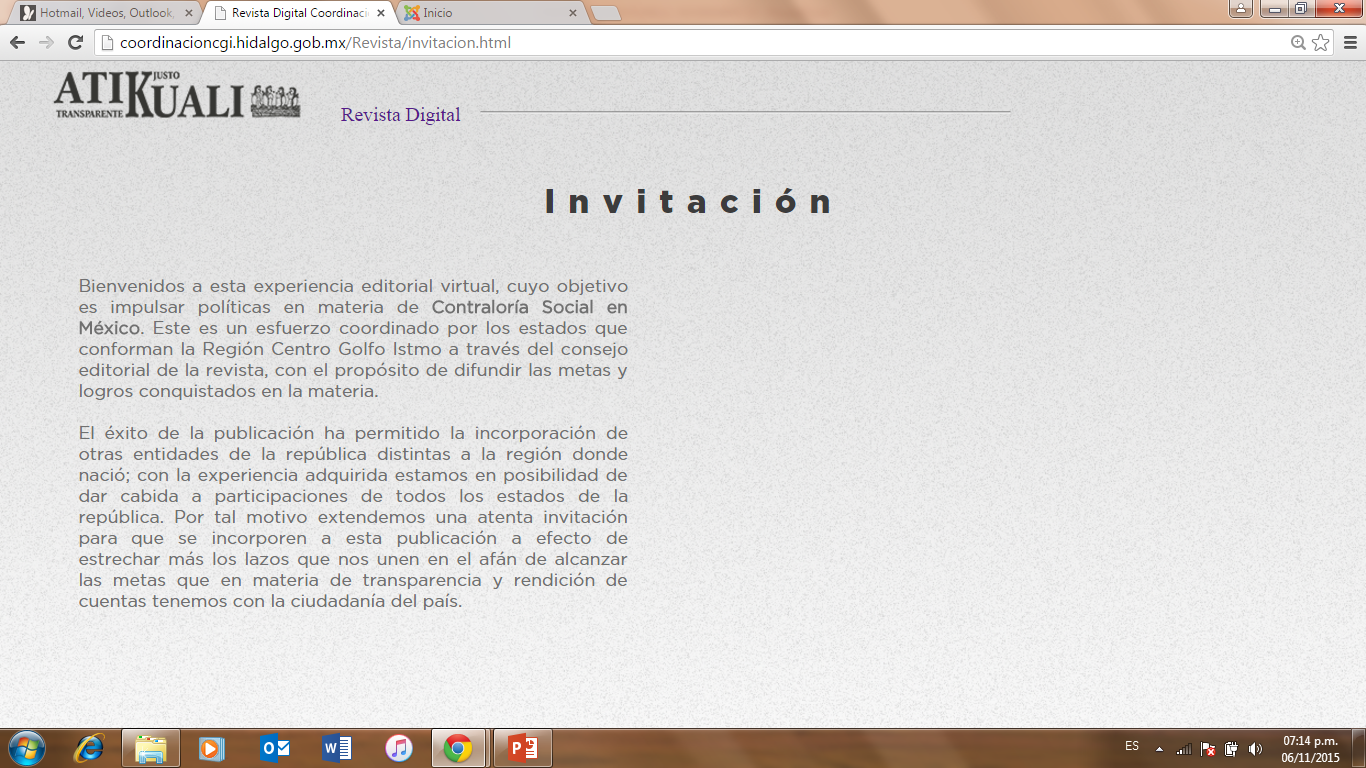 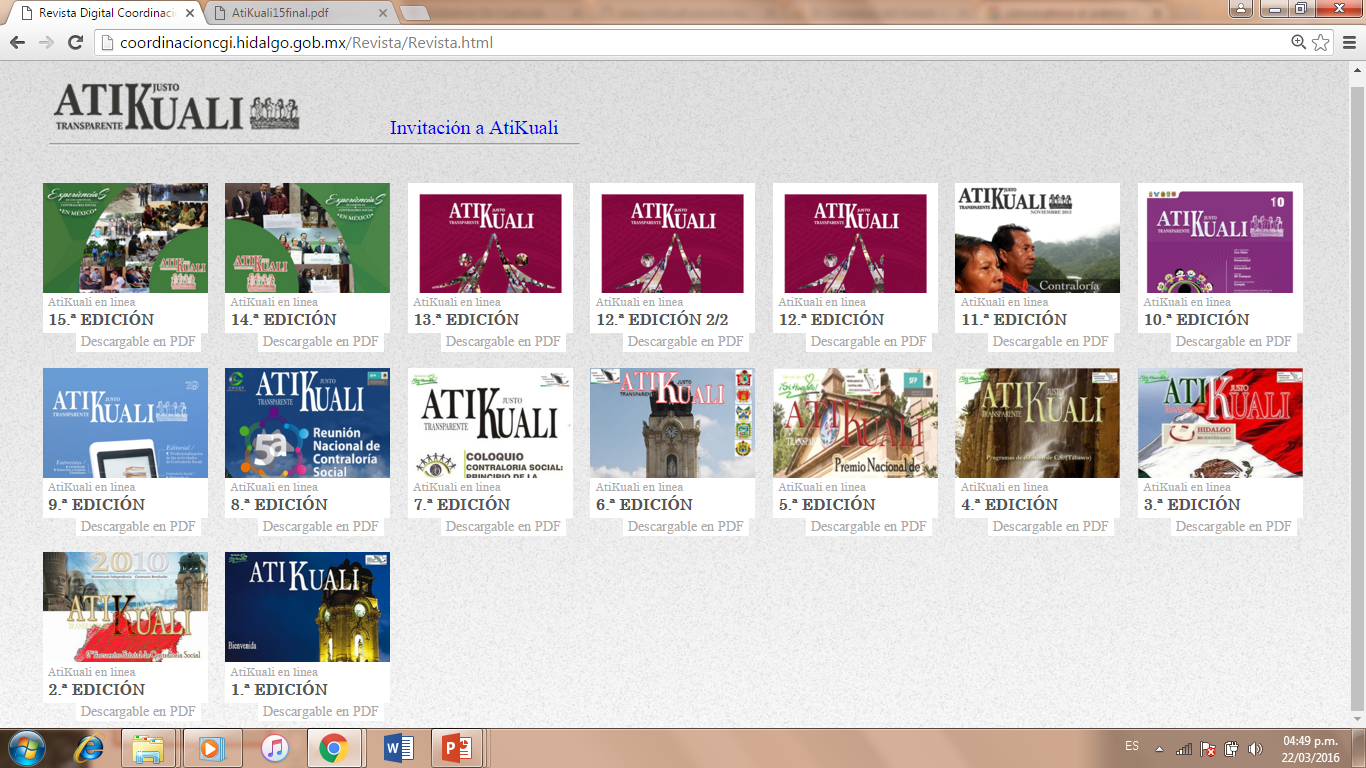 La palabra AtiKuali se forma por dos palabras de la lengua náhuatl, Atik que significa transparente y Kuali que significa justo. La finalidad de esta publicación electrónica es dar a conocer al público en general, las buenas prácticas de Contraloría Social que se realizan en las entidades federativas y los temas de actualidad e interés en materia de participación social.  La revista se difunde de manera permanente en la página electrónica:

En 2015, se publicaron las ediciones décima cuarta y décima quinta.  Ambos números estuvieron dedicados a las “Experiencias de los Comités de Contraloría Social”.
http://coordinacioncgi.hidalgo.gob.mx/Revista/Revista.html
42
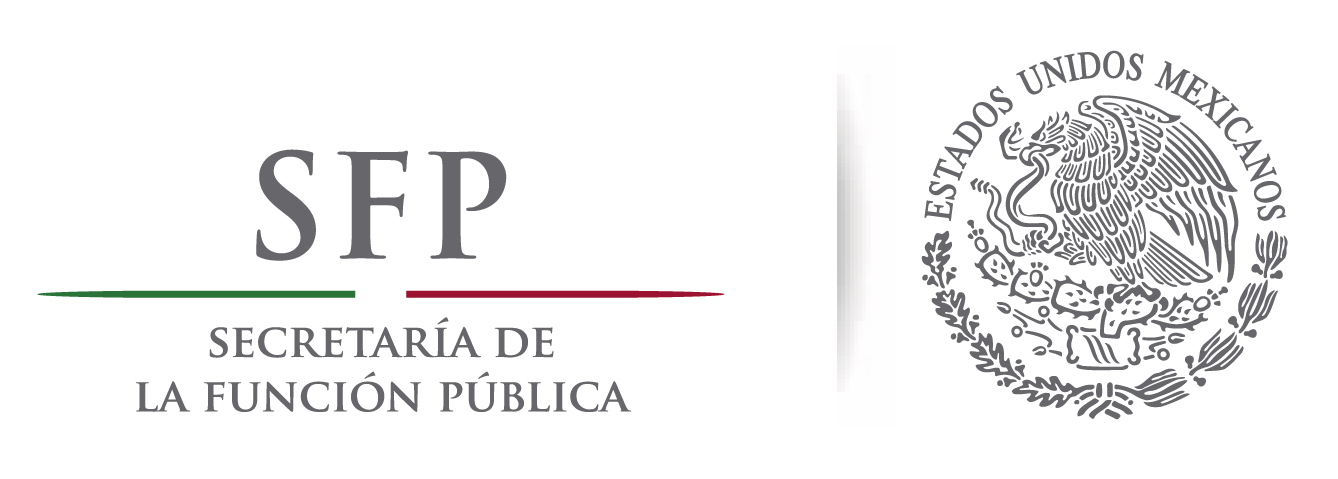 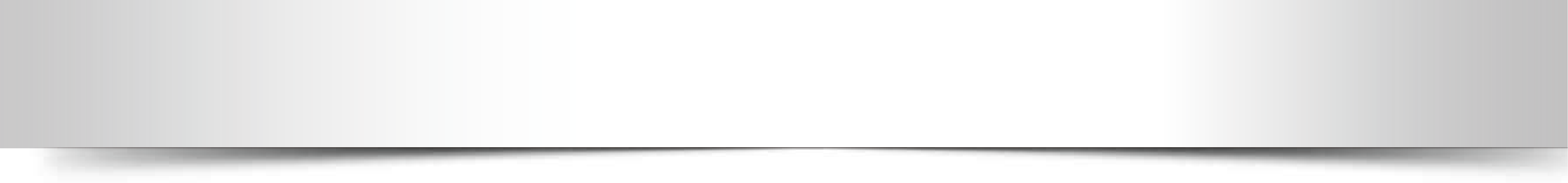 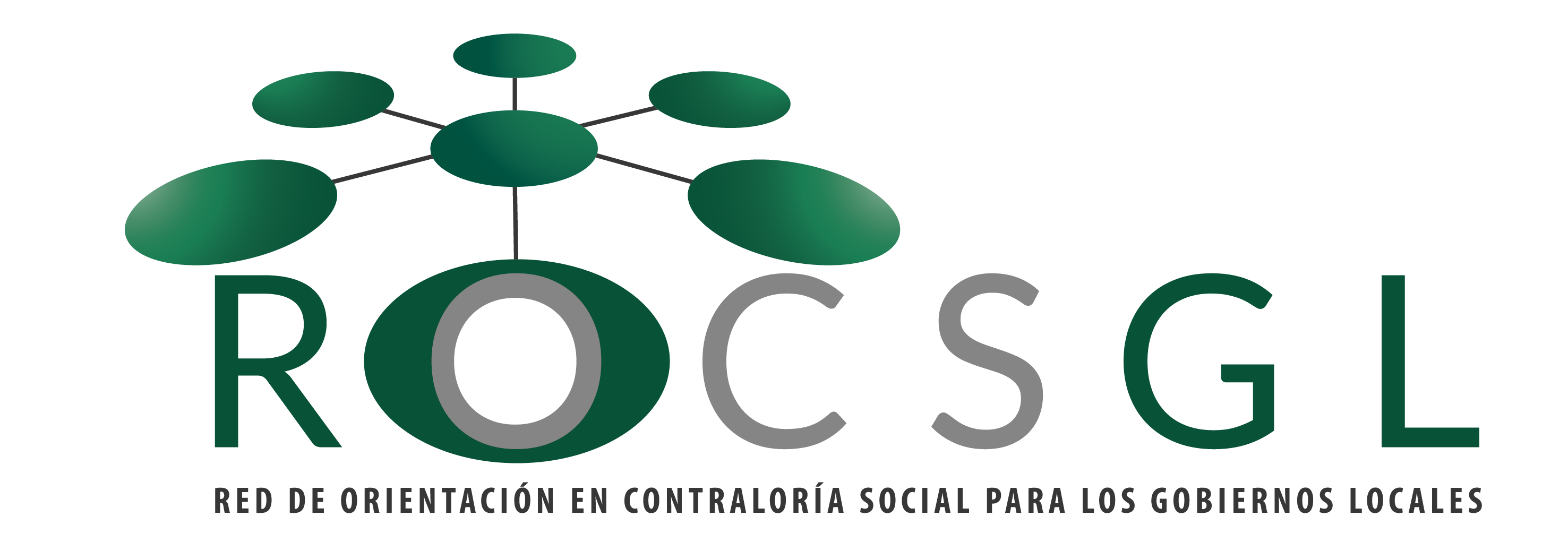 ¡GRACIAS!
Dirección General Adjunta de Contraloría Social
Dirección Vinculación con Estados, Municipios y Sociedad Civil

(55) 2000 3074, directo
(55) 2000 3000 ext. 3220
43
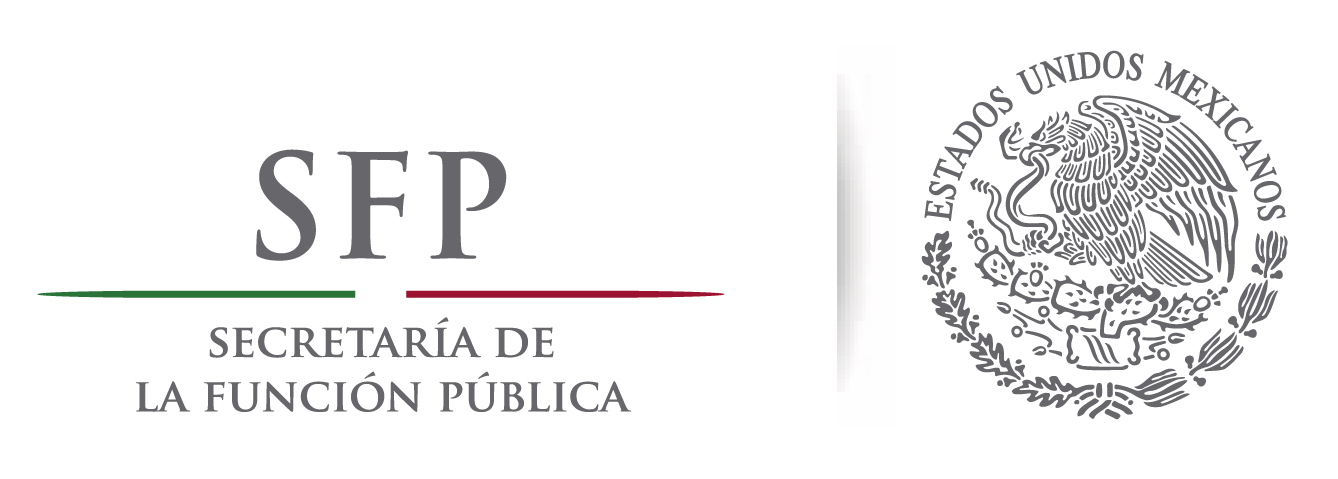 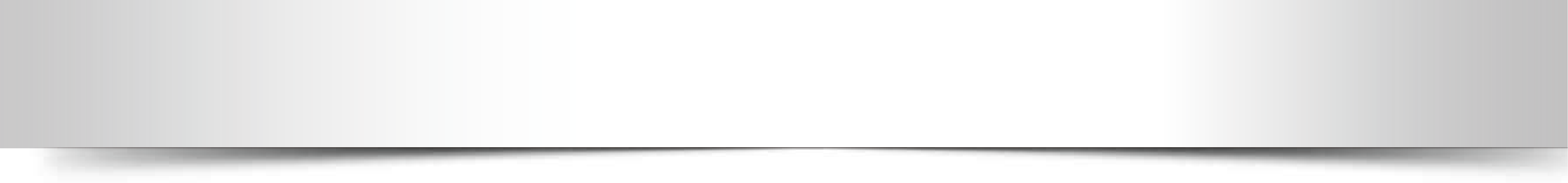 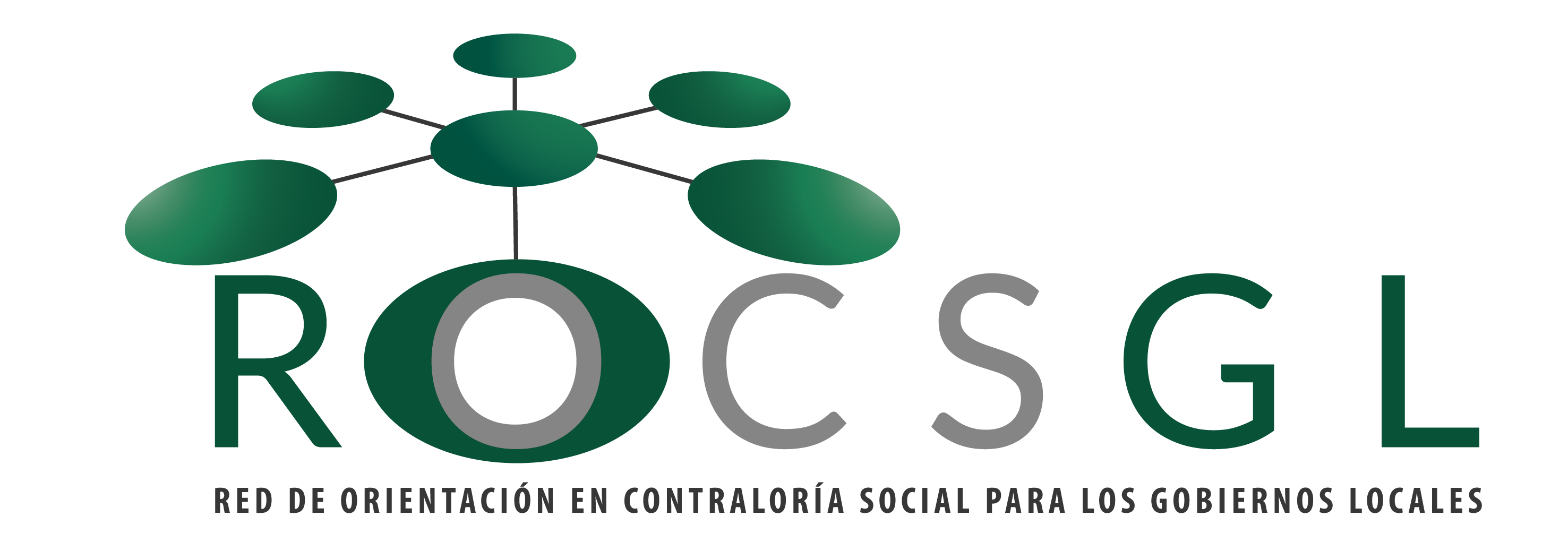 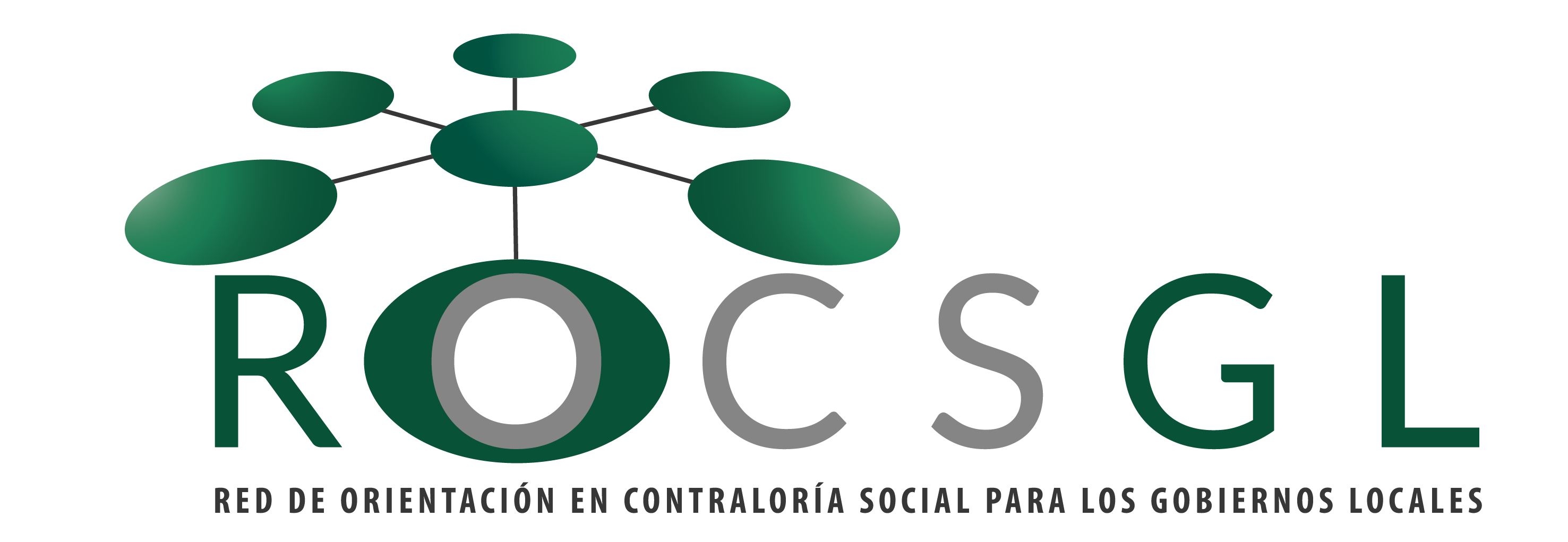 44